Committee  Meeting
5 April 2022
Christian Nairy
Updates
Participated in the 2022 IMPACTS field campaign

Current writing and preparing for defense (this summer)
Latest data and Results
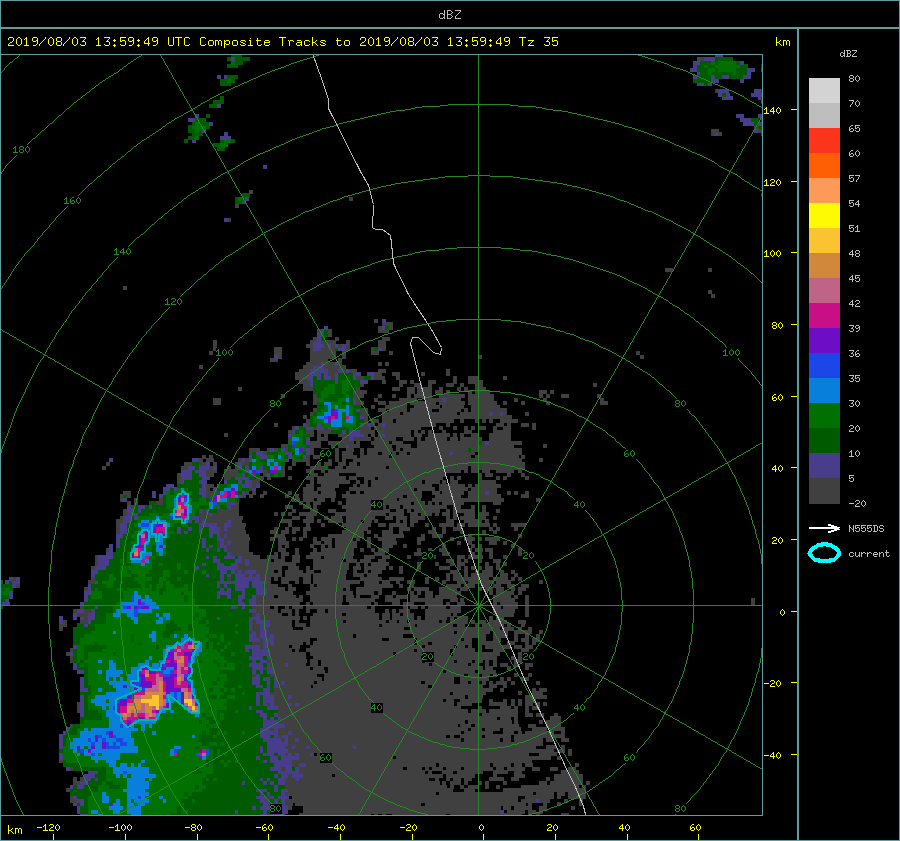 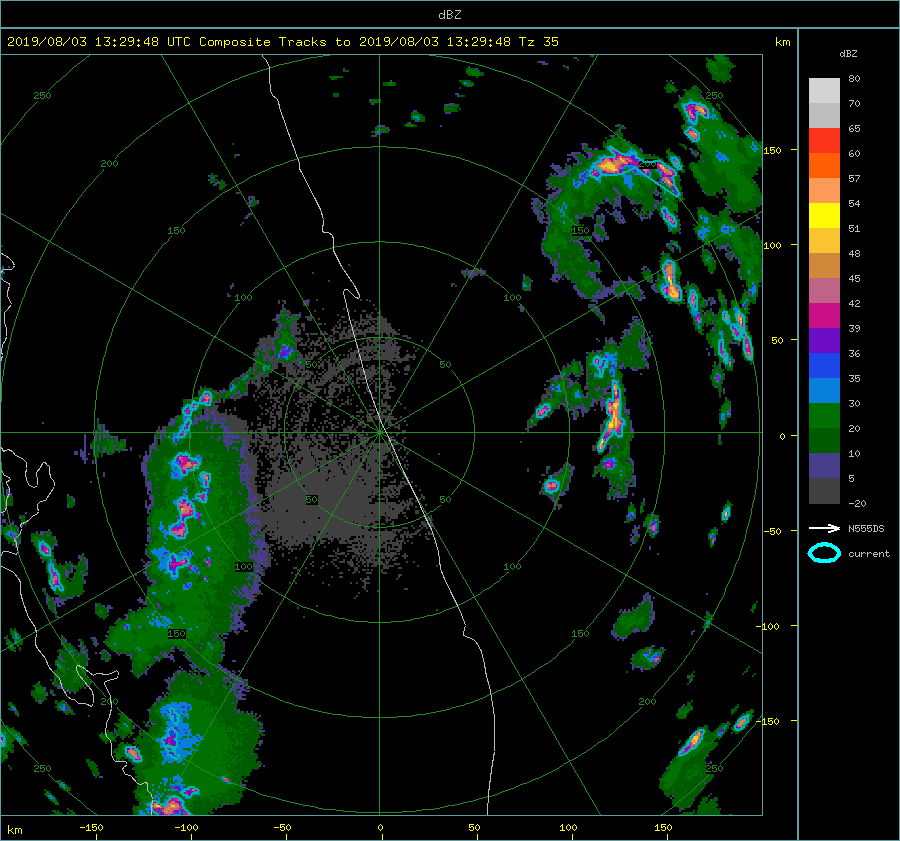 (a) – FL1: 15:51:15 - 16:01:00 UTC
(b) – FL2: 16:02:00 - 16:07:00 UTC
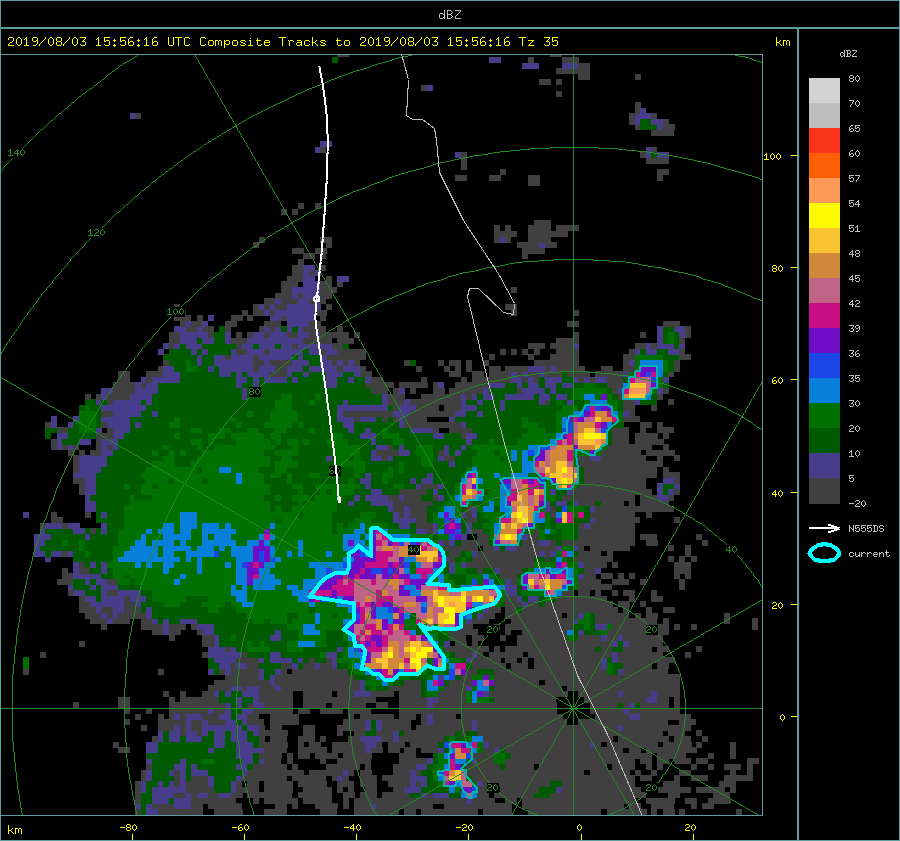 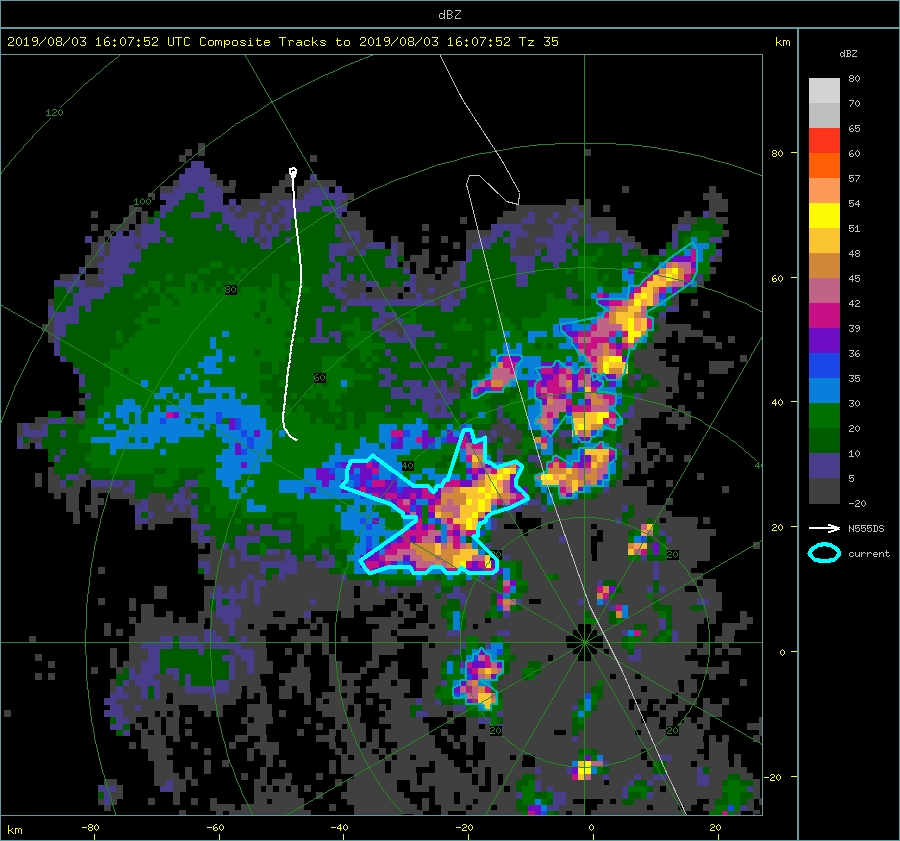 Omit FL5
KMLB: 16:07:52 UTC
KMLB: 15:56:16 UTC
(c) – FL3: 16:09:00 - 16:17:00 UTC
(d) – FL4: 16:21:30 - 16:27:00 UTC
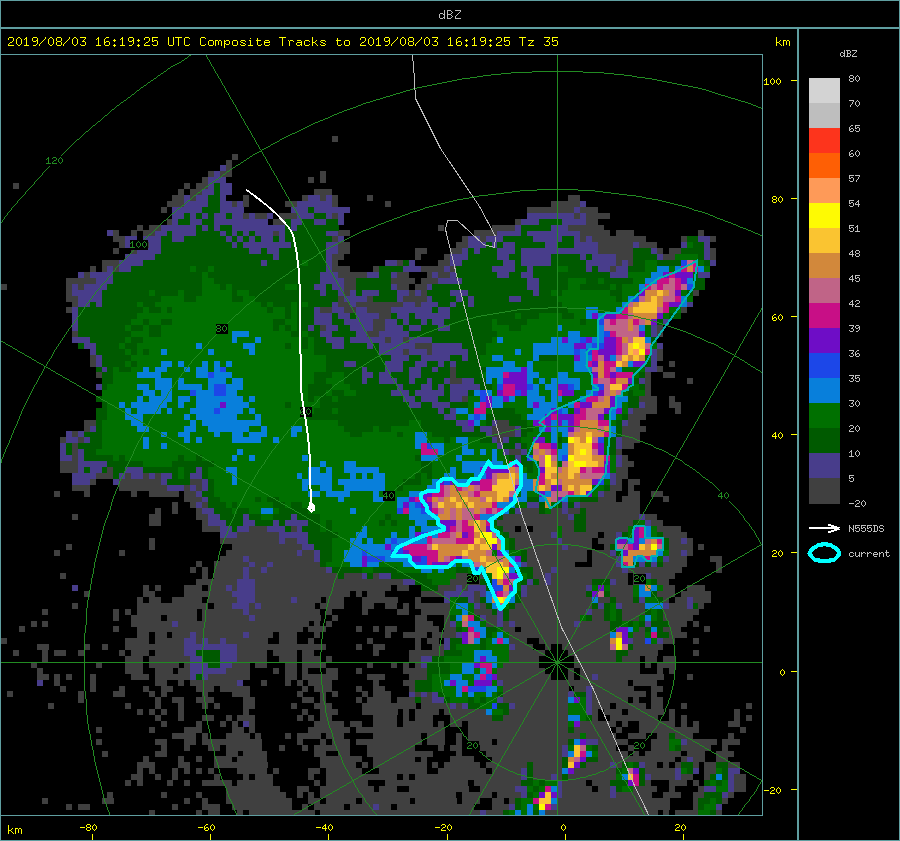 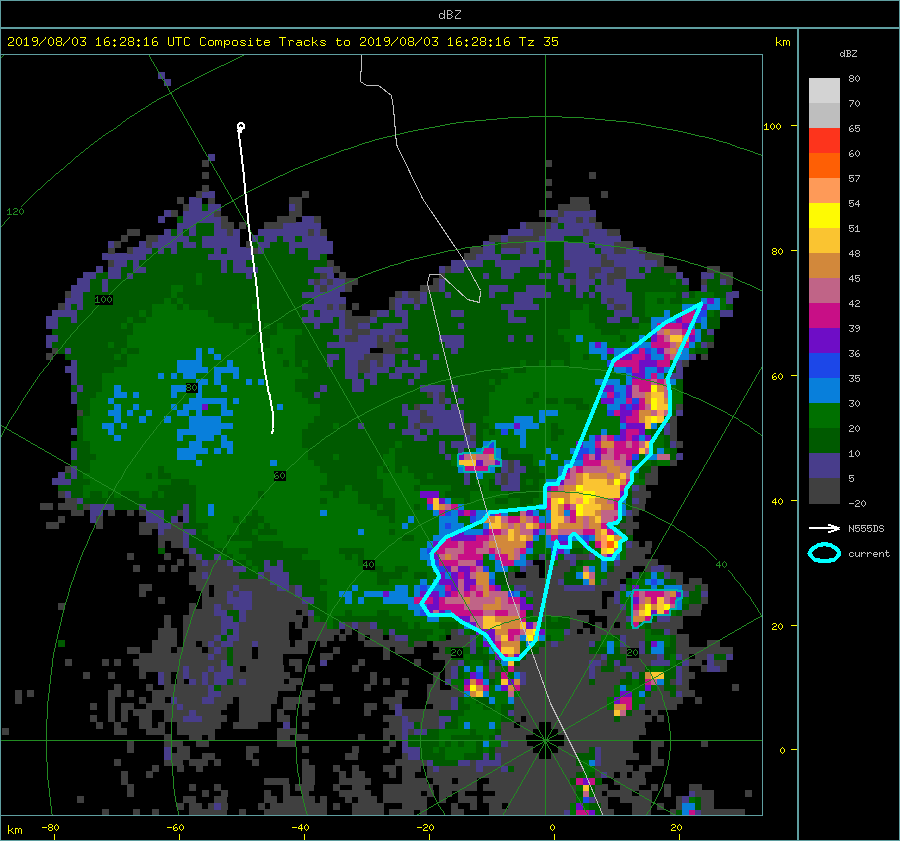 KMLB: 16:28:16 UTC
KMLB: 16:19:25 UTC
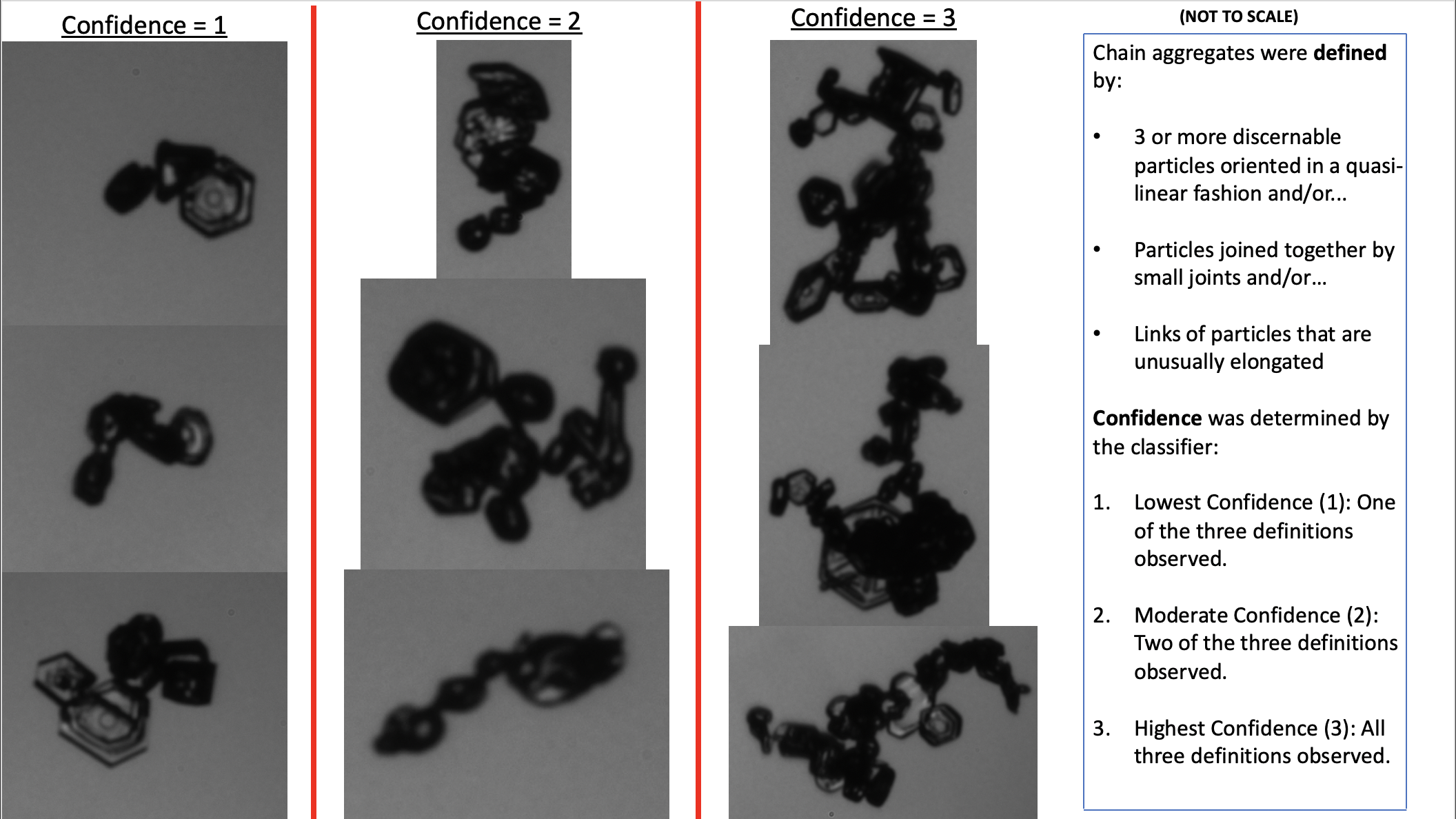 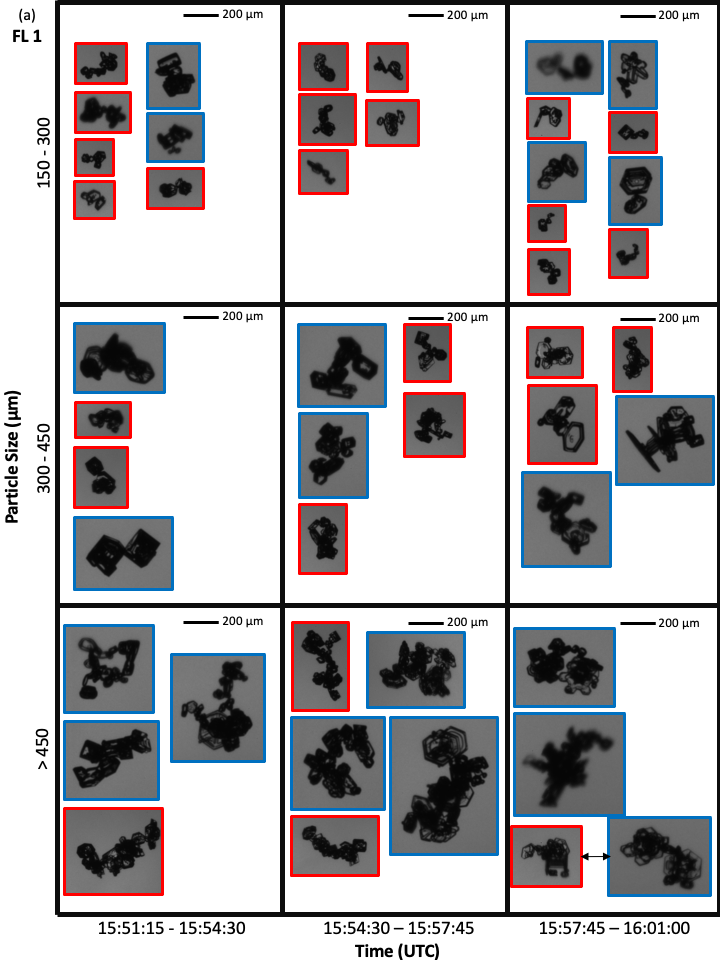 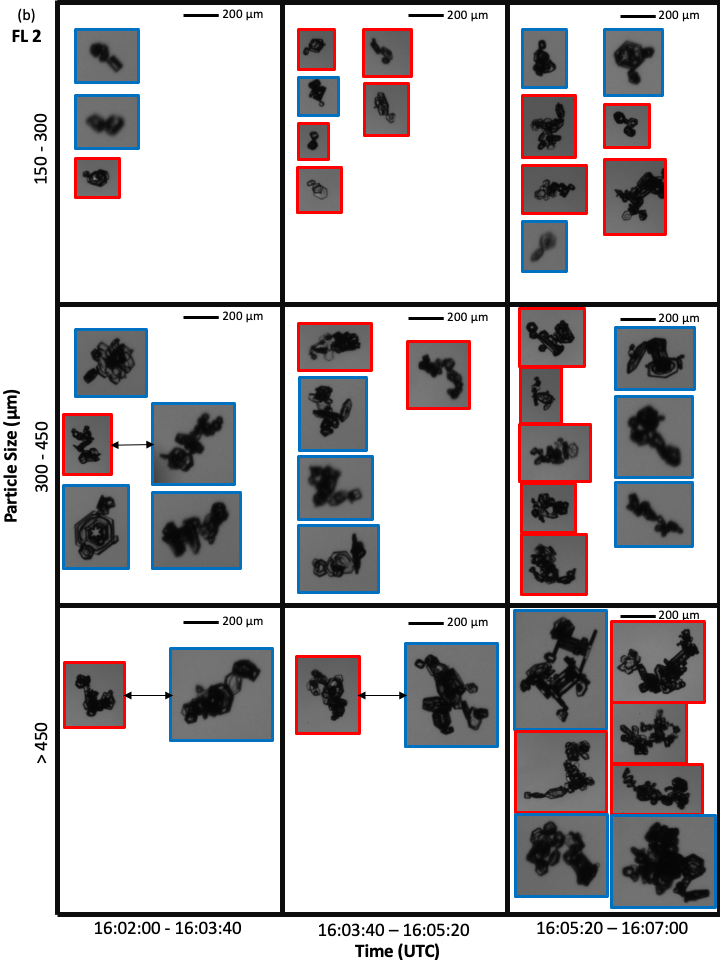 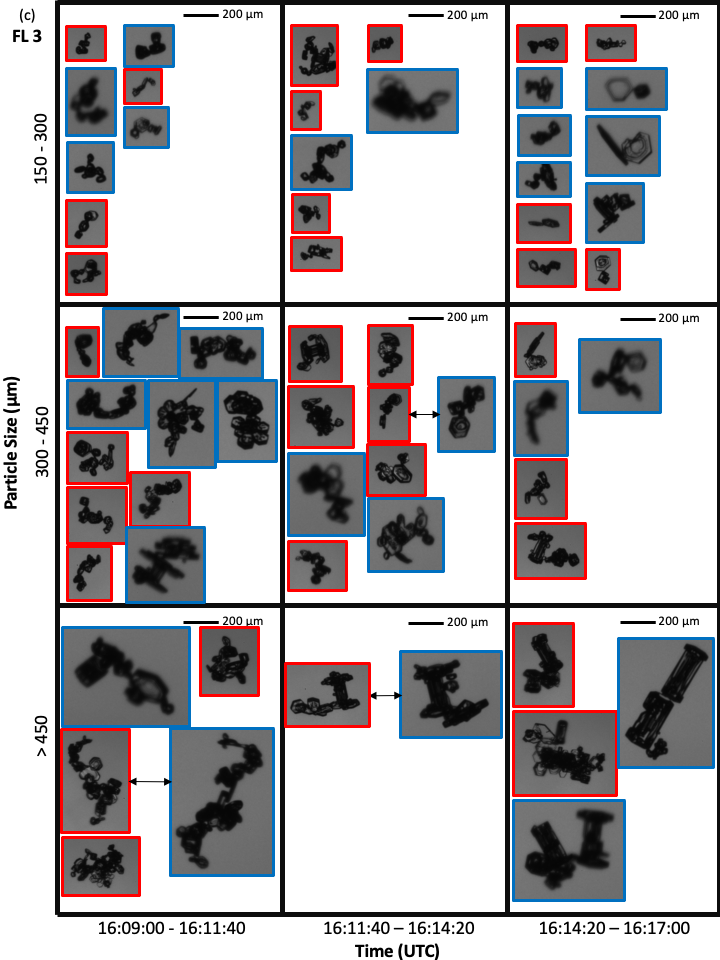 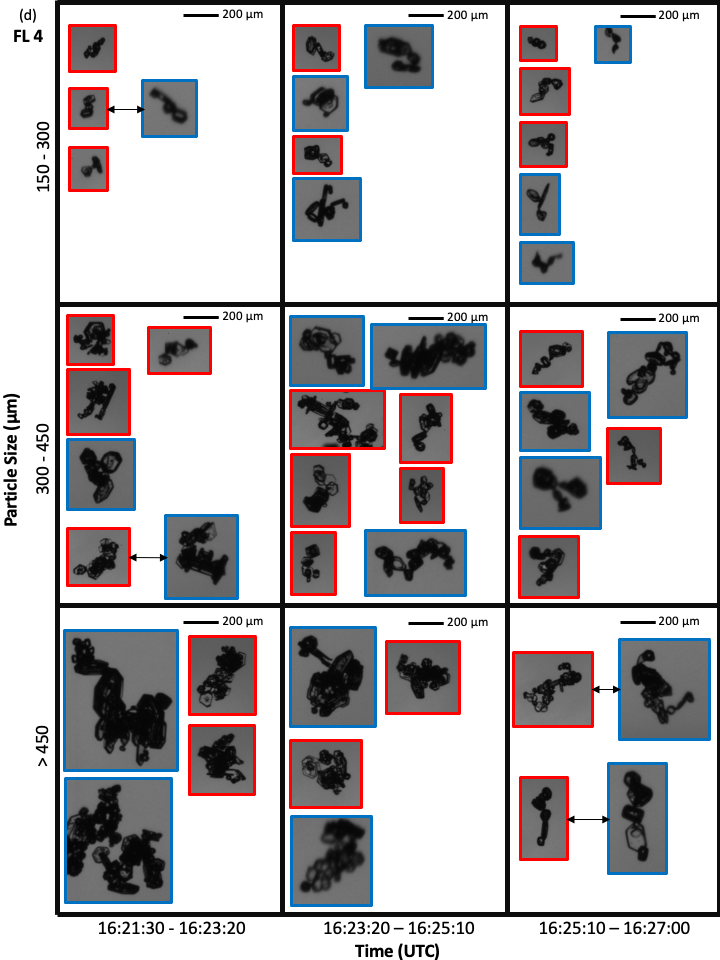 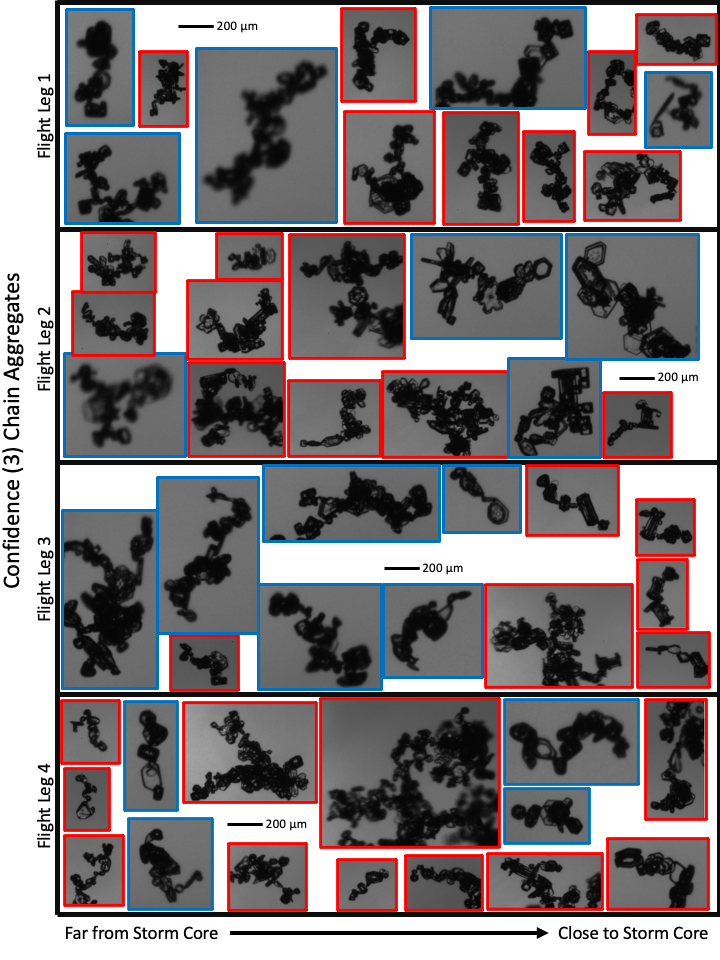 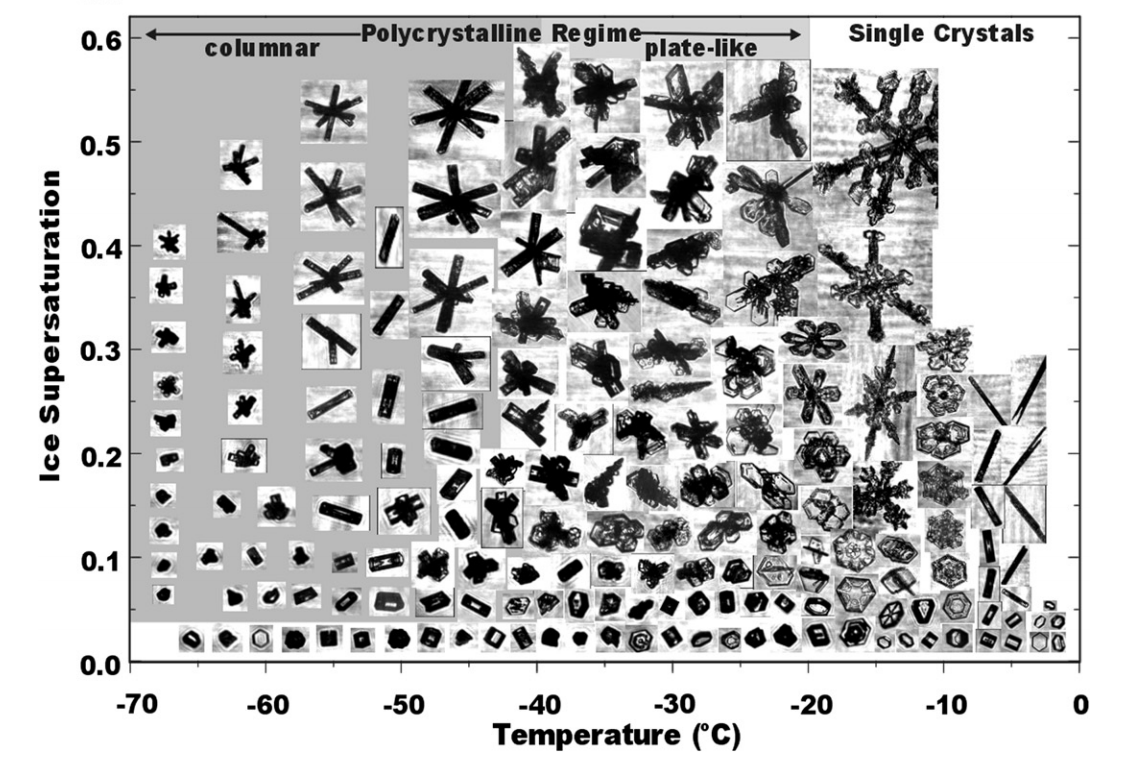 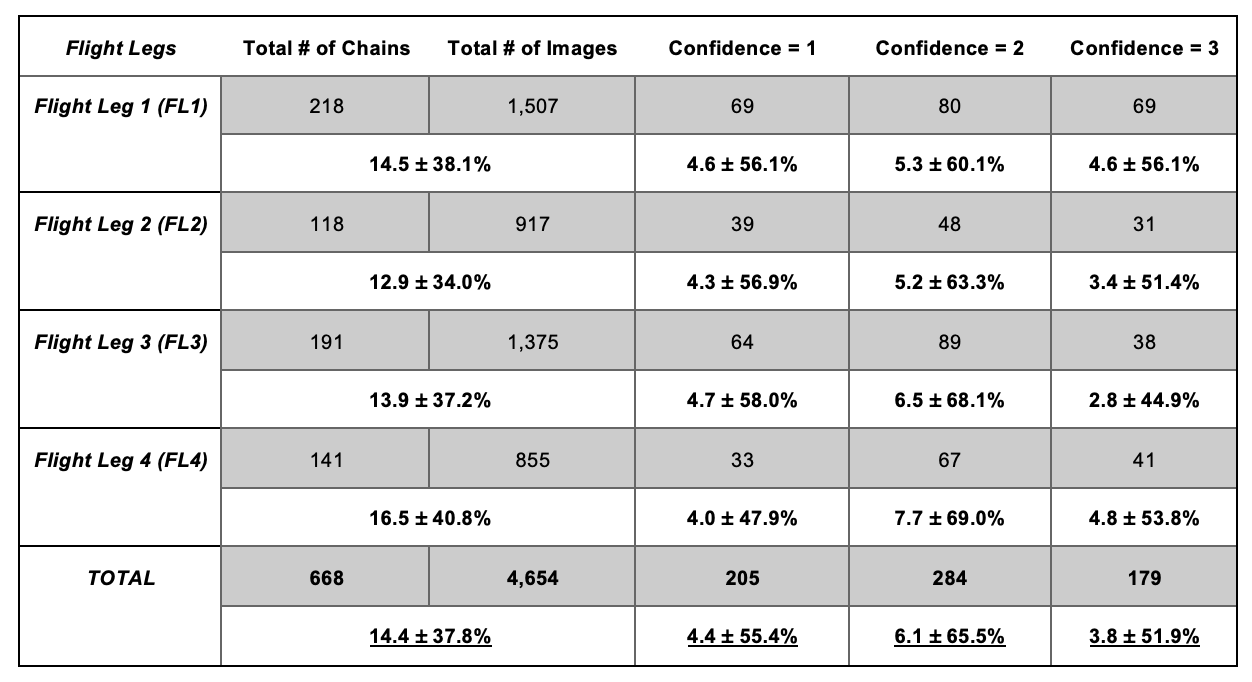 11
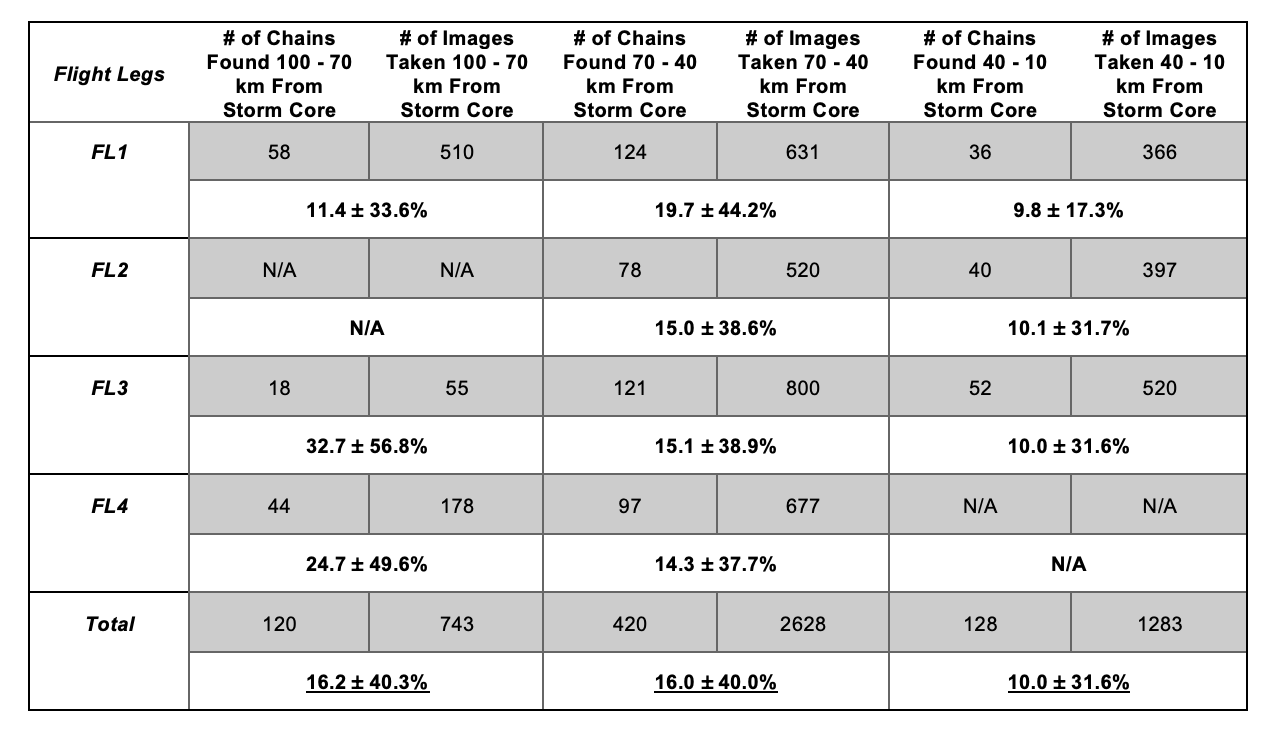 12
Using ‘all in’ PHIPS images
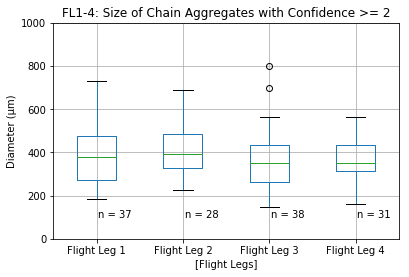 13
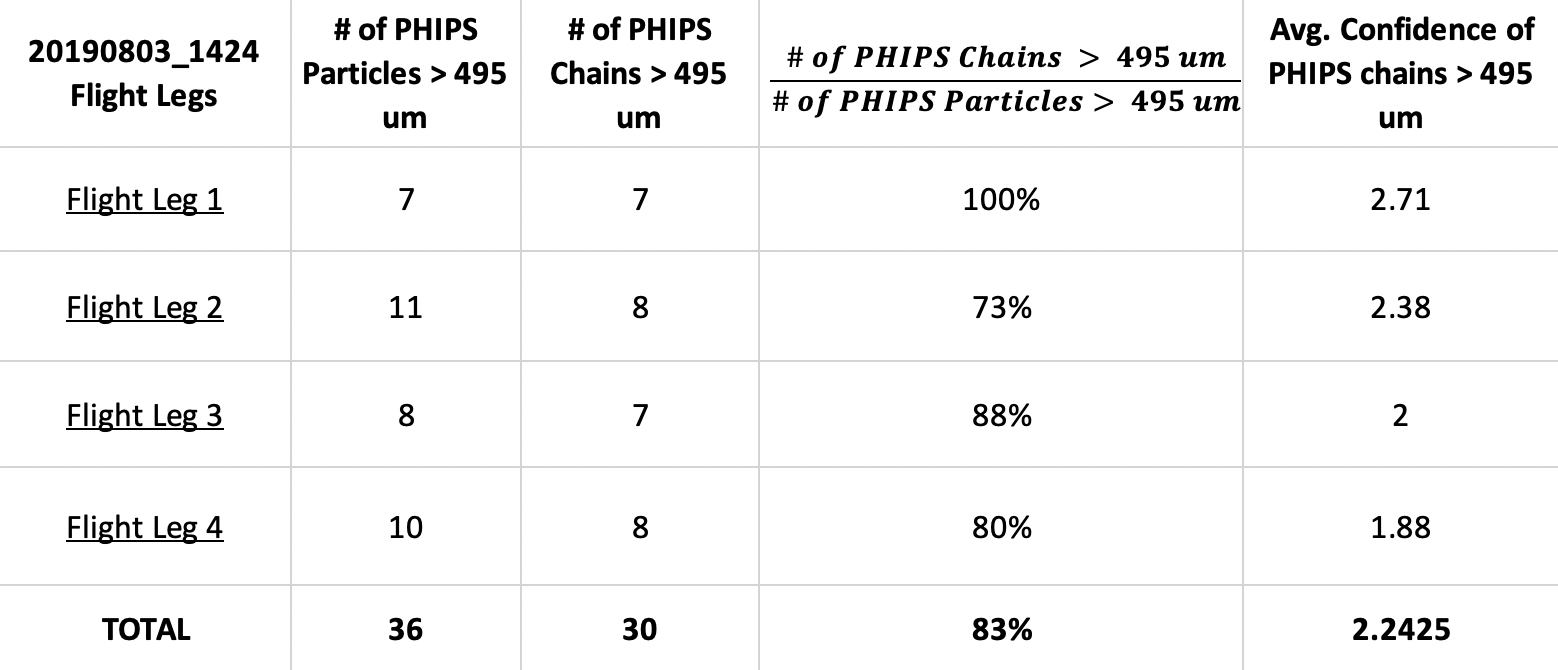 A high percentage (83%) of the PHIPS images that contained particles > 495 micro-meters were chain aggregates (with moderate-to-high confidence. 

Thus, we can look at the CIP data (which has a higher sampling volume than the PHIPS) and pull the concentration of particles > 495 micro-meters.

Chain aggregates = CIP particle concentrations > 495 um; non-chain aggregates = CIP particle concentrations between 105 – 315 um; Particle buffer zone = CIP particle concentrations between 315 – 495 um.
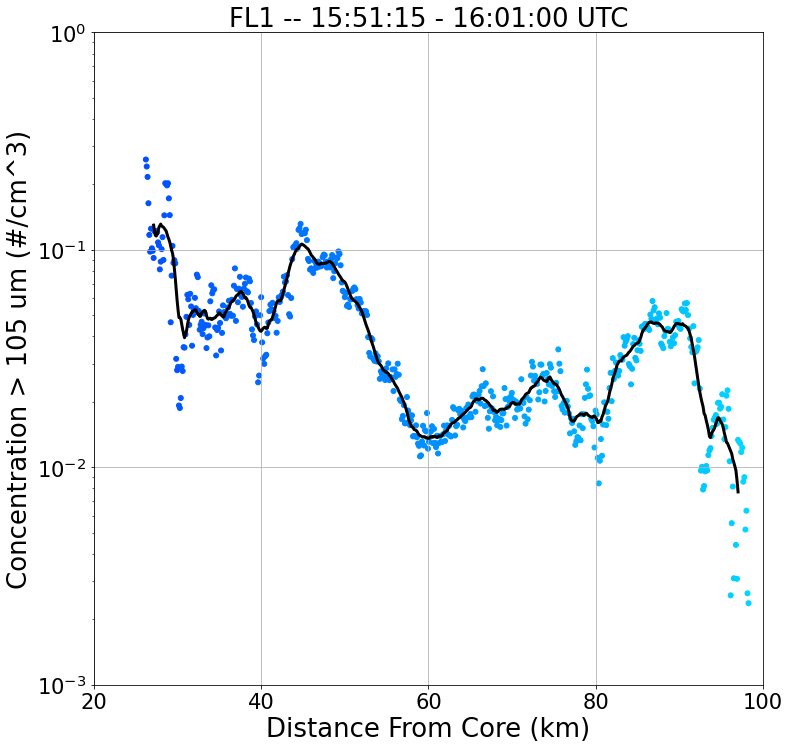 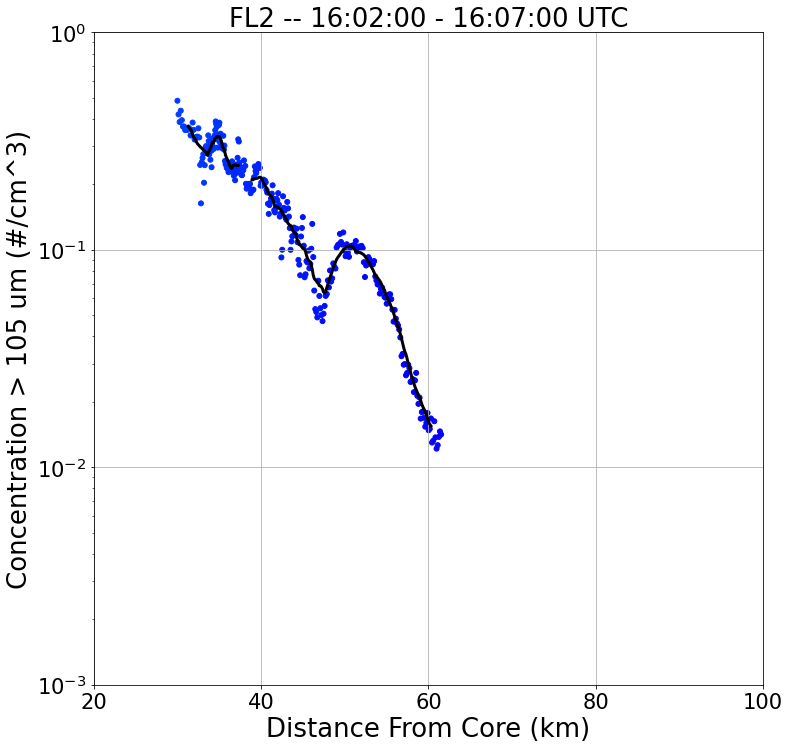 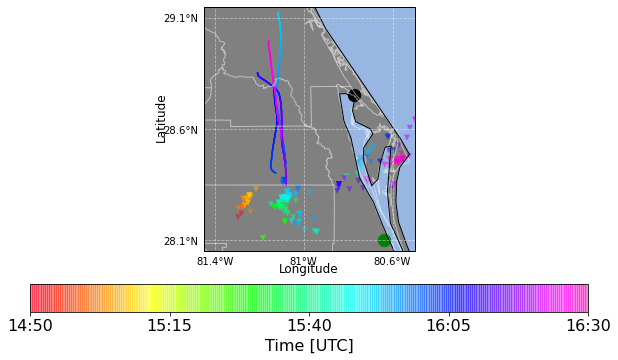 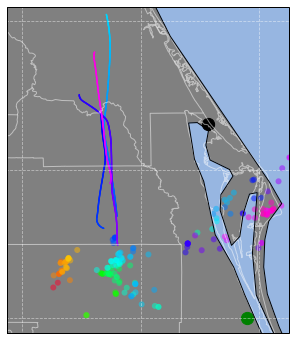 20 km
FL4
FL2
S
S
N
N
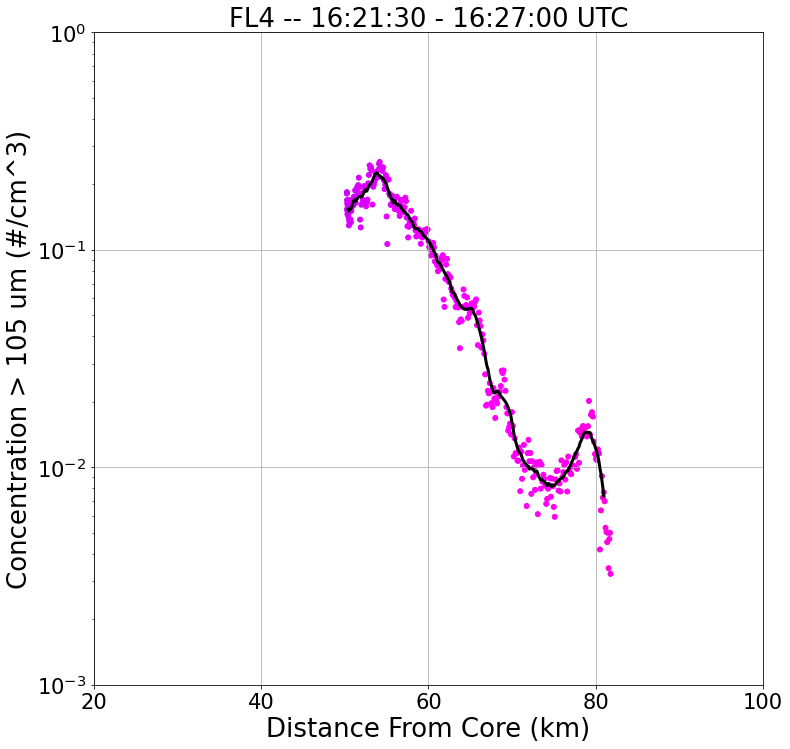 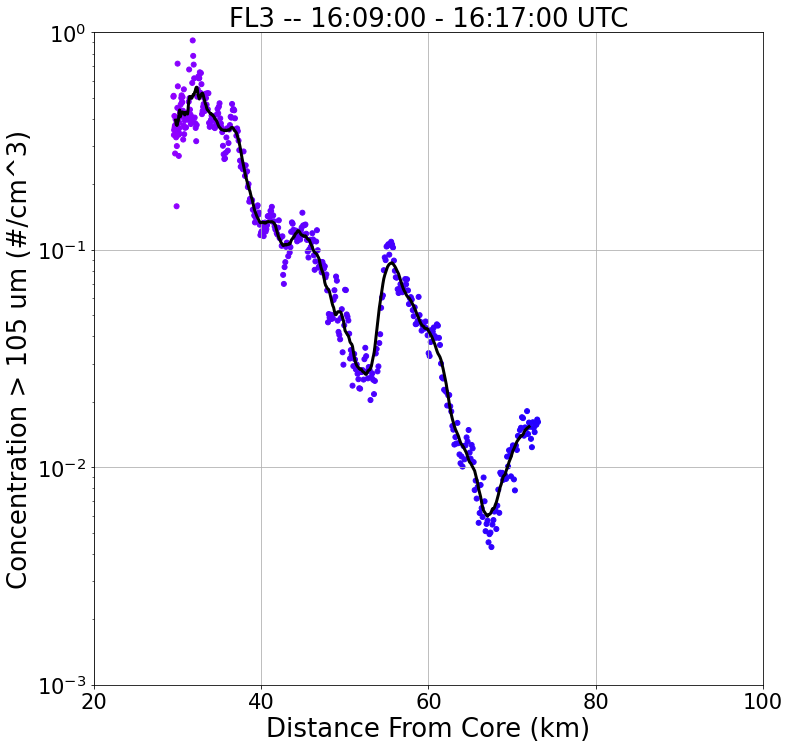 FL1
FL3
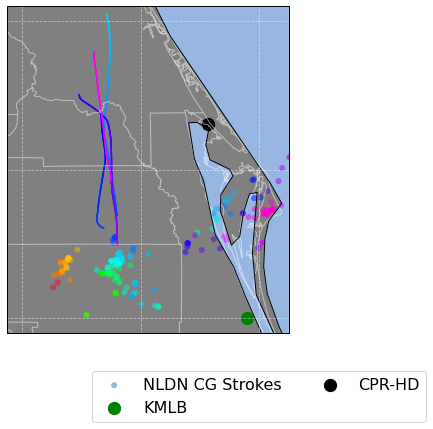 SR-Anvil Wind Direction
S
S
N
N
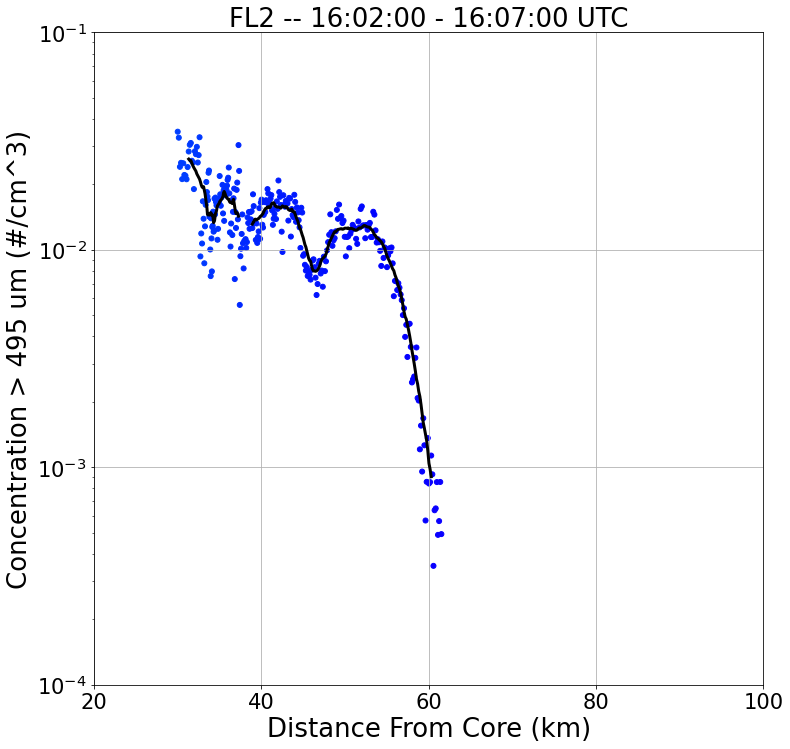 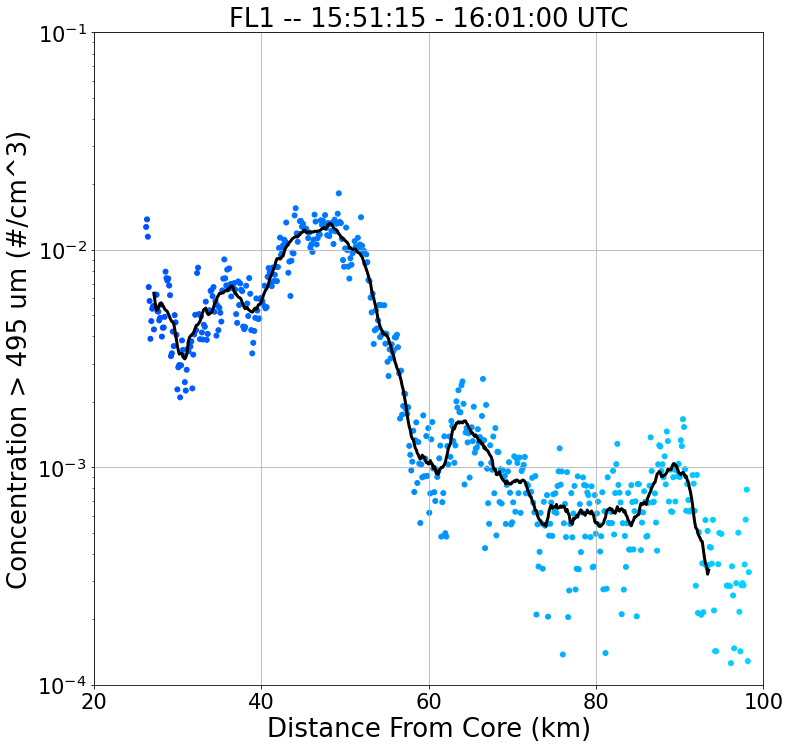 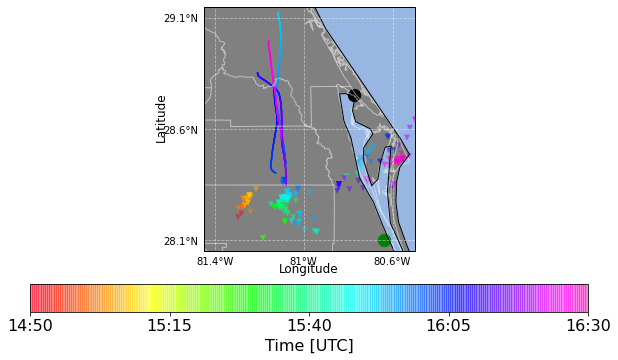 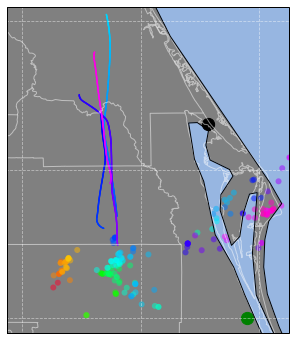 20 km
FL4
FL2
S
S
N
N
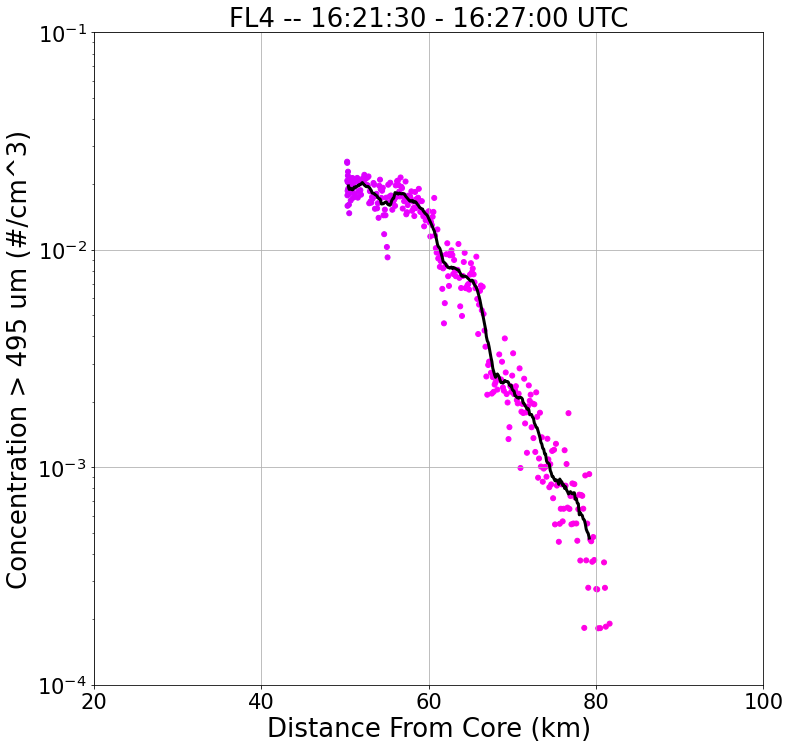 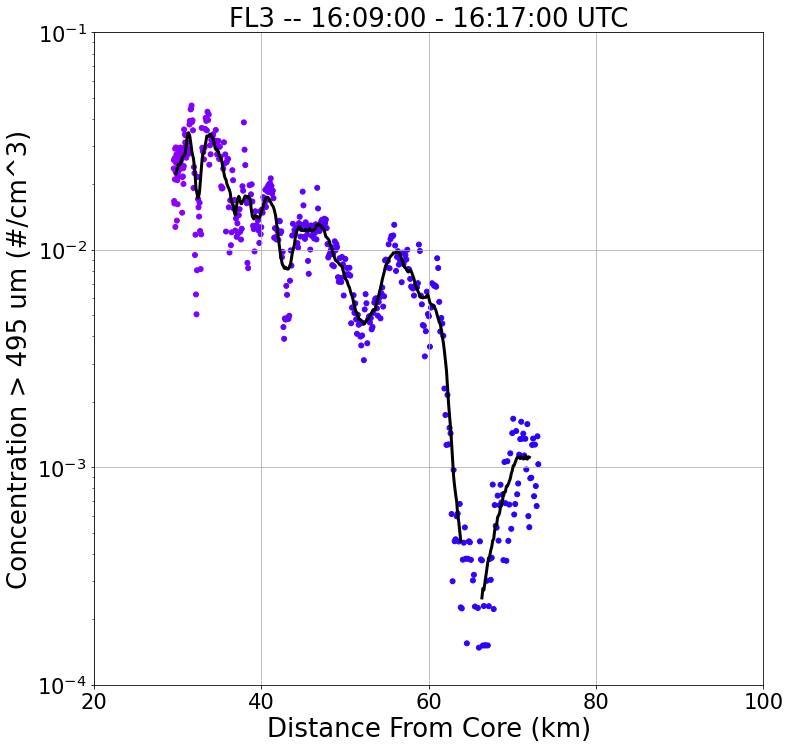 FL1
FL3
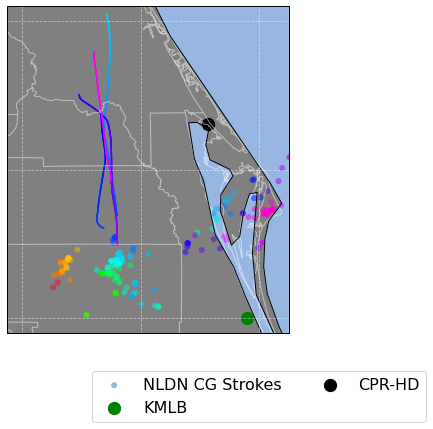 SR-Anvil Wind Direction
S
S
N
N
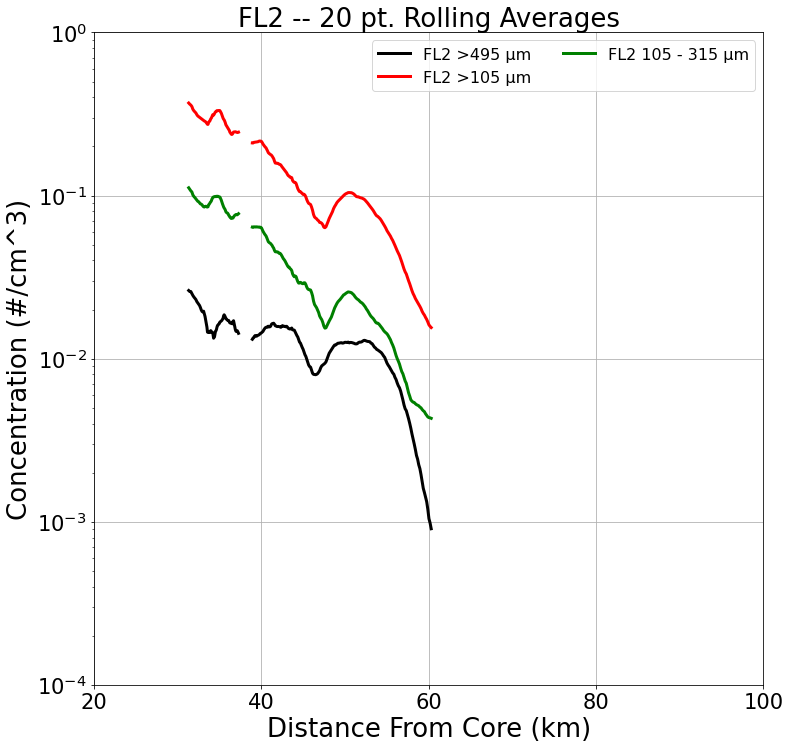 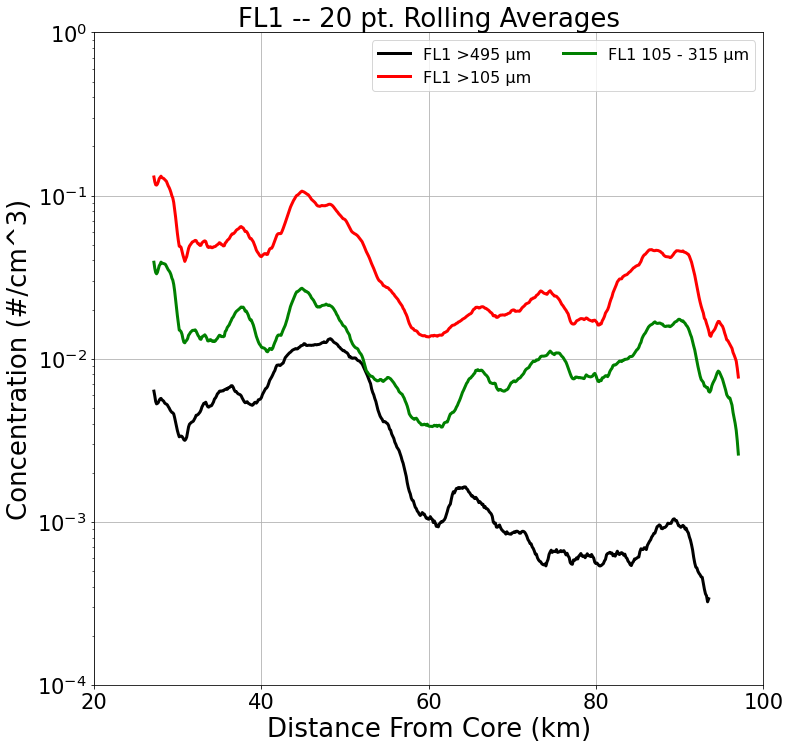 Convergence between the non-chain and chain Aggregate concentration (heading away from storm core
S
S
N
N
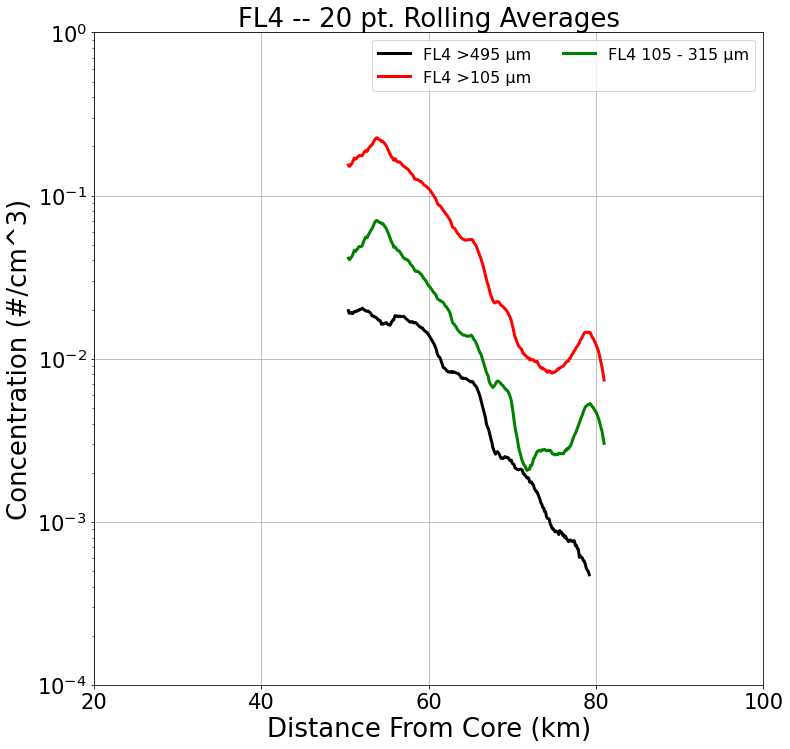 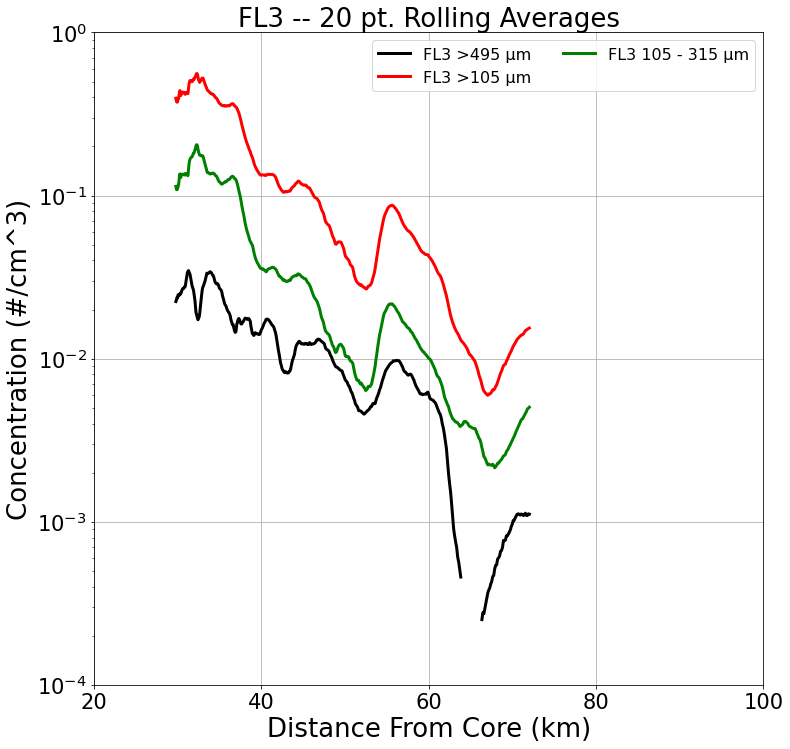 Direction of Flight
S
N
S
N
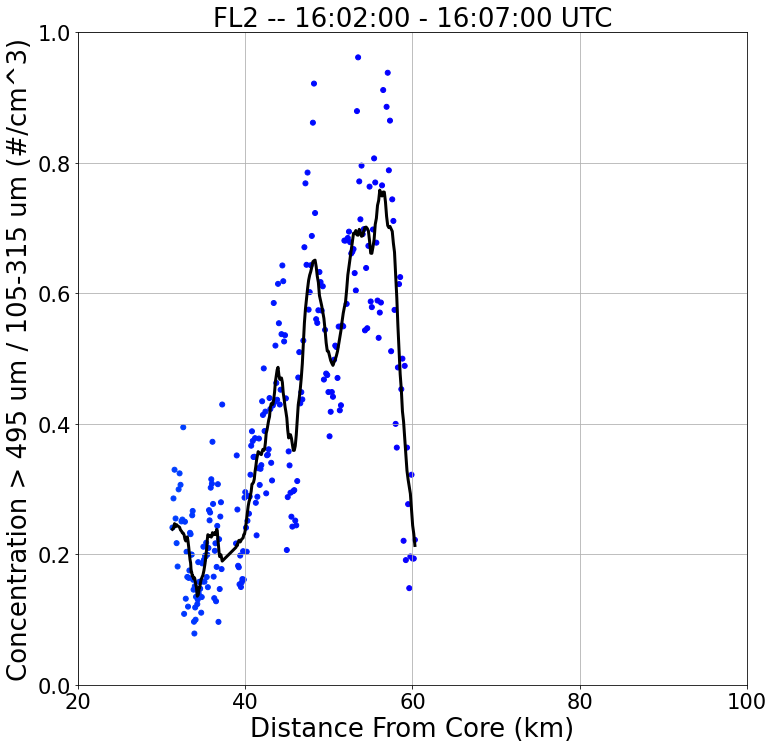 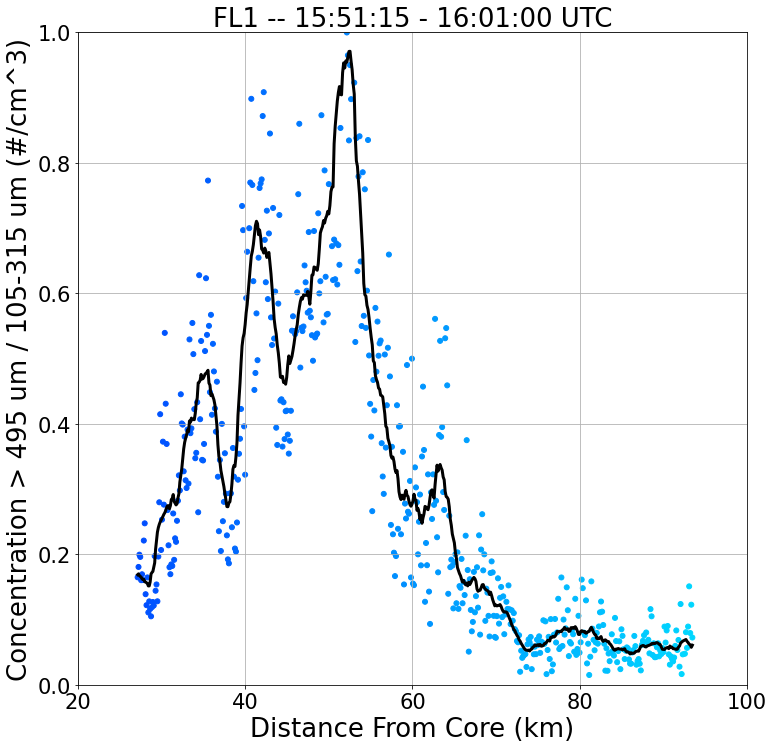 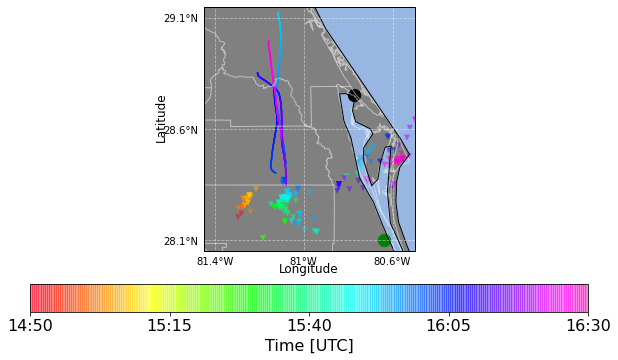 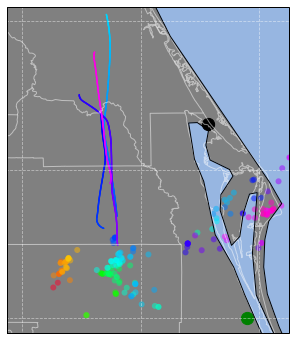 20 km
FL4
FL2
S
S
N
N
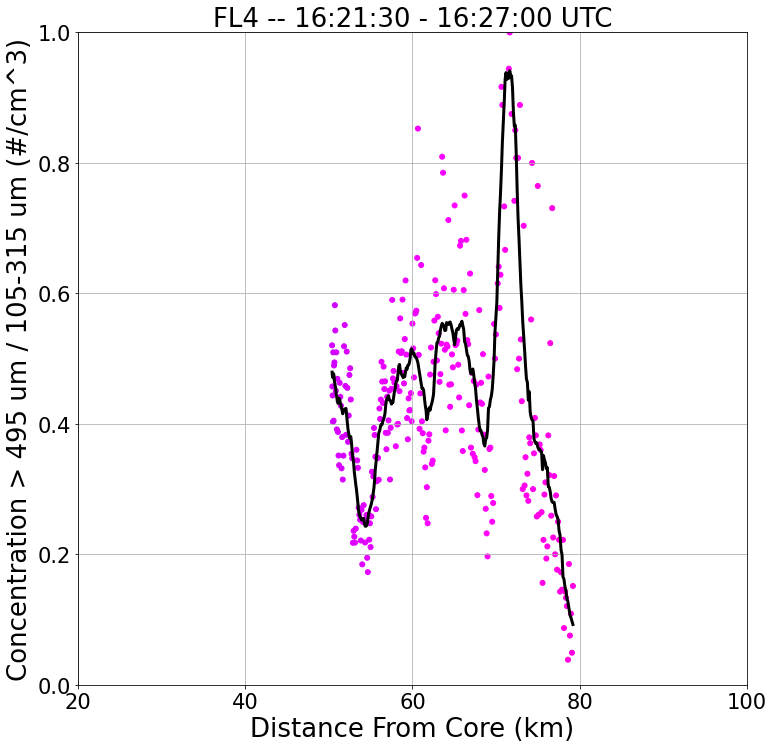 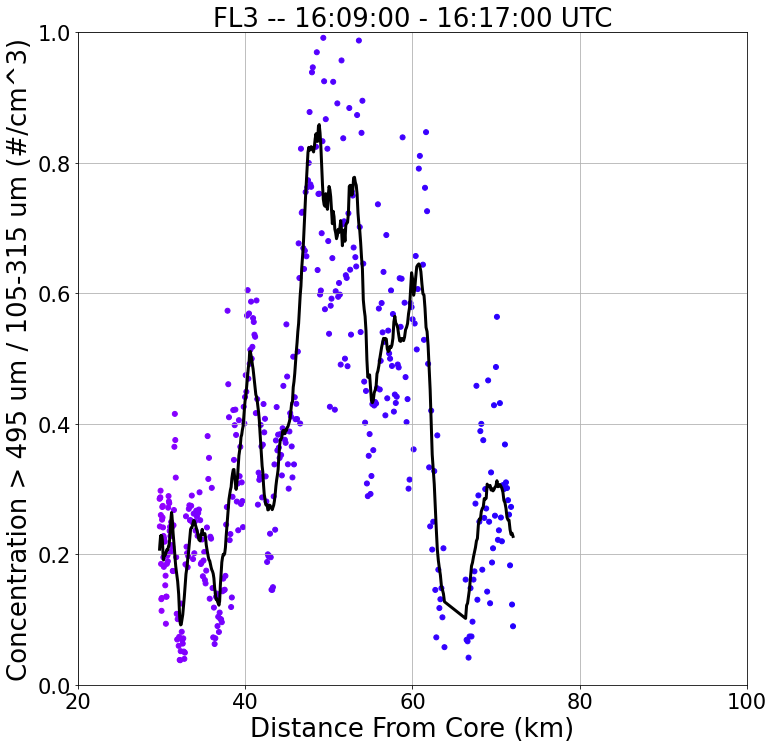 FL1
FL3
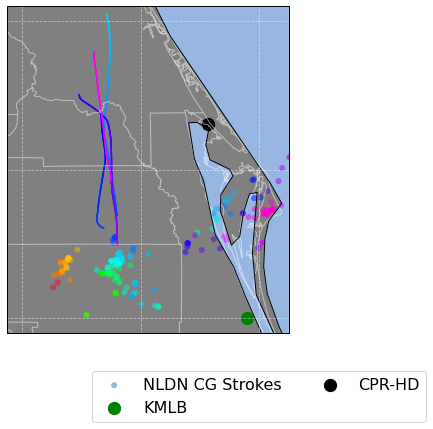 SR-Anvil Wind Direction
S
S
N
N
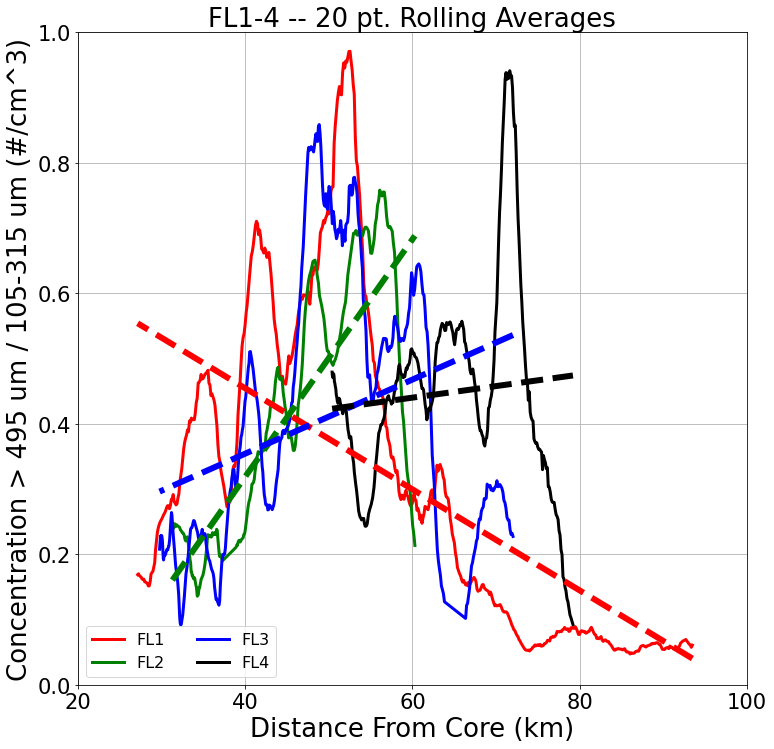 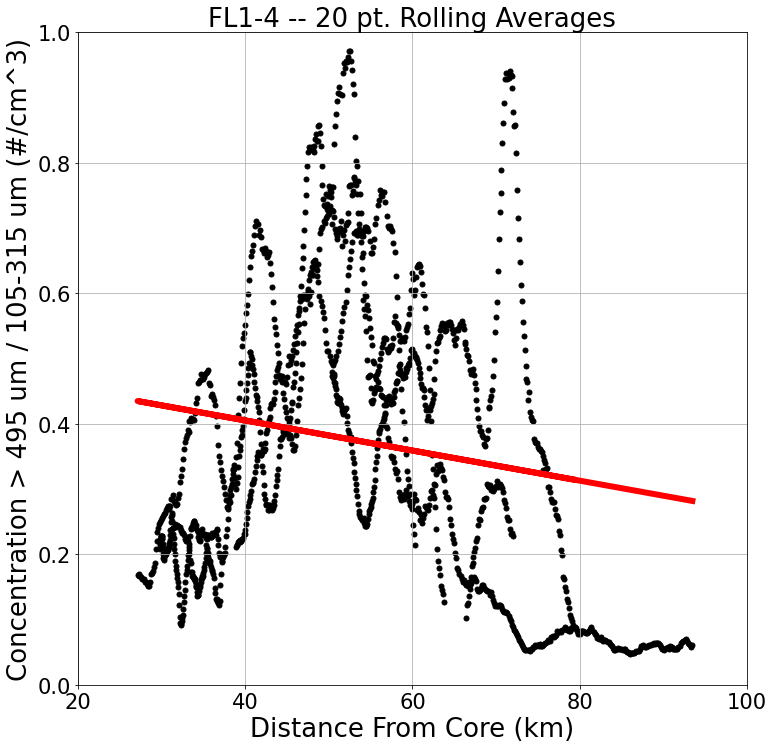 Summary/Discussion
While the general trend for chain and non-chain aggregate concentrations decrease with distance from core, when taking the ratio of the two parameters, there is an increase in the ratio heading away from the core (to a certain distance – varies per flight leg).

 Also, the peaks in the ratio are never when the aircraft was closest to the core.

Periodicities in the data are observed.

Meaning, when the ratio value increases, either:
(1) There is a net increase in chains relative to the non-chains and/or …
(2) More of the non-chains are falling out, sublimating, and/or climbing within the cirrus anvil away from where the aircraft was sampling from and/or …
(3) The smaller particles are taking part in the chain aggregation process allowing for less smaller particles and more larger particles.
Or are the fluctuations in the particle sizes the product of storm convective growth and decay?
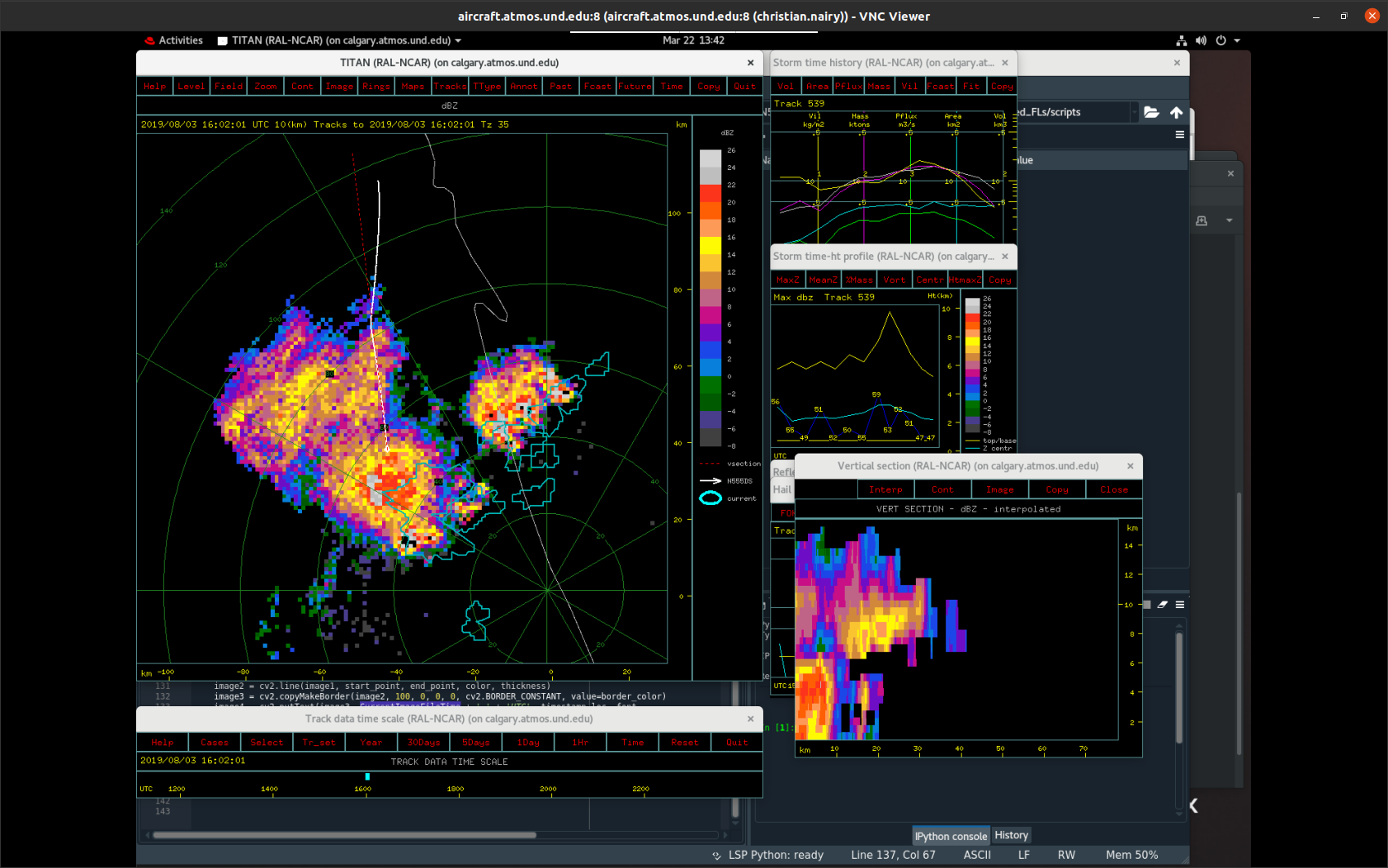 B
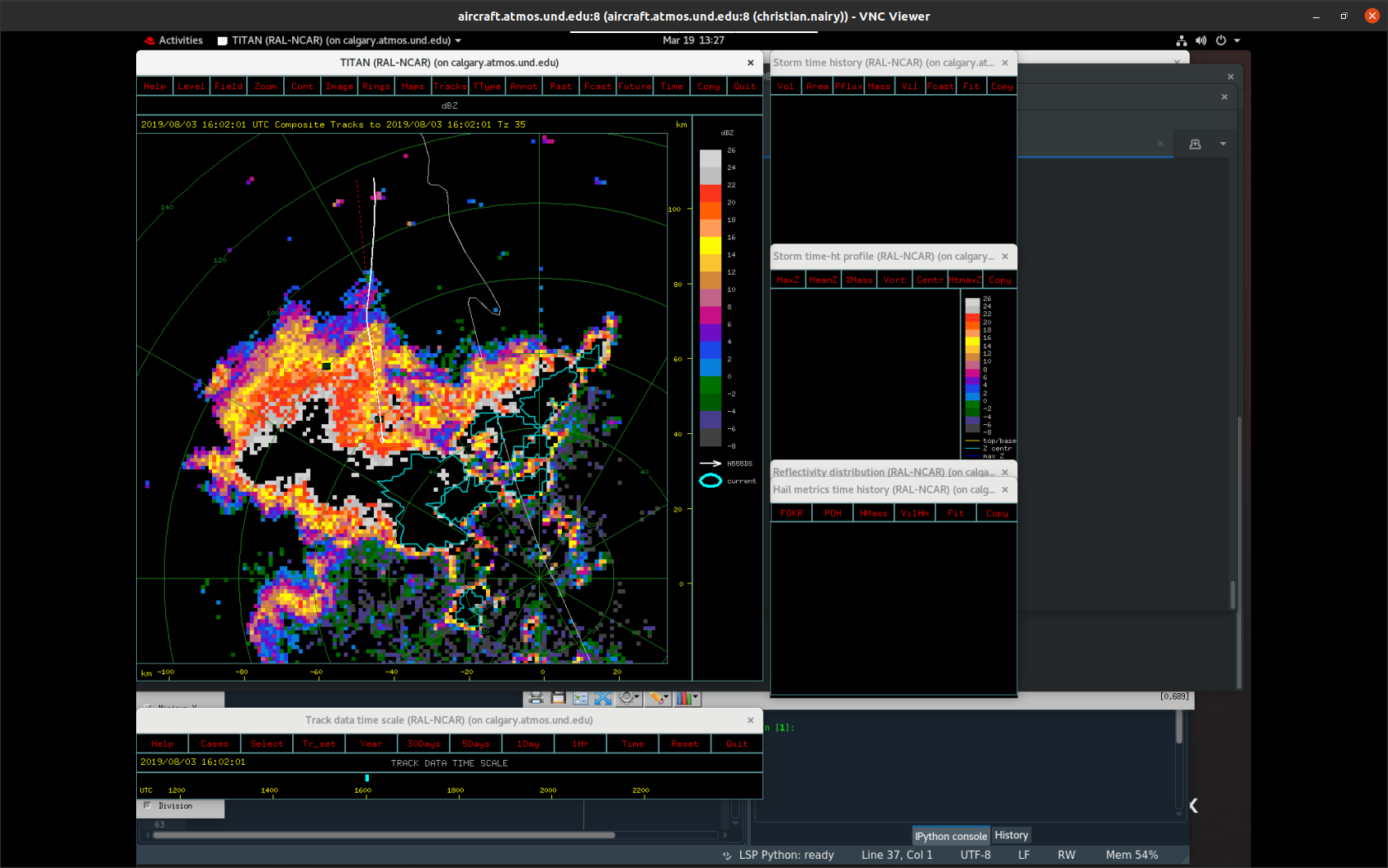 Flight Leg 1 (FL1)15:51:15 – 16:01:00 KMLB Vol Scan: 16:02:0110 km CAPPI
A
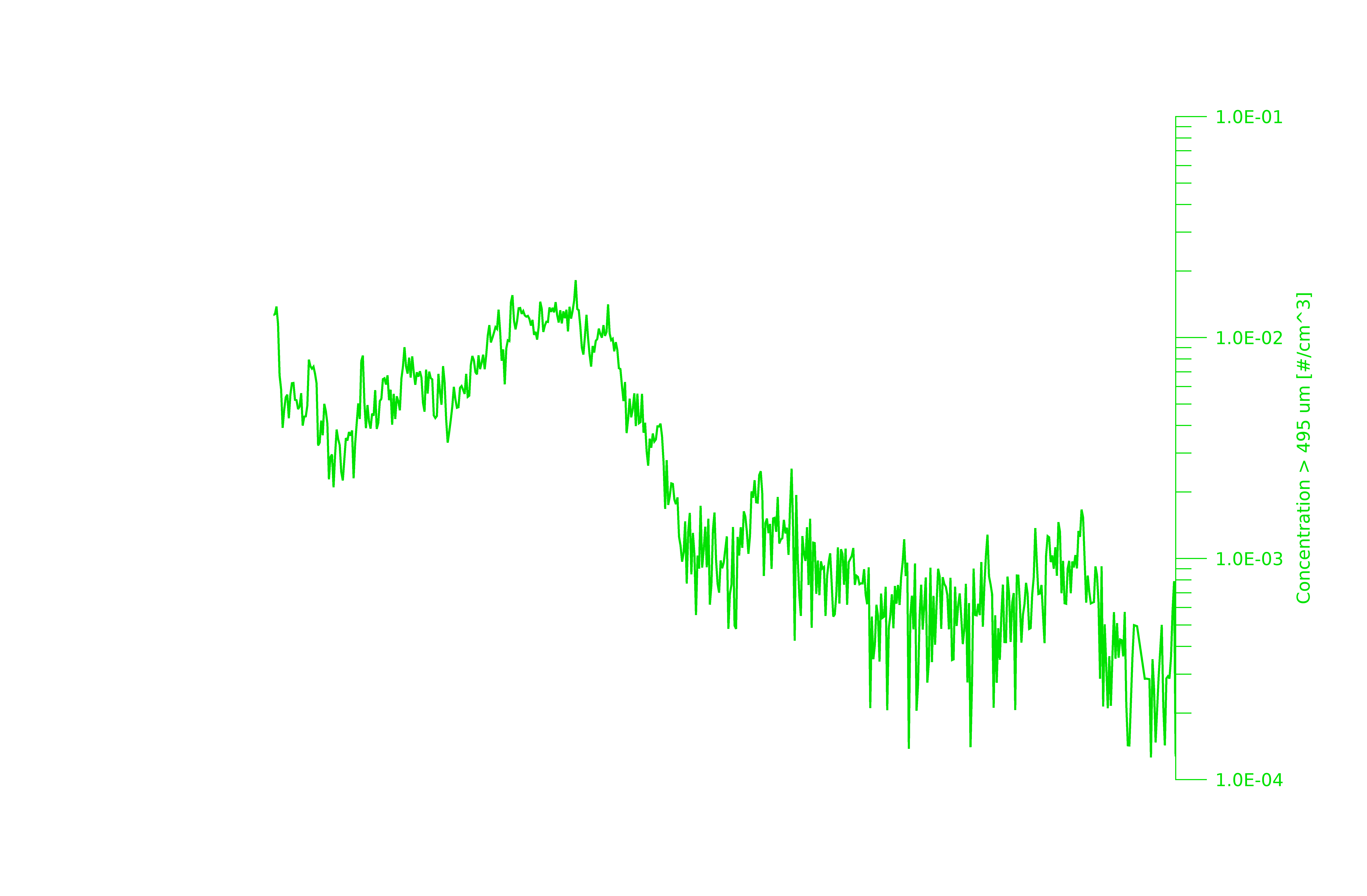 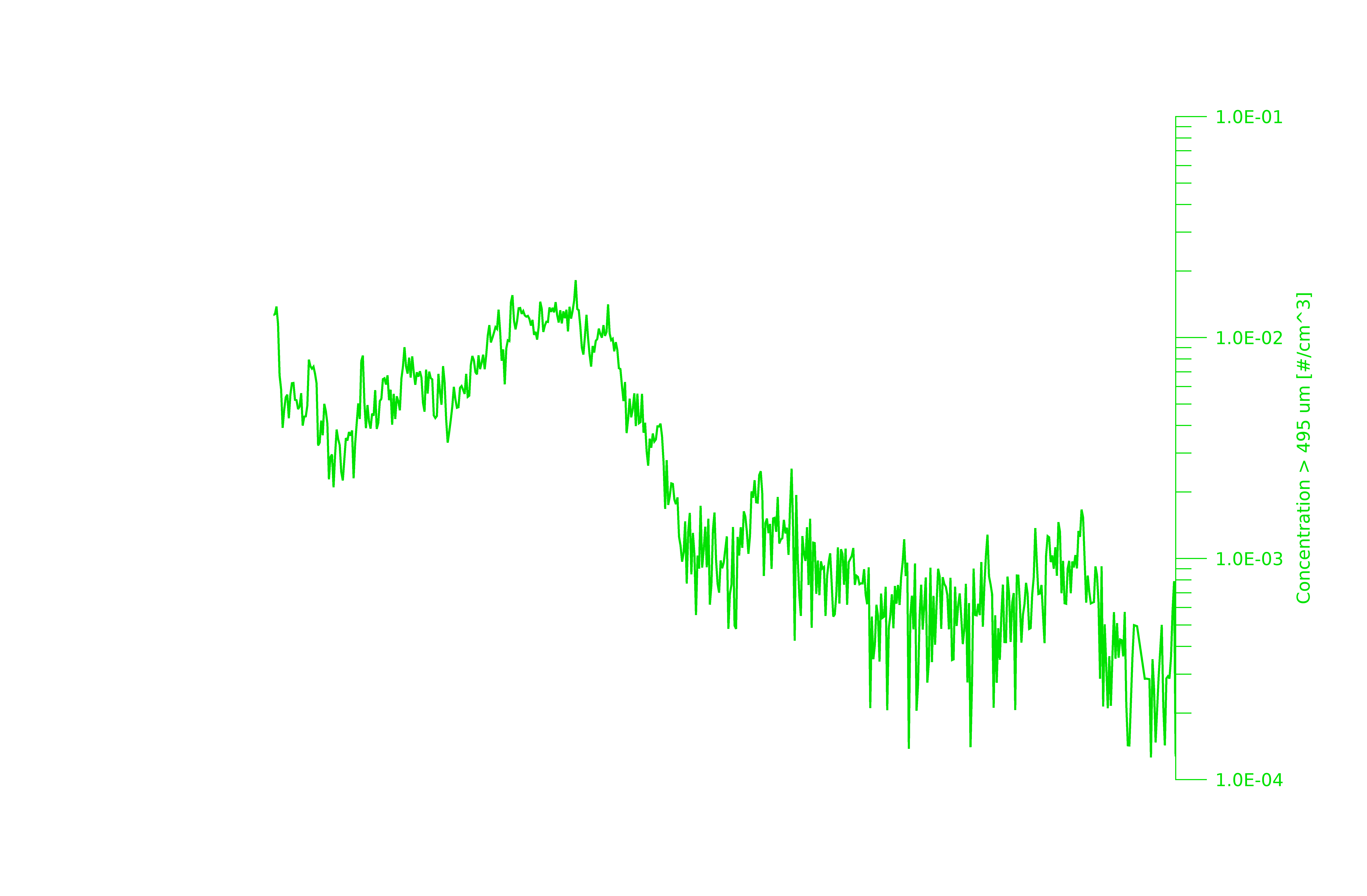 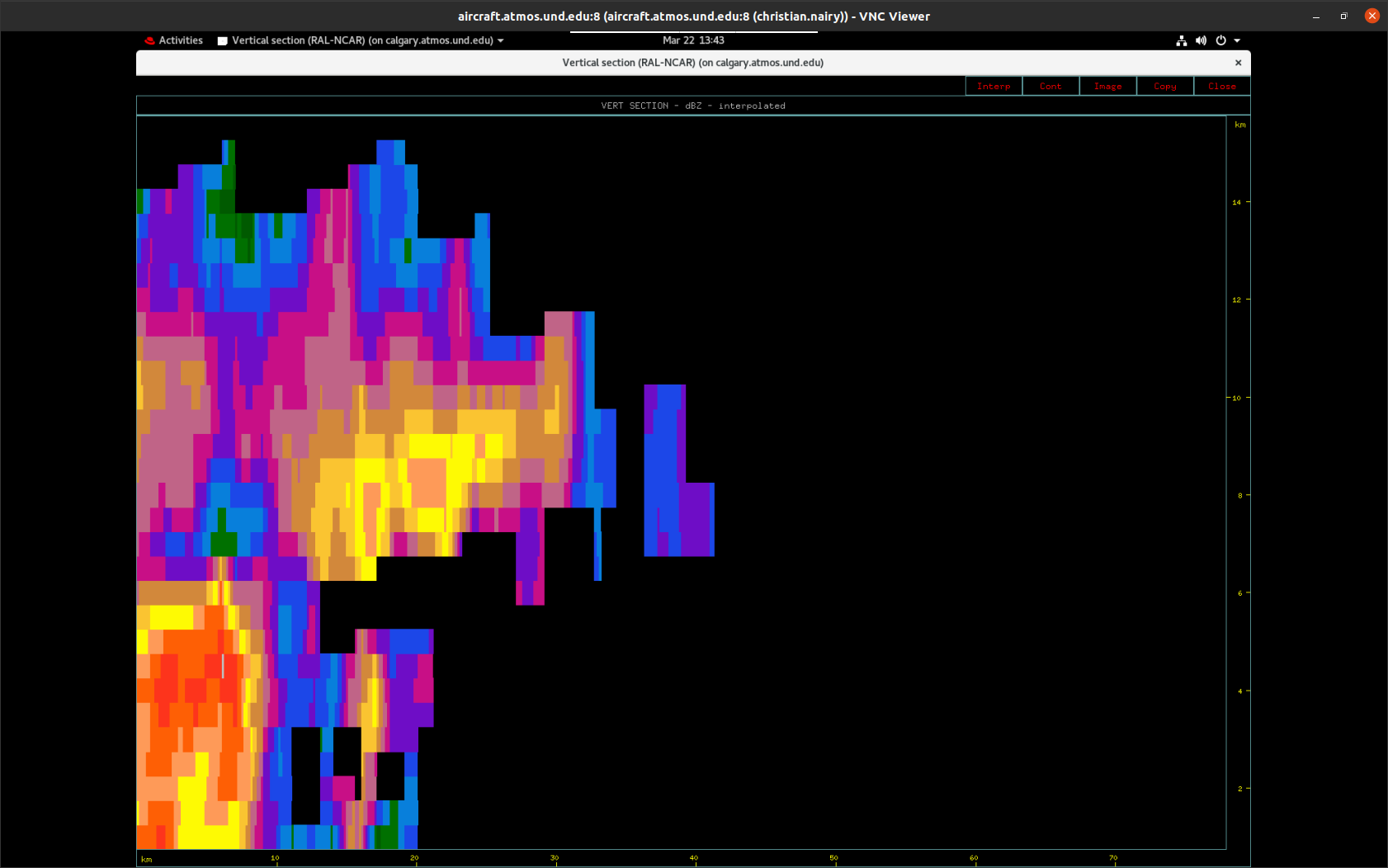 16
14
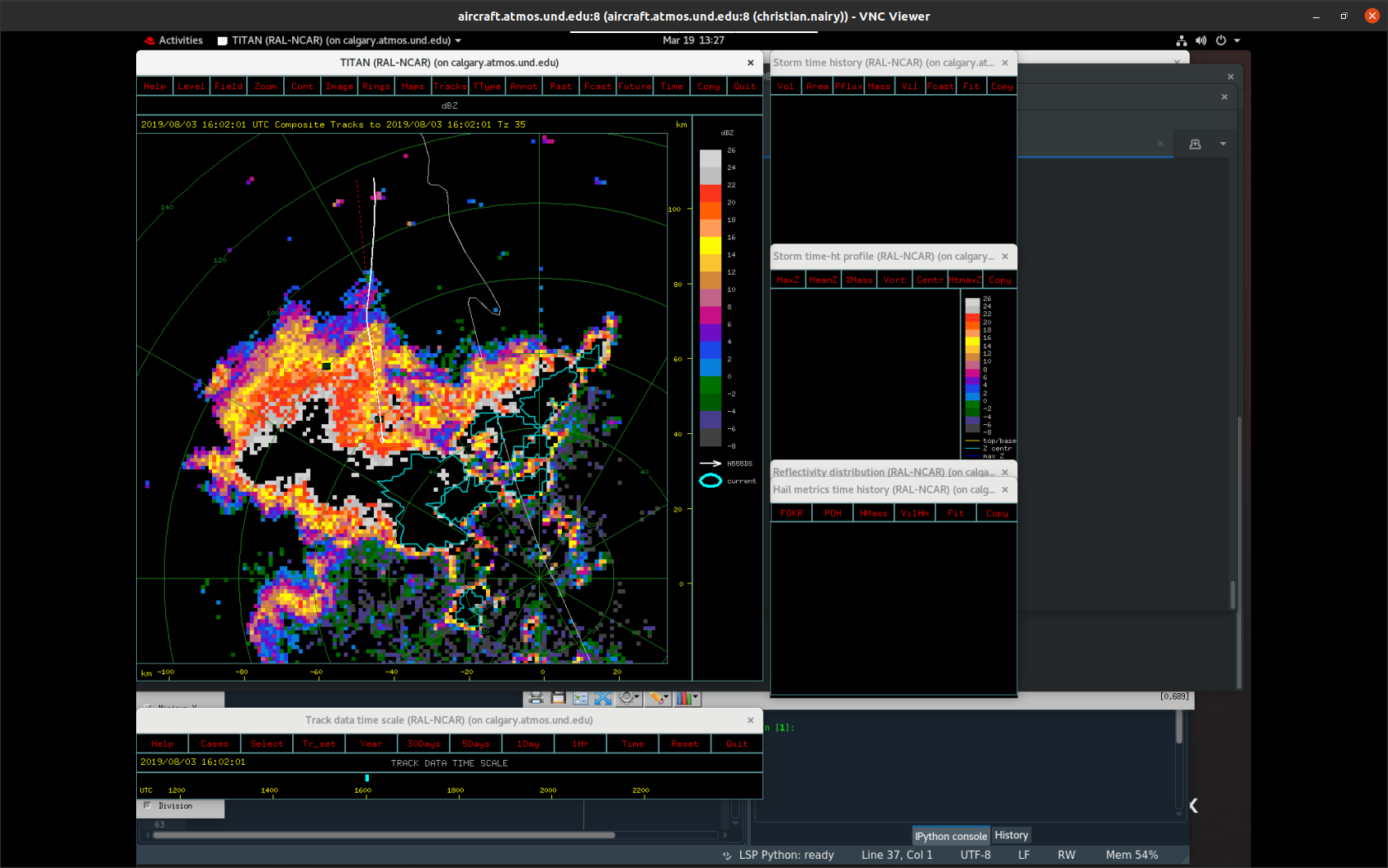 12
10
Altitude (km)
8
6
4
2
A
B
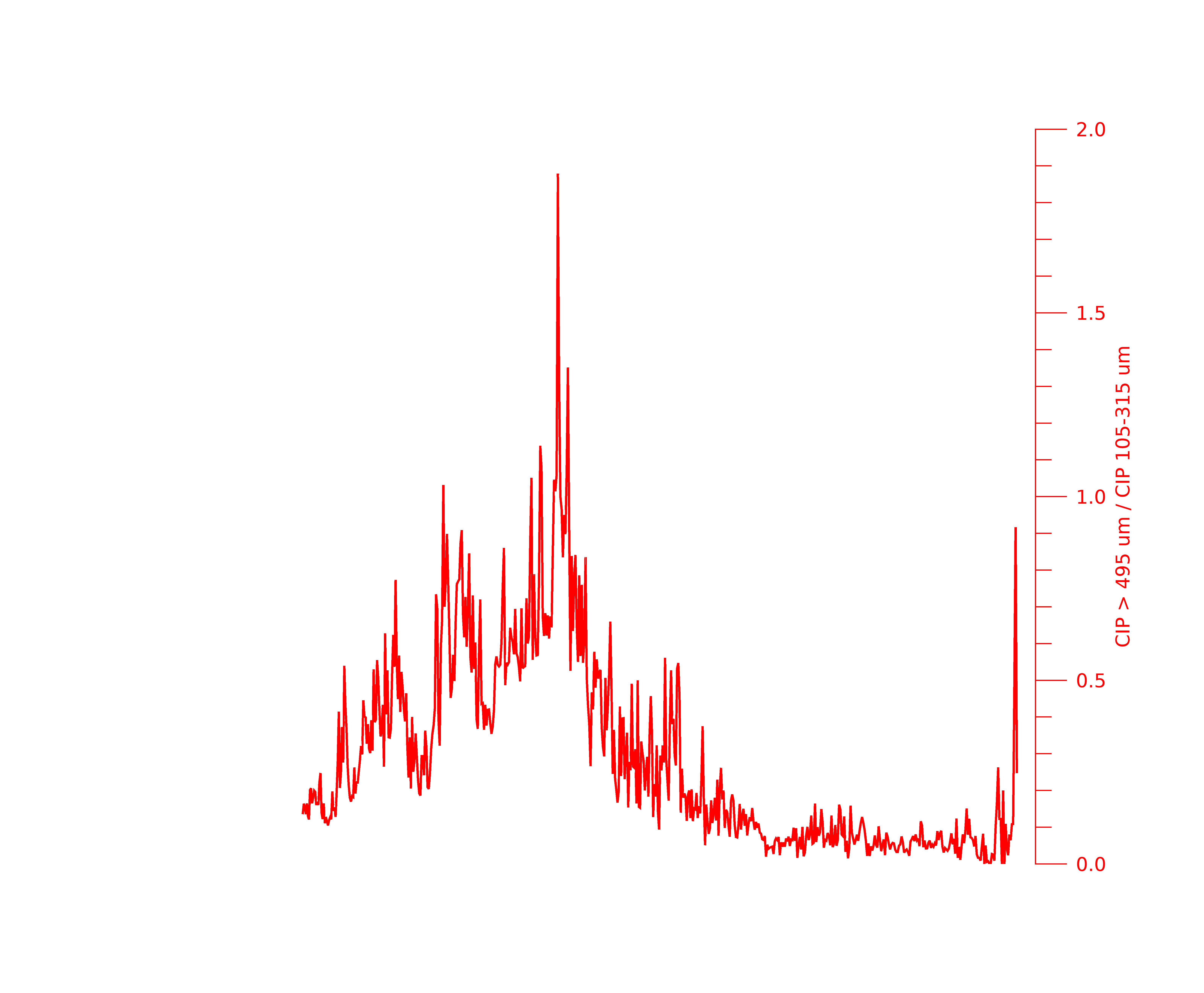 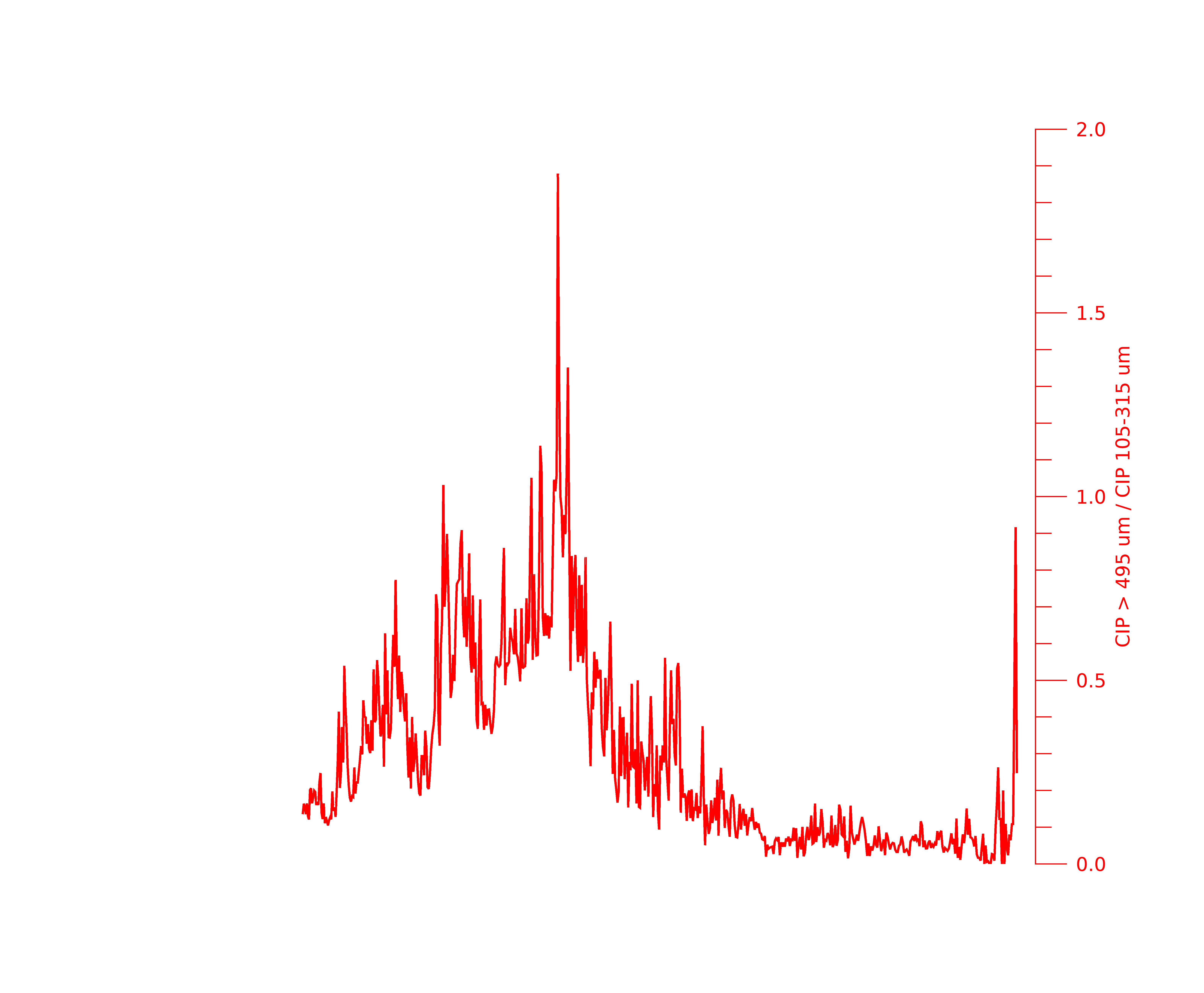 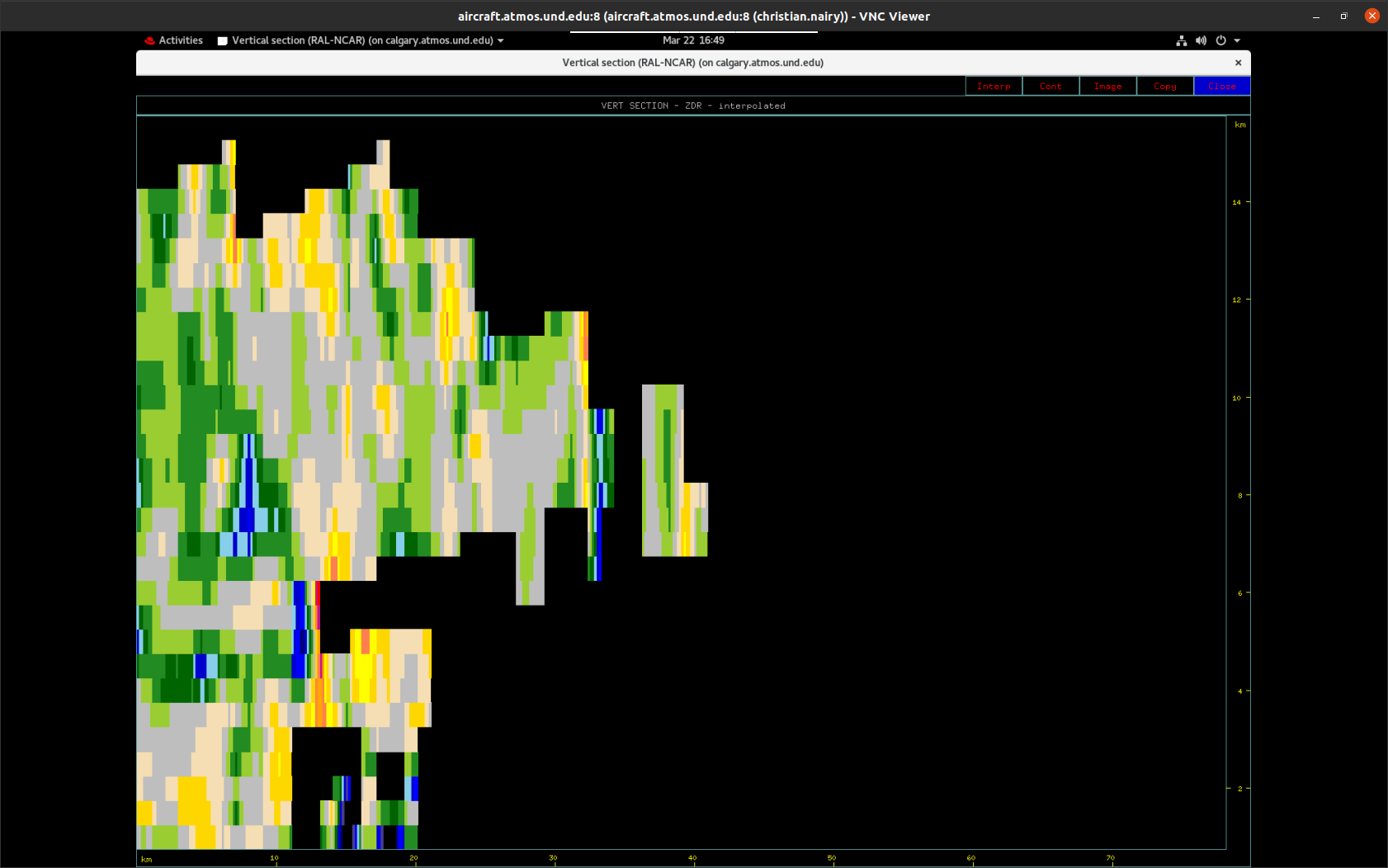 16
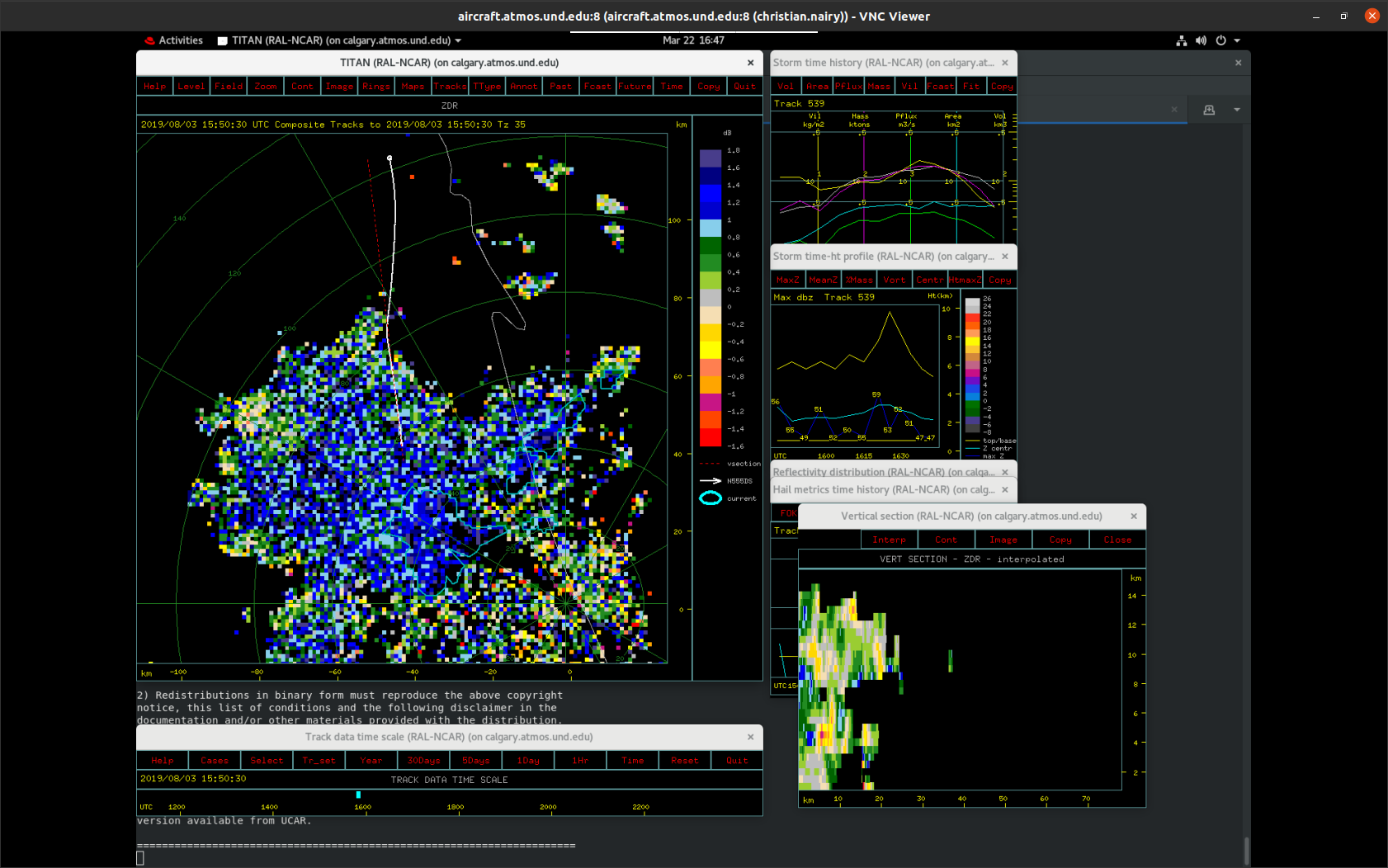 14
12
10
Altitude (km)
8
6
4
2
A
B
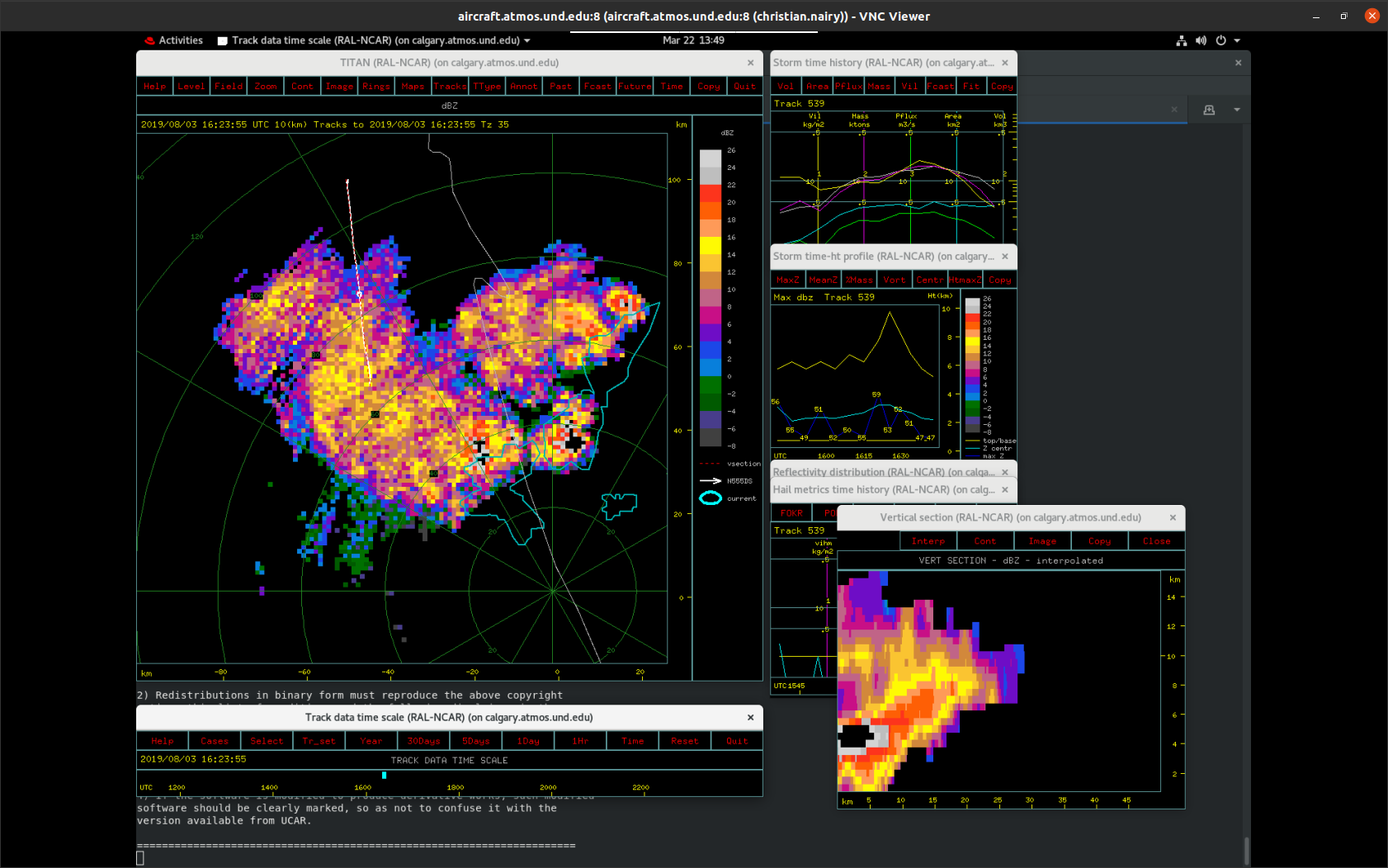 B
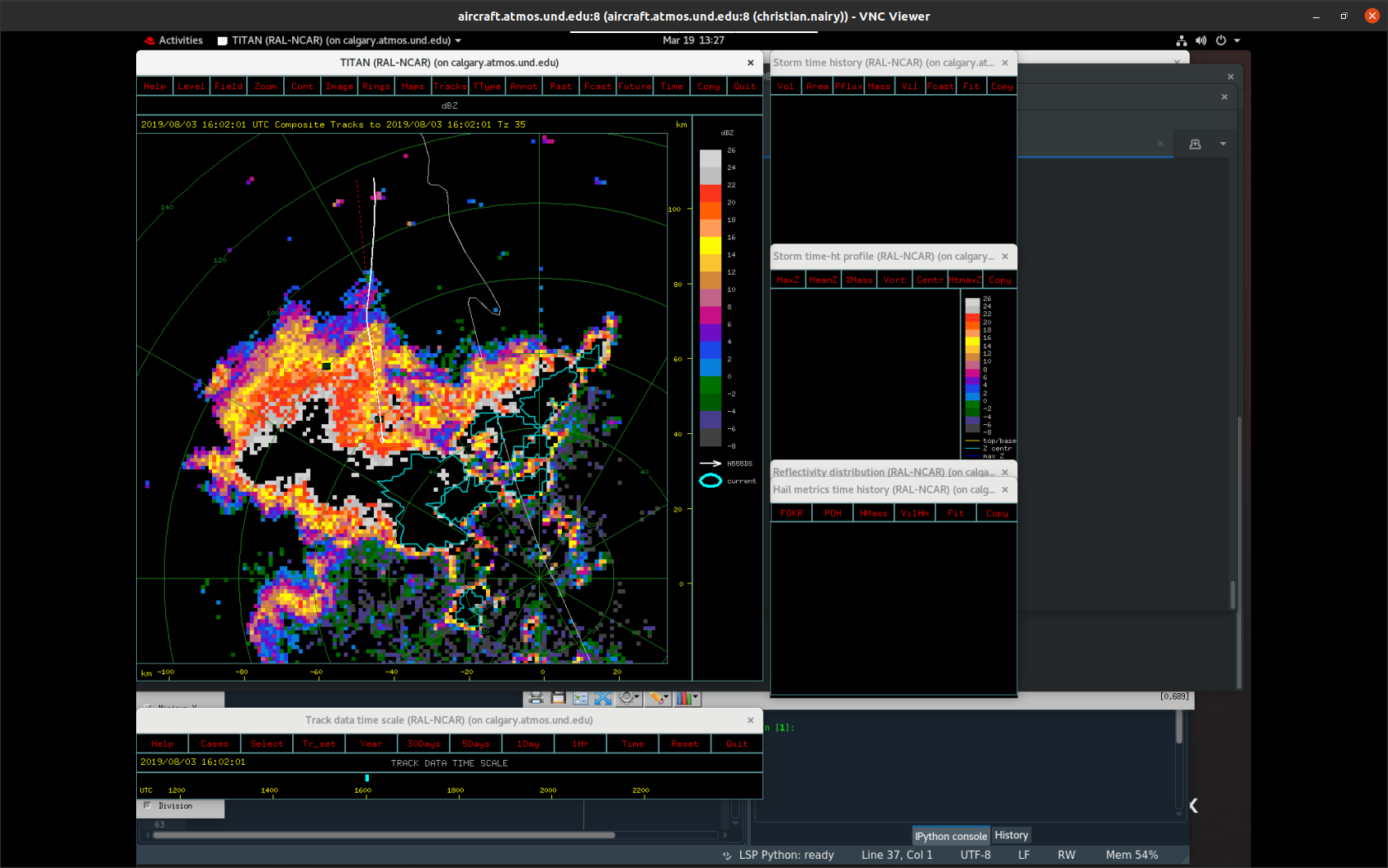 Flight Leg 4 (FL4)16:21:30 – 16:27:00 KMLB Vol Scan: 16:23:5510 km CAPPI
A
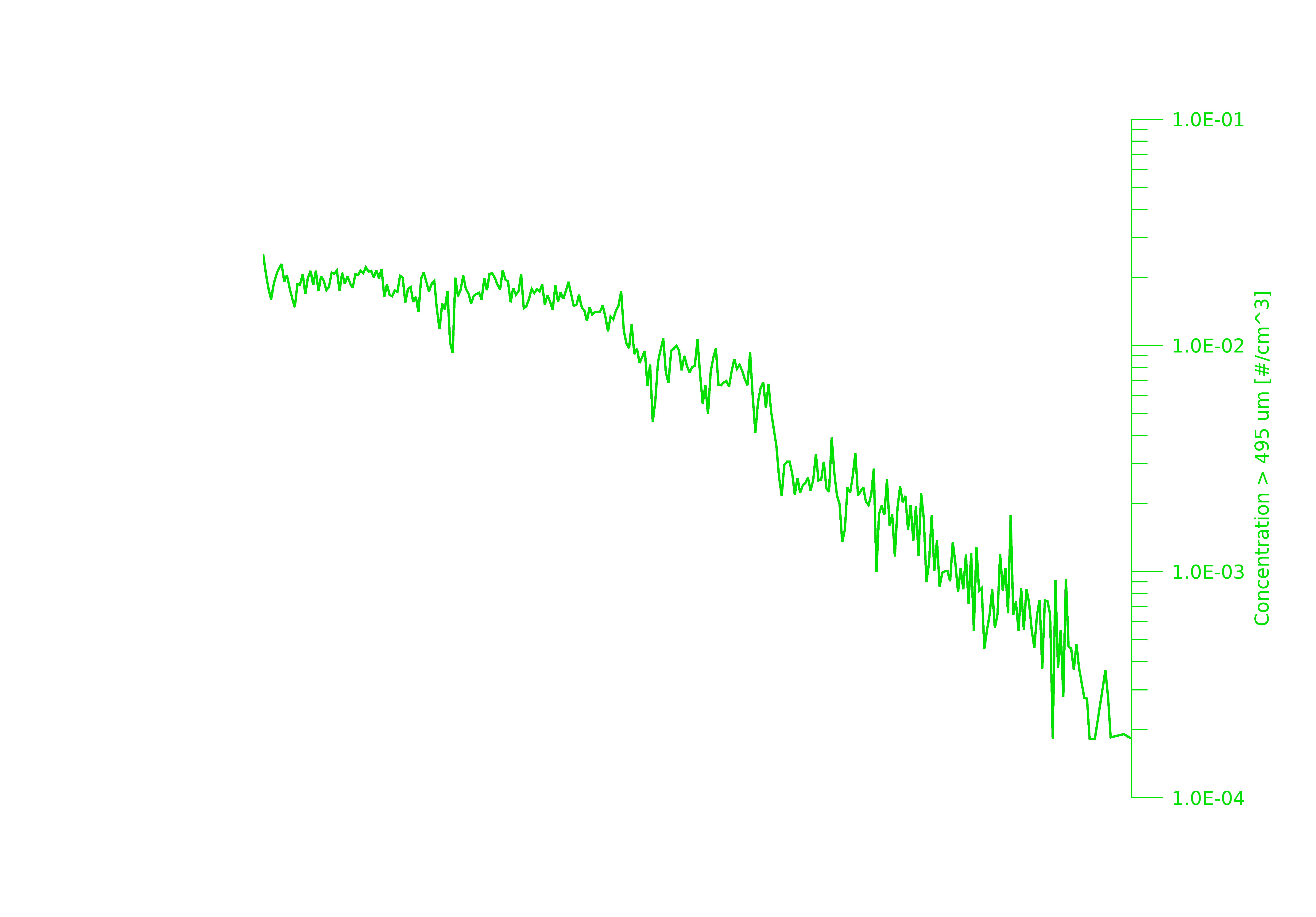 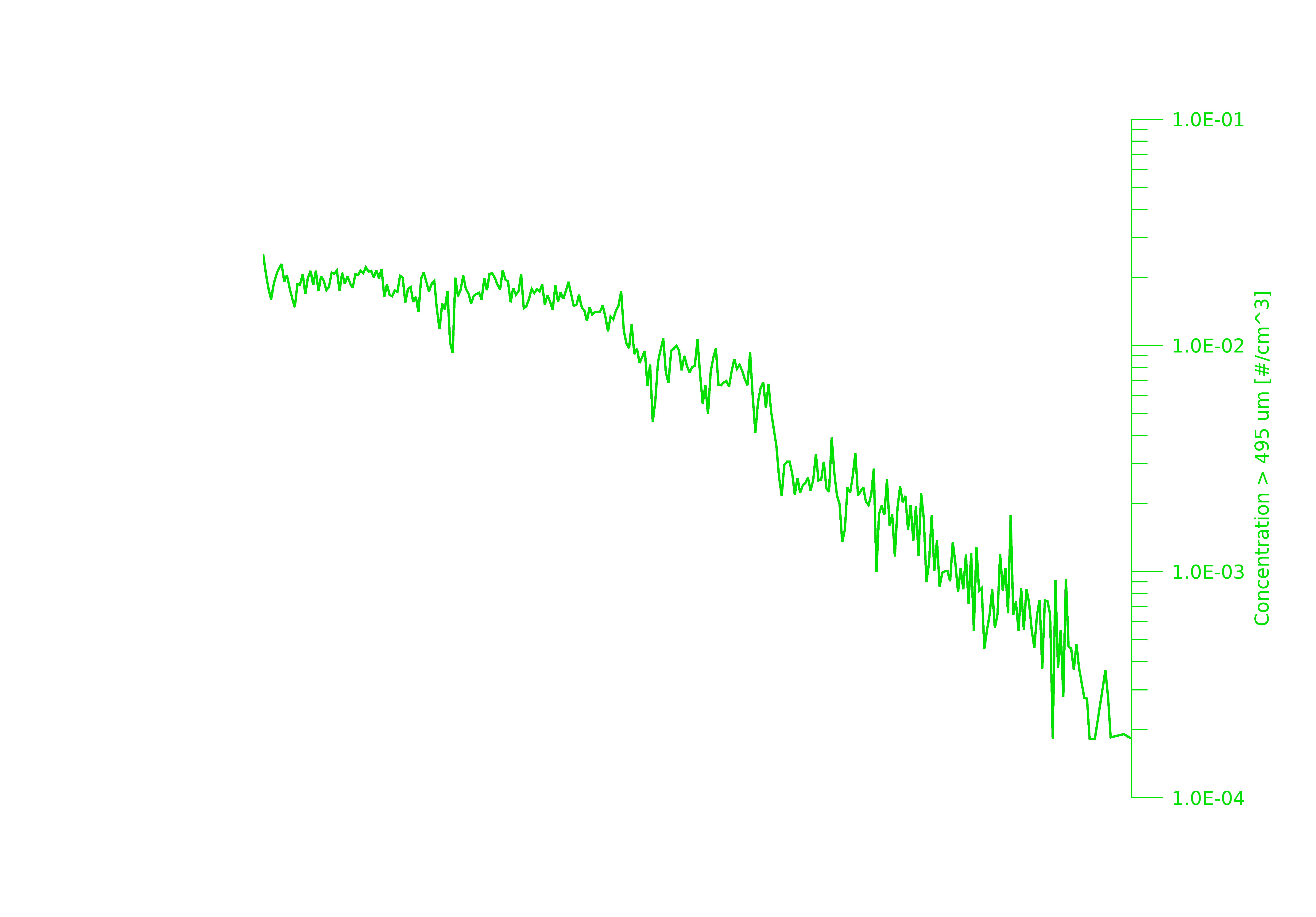 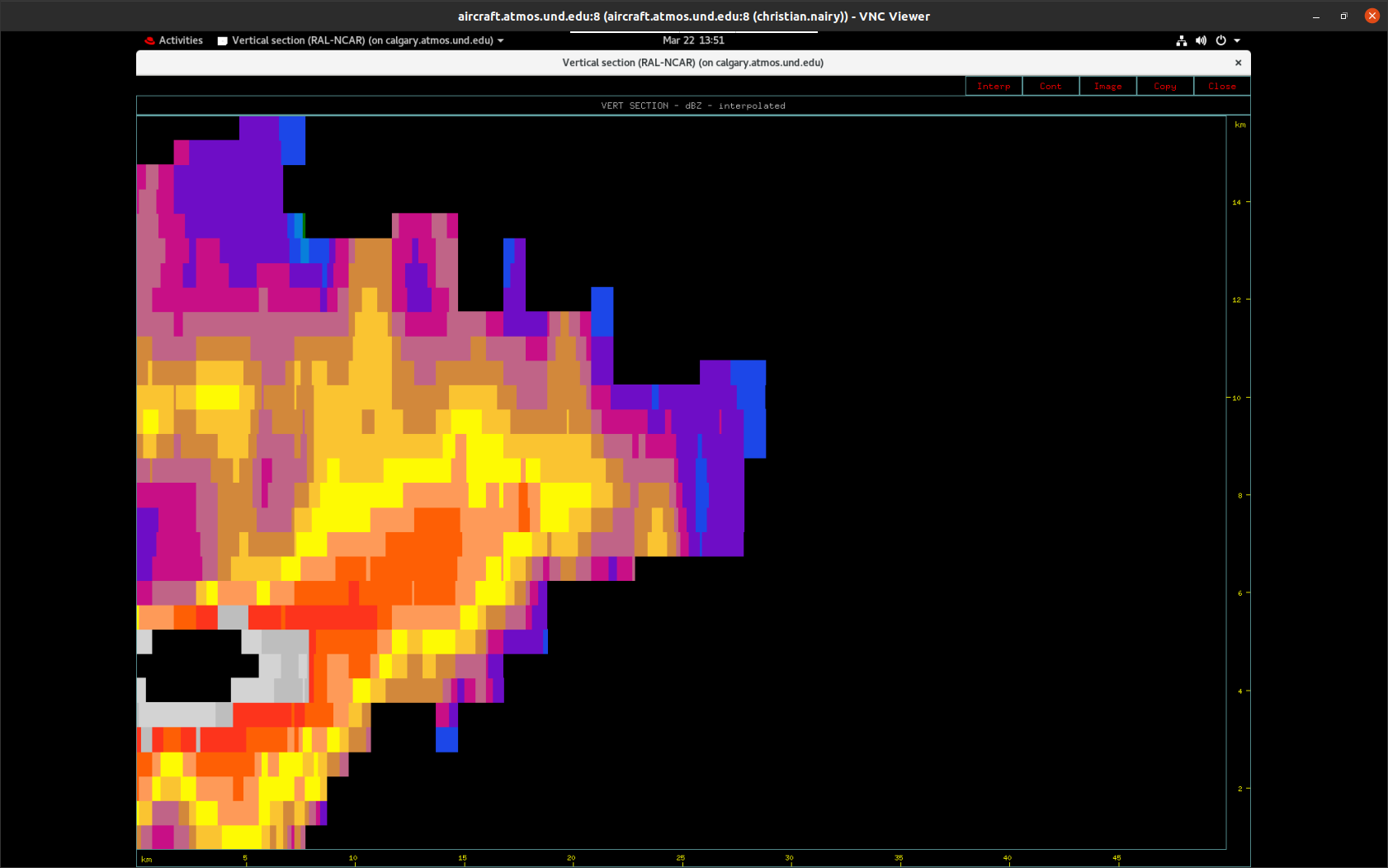 16
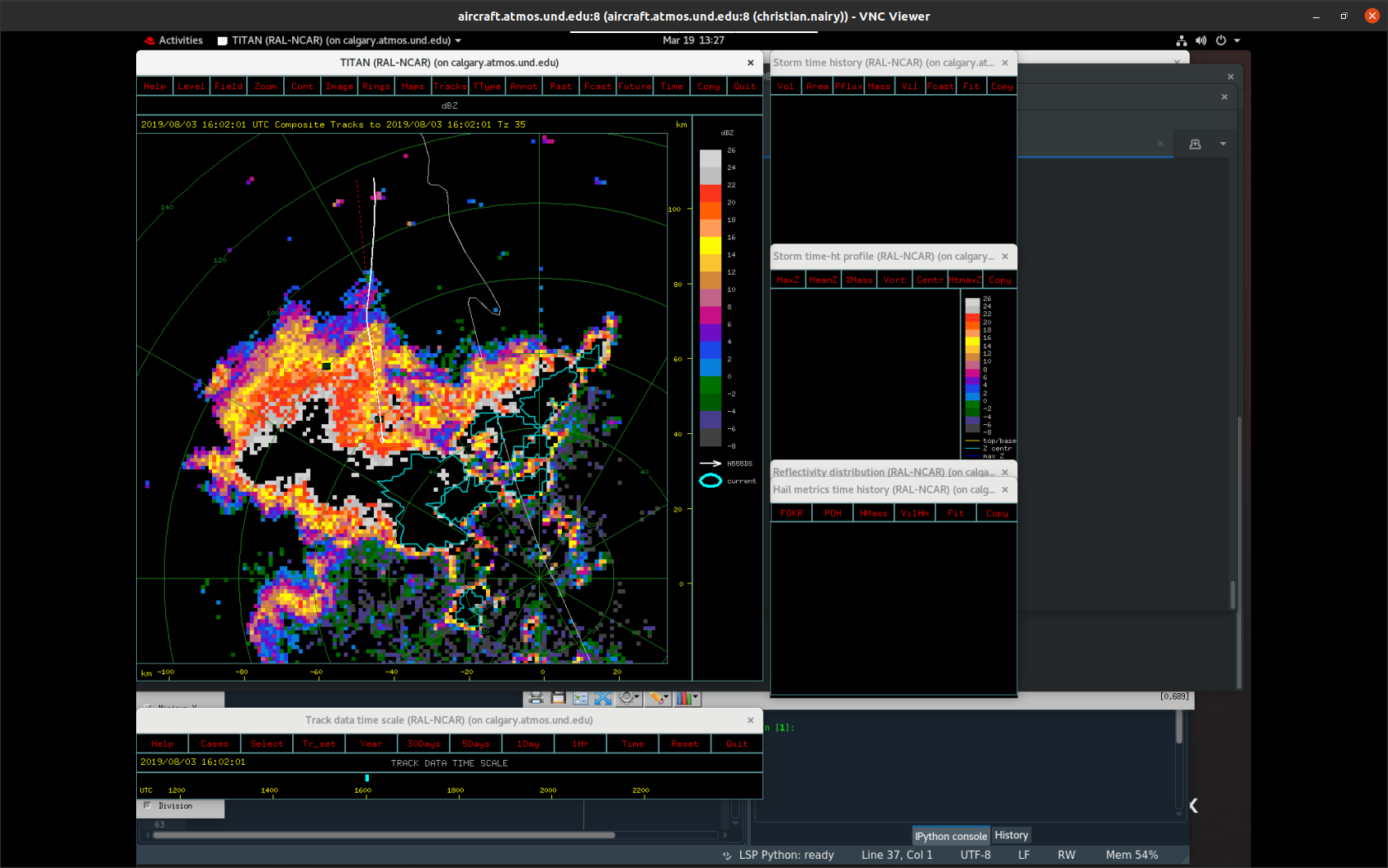 14
Approx. Aircraft Position @ 16:23:55 UTC
12
10
Altitude (km)
8
6
4
2
A
B
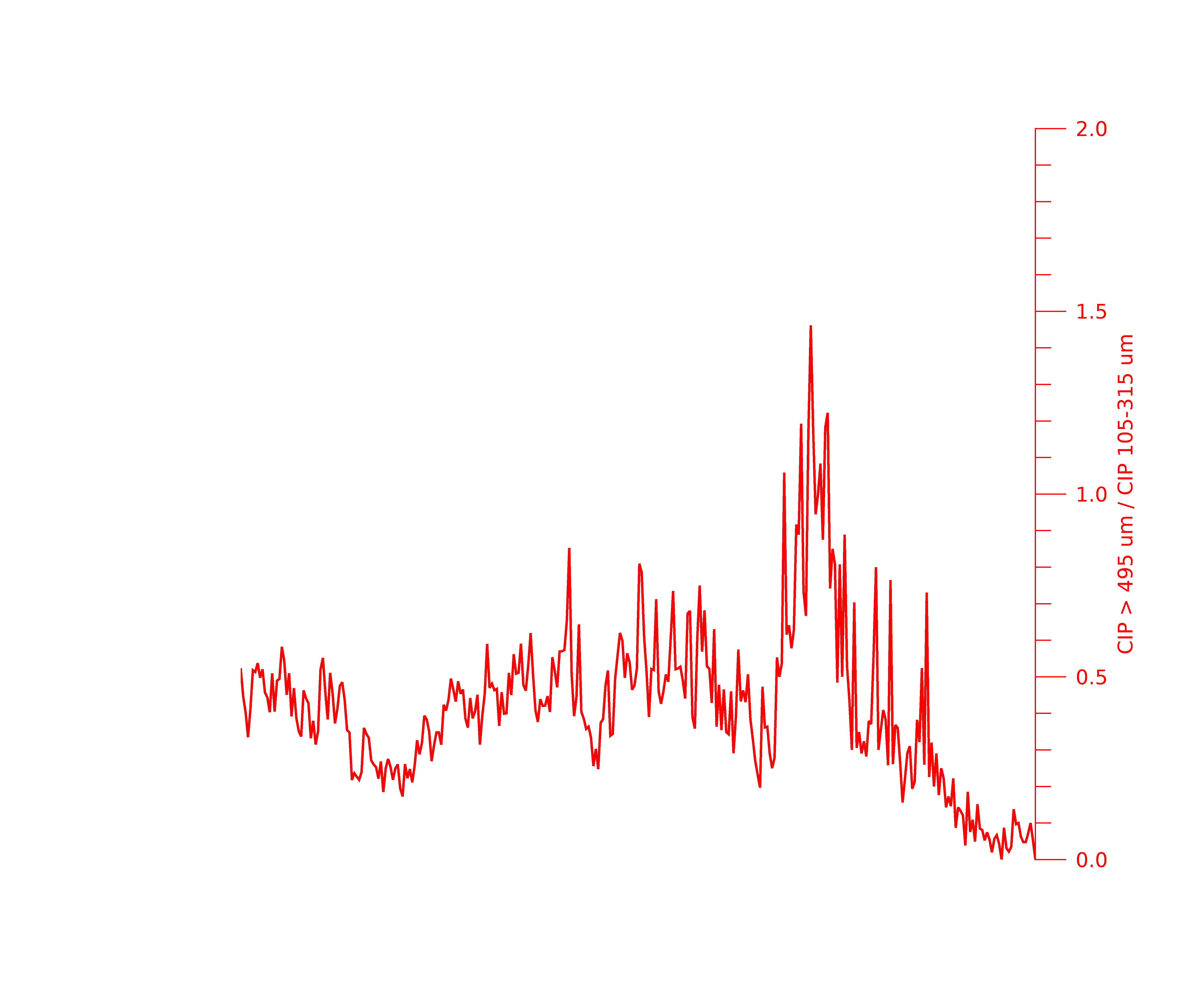 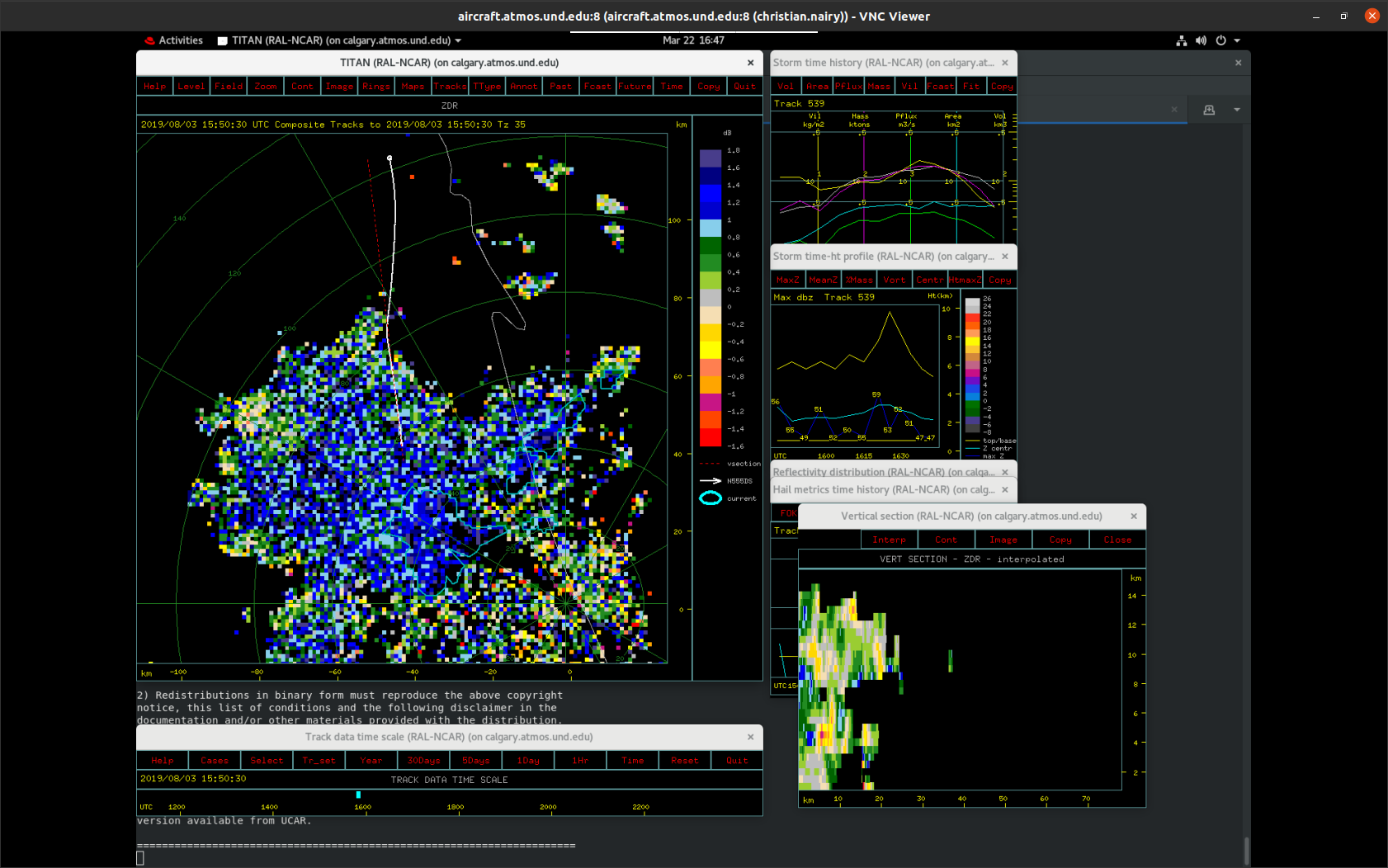 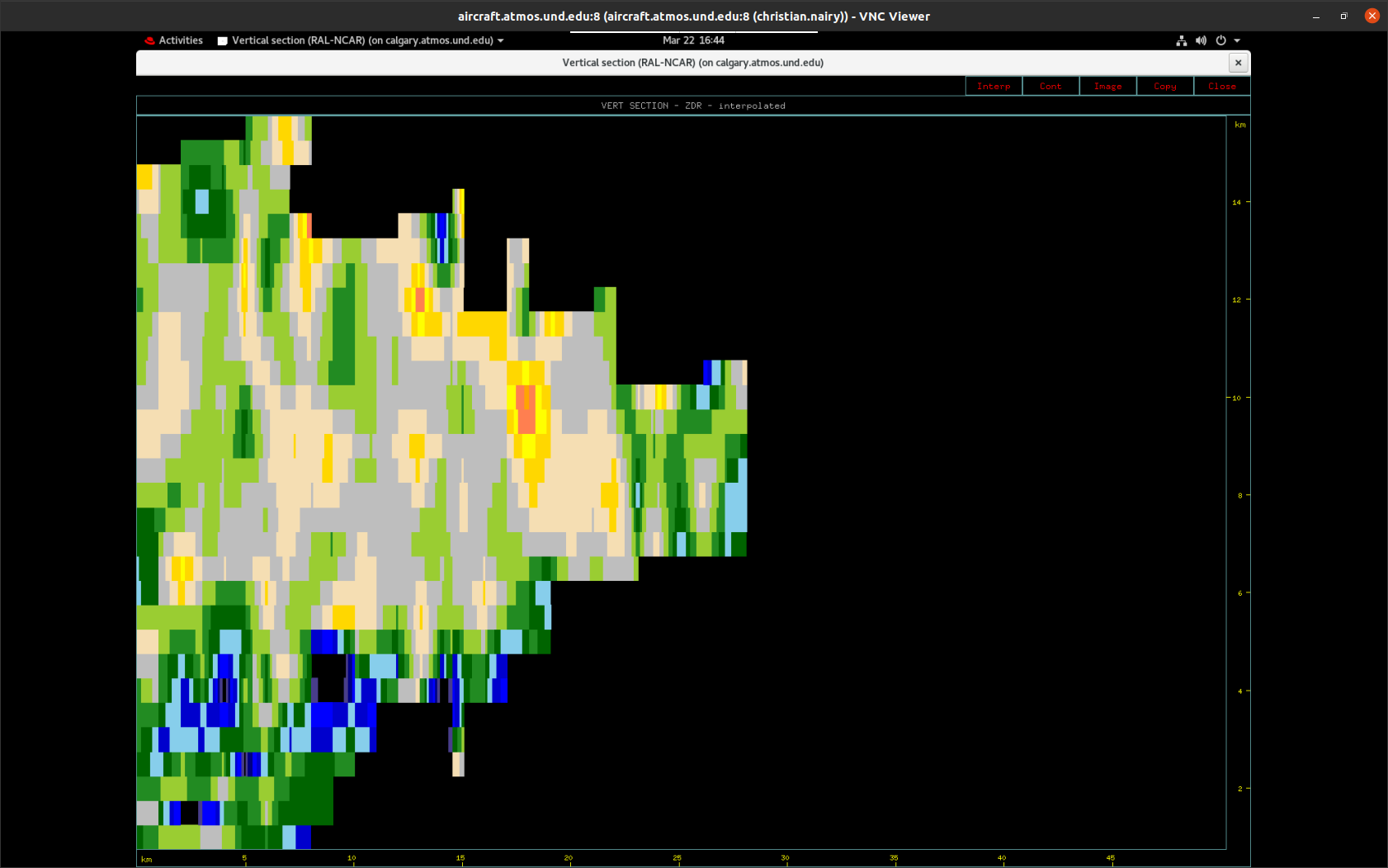 16
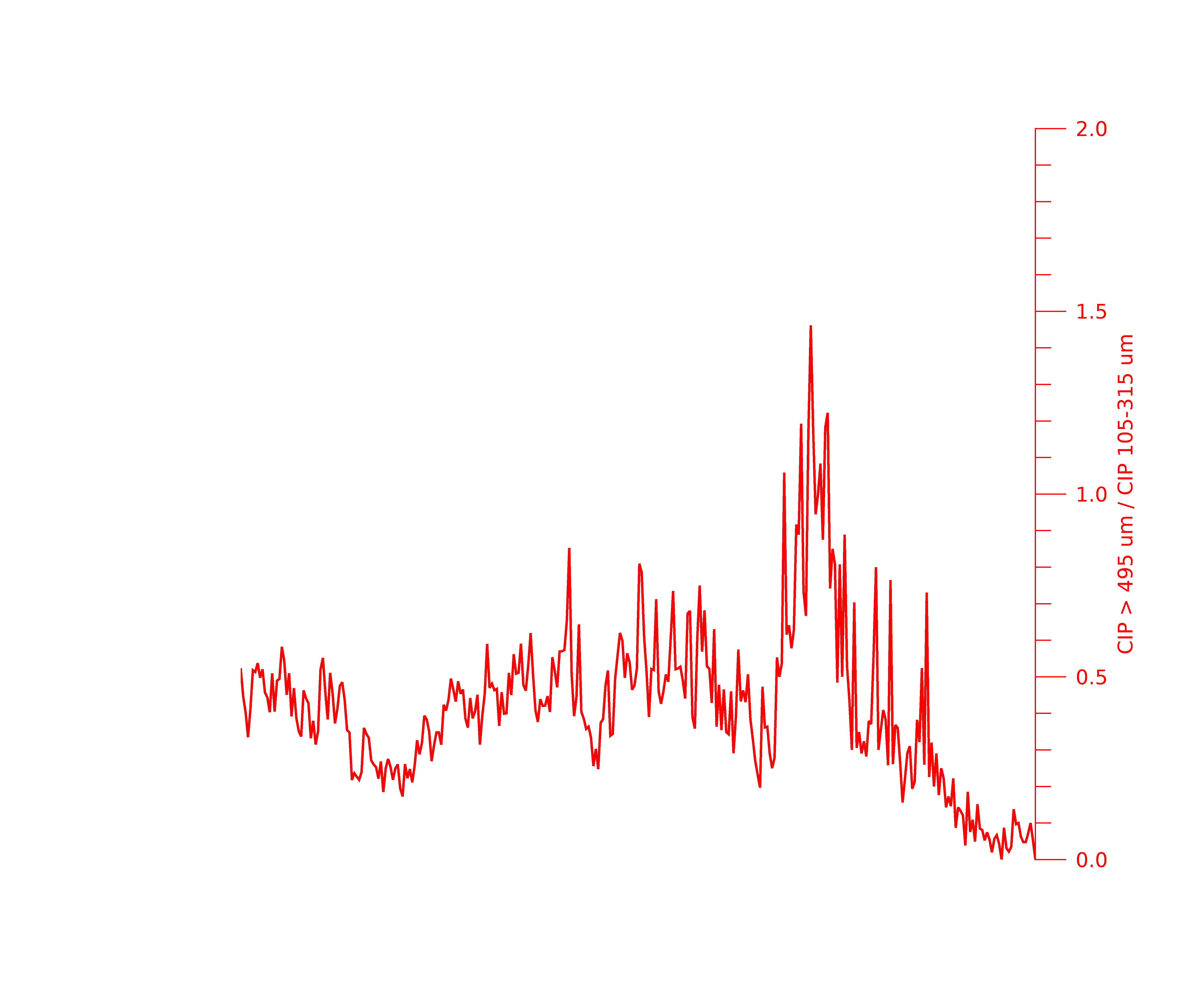 14
Approx. Aircraft Position @ 16:23:55 UTC
12
10
Altitude (km)
8
6
4
2
A
B
ELECTRIC FIELD DATA & KSCLMA ANALYSIS
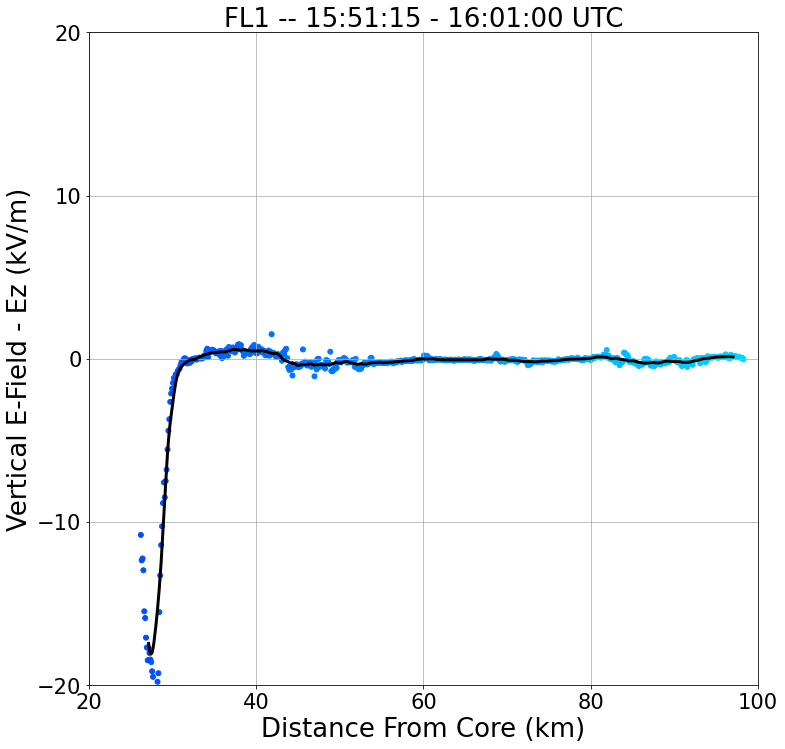 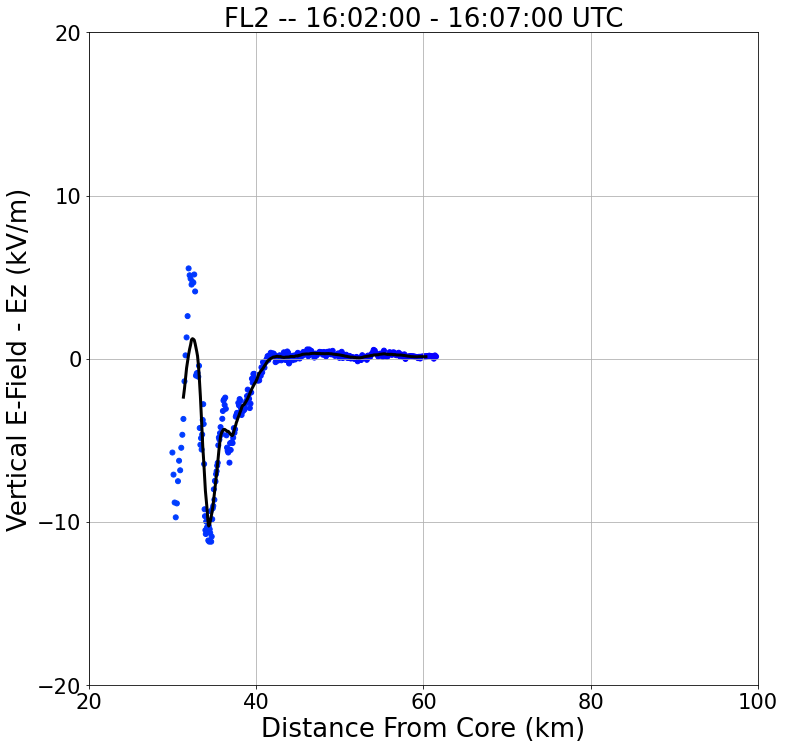 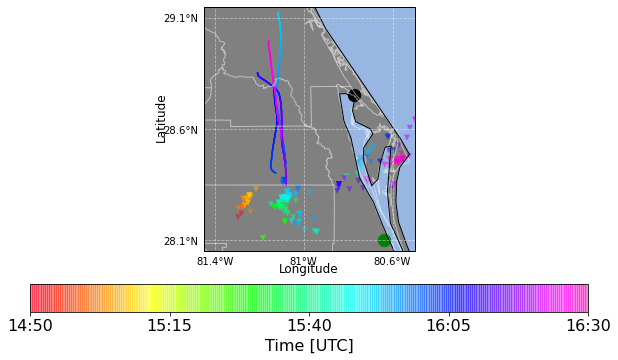 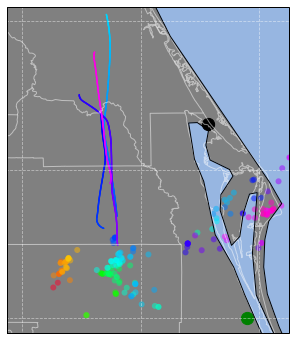 20 km
FL4
FL2
S
S
N
N
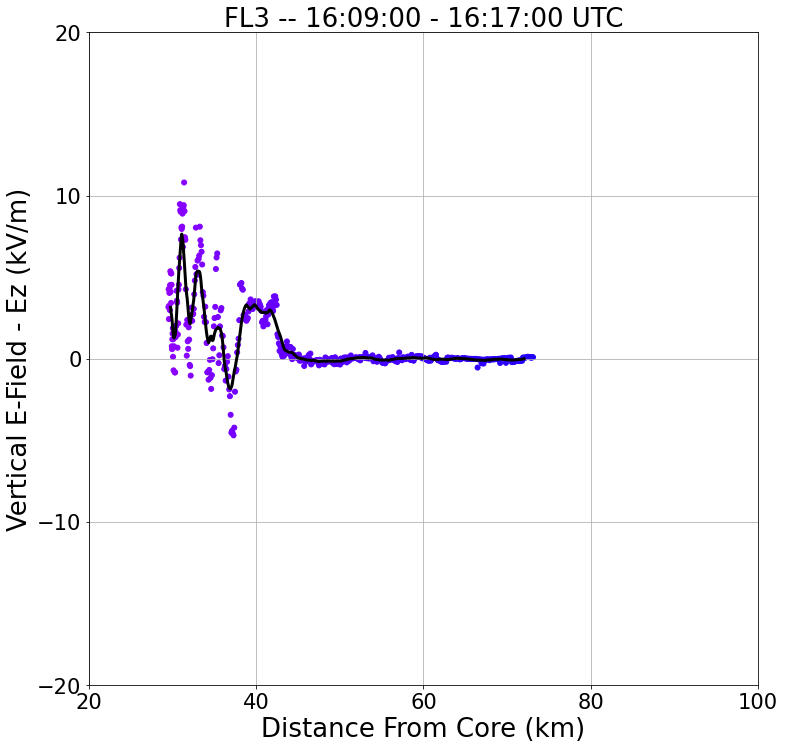 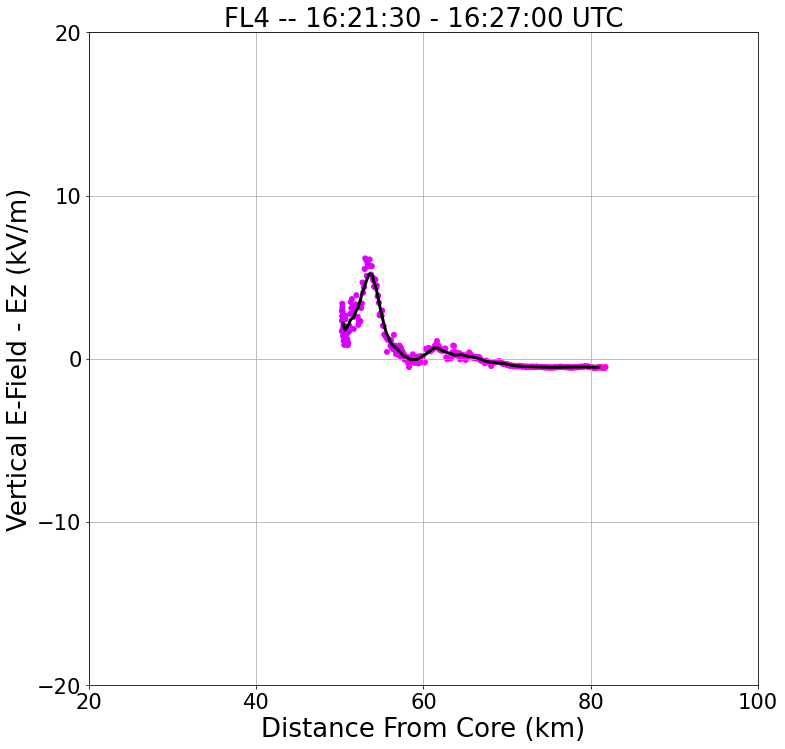 FL1
FL3
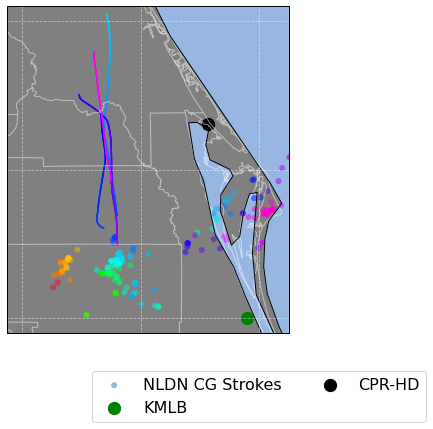 SR-Anvil Wind Direction
S
N
S
N
FL1 – 15:51:15 – 16:01:00 UTC
FL2 – 16:02:00 – 16:07:00 UTC
(a)
(b)
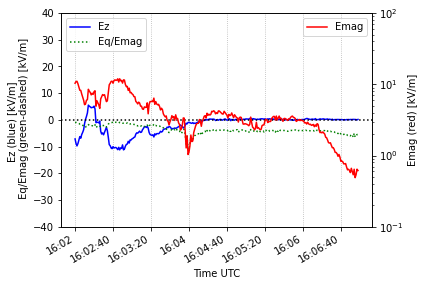 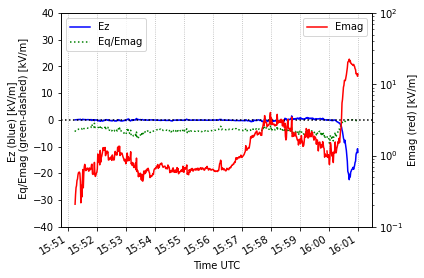 FL3 – 16:09:00 – 16:17:00 UTC
FL4 – 16:21:30 – 16:27:00 UTC
(d)
(c)
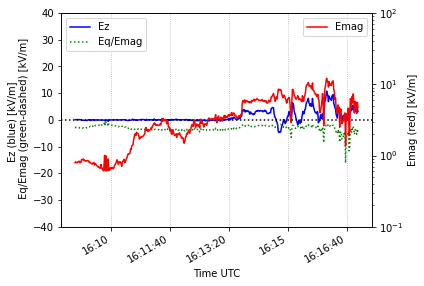 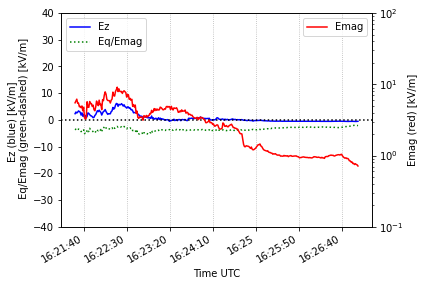 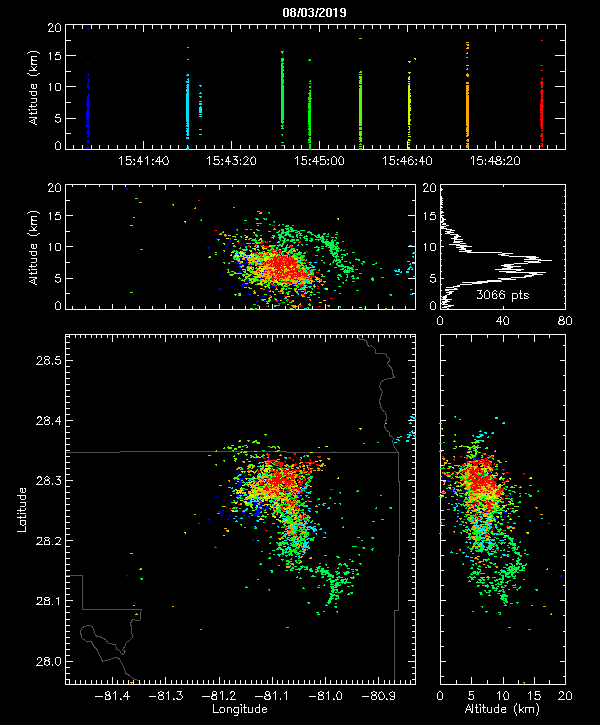 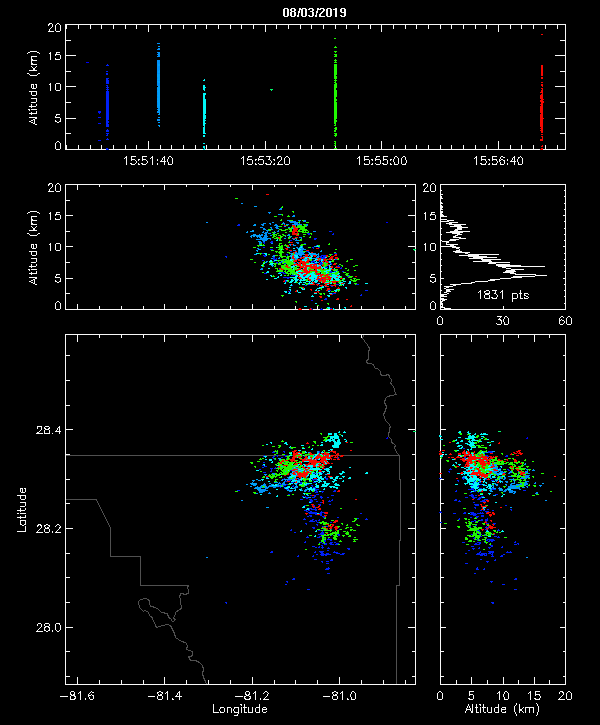 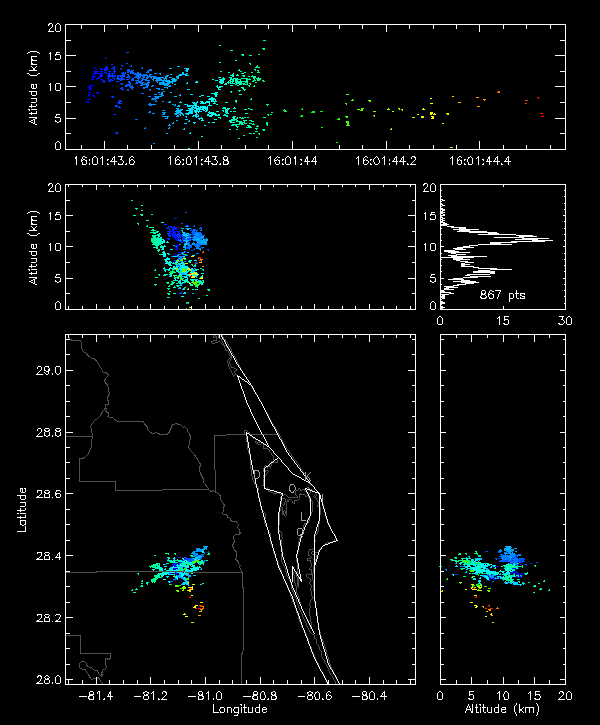 Lightning Strike @ 16:01:43 UTC
NOTE: According to NLDN data 
This was the last lightning strike
associated with our storm of
Interest.
Upper + Charge Region
Lower - Charge Region
Summary/Discussion
The largest sources of electric fields are when the aircraft is in close proximity to the storm core. 

Near the storm core the vertical electric field values are mainly on the order of 100 kV/m for each FL. 
Although, there is a strong Ez signal during the end of FL1 where Ez reached -22.37 kV/m, which is an order of magnitude higher than what is typically observed. 

The temporal span (electric build-up) of this peak is on the order of seconds, and detection of electric discharges are on the order of micro – seconds, thus it is believed that this peak in electric field is due to the aircraft entering in a ‘high’ electric charge region and not by lightning. 

Based on the KSCLMA data, is it possible that the upper positive region is the culprit for fluctuations in Ez?

The electric field magnitude (Emag) for all flight legs peaked on the order of 101 kV/m.
Cloud chamber experiments only utilized a horizontal electric field.

The Emag  values are the same order of magnitude to what was used in cloud chamber experiments performed by Saunders and Wahab (1975). 
However, in the cloud chamber experiments, chain aggregates were only generated while using an electric field greater than or equal to 60 kV/m. 

Is the E-Field threshold smaller than previously tested?
Evidence from previous research coupled with these results -> can propose that yes it may?
Conclusion and Comments
Cloud chamber experiments suggest that chain aggregates are optimally formed when electric fields are > 60 kV/m at temps ~ -8 to -12 C using unrealistic (high) ice crystal concentrations. 
In typical T–storms, these values would suggest the chains to be formed near the mix-layer region

PHIPS observations show chain aggregates spread out across the anvil region.
Particles of different habits
Lack of riming

CIP concentration data suggest that in the cirrus anvil:
(1) There is a net increase in chains relative to the non-chains and/or …
(2) More of the non-chains are falling out, sublimating, and/or climbing within the cirrus anvil away from where the aircraft was sampling from and/or …
(3) The smaller particles are taking part in the chain aggregation process allowing for less smaller particles and more larger particles.

The fluctuations in the particle sizes cloud be the product of storm convective growth and decay.
Further radar analysis needed.

The Emag  values are the same order of magnitude to what was used in cloud chamber experiments performed by Saunders and Wahab (1975).
Similar values to other field projects where chain aggregates were also observed.
E-Field thresholds for chain aggregation in the cirrus anvil may be less than 60 kV/m.
Request
The scanning capabilities of the S-band NWS radar is extremely limited (especially during the 3 August 2019 flight).
Lack of radar data > 100 km away
low resolution
Not concurrent with aircraft measurements

The MCR (CPR-HD) thrives where the NWS radars do not.

With the scanning capabilities of the MCR (CPR-HD), the data will be extremely beneficial when comparing to the in-situ microphysical data.

The MCR (CPR-HD) data will be used to see if chain aggregation is occurring within the convection – induced, cirrus anvil region.

Due to FL4 being more oriented to the SR-anvil wind direction and occurring when there is only one CLEAR main source of convection, it is proposed to obtain the MCR (CPR-HD) data or flight leg 4 [16:21:30 – 16:27:00 UTC] for further radar analysis.
Extra Slides
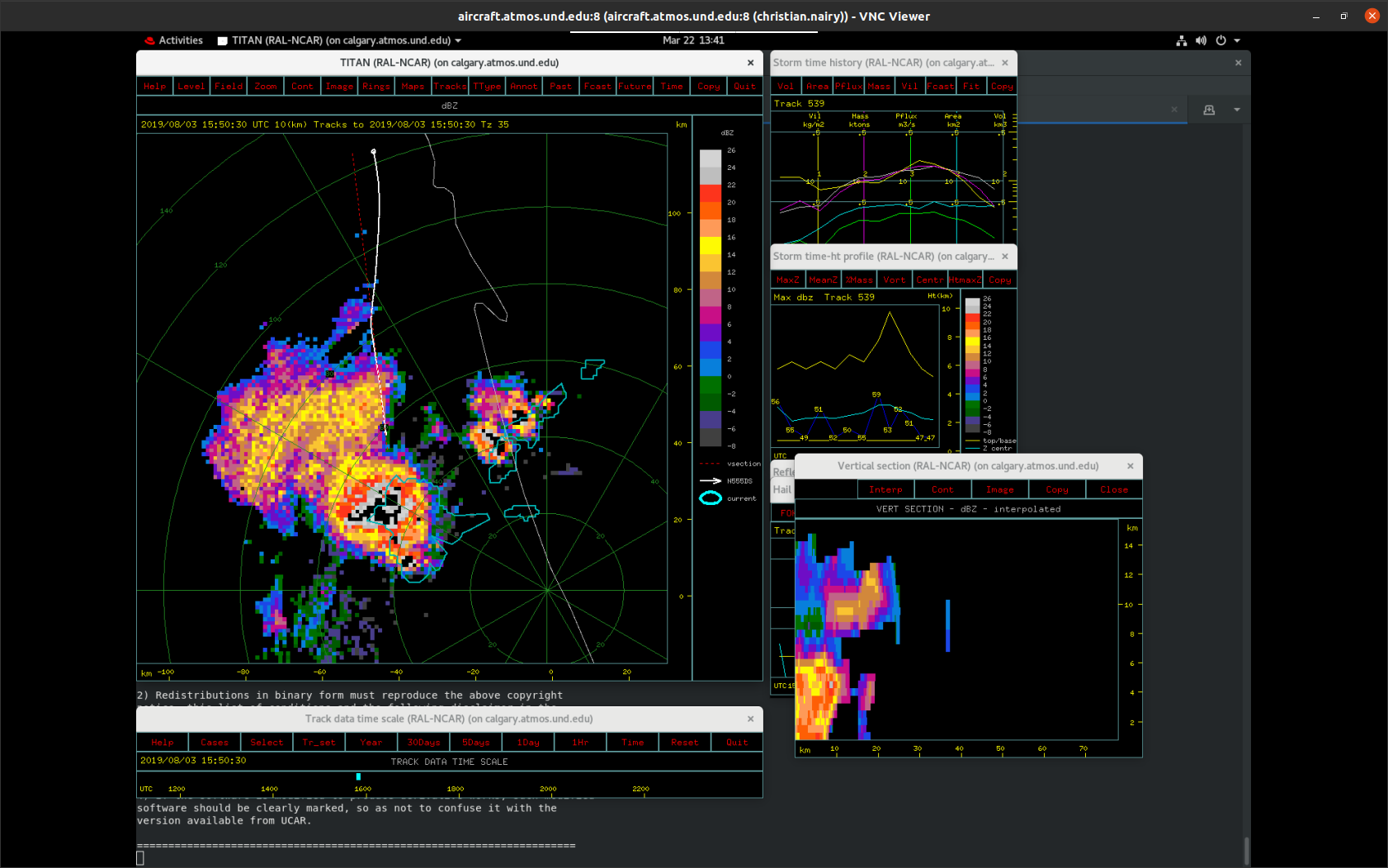 B
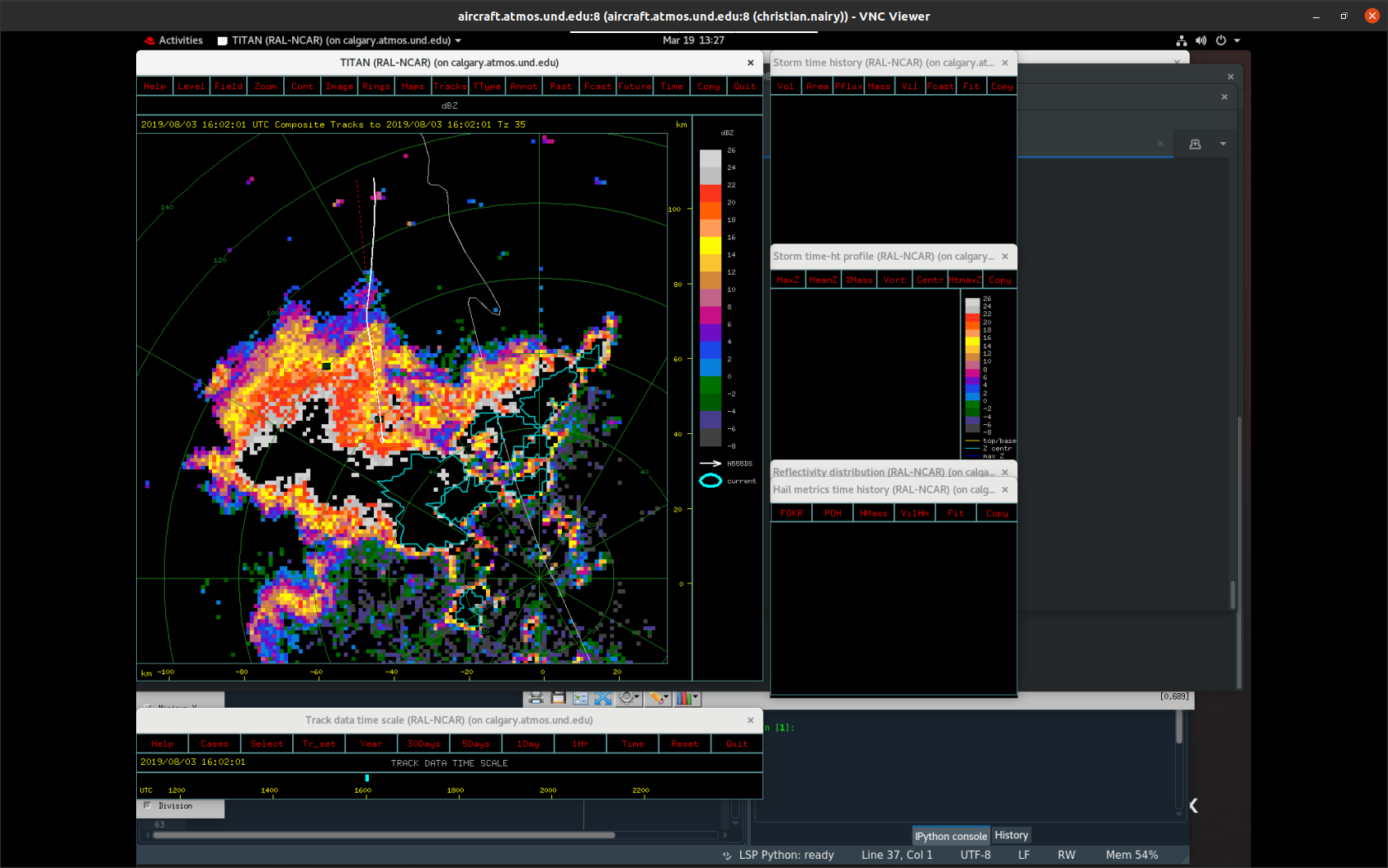 Flight Leg 1 (FL1)15:51:15 – 16:01:00 KMLB Vol Scan: 15:50:3010 km CAPPI
A
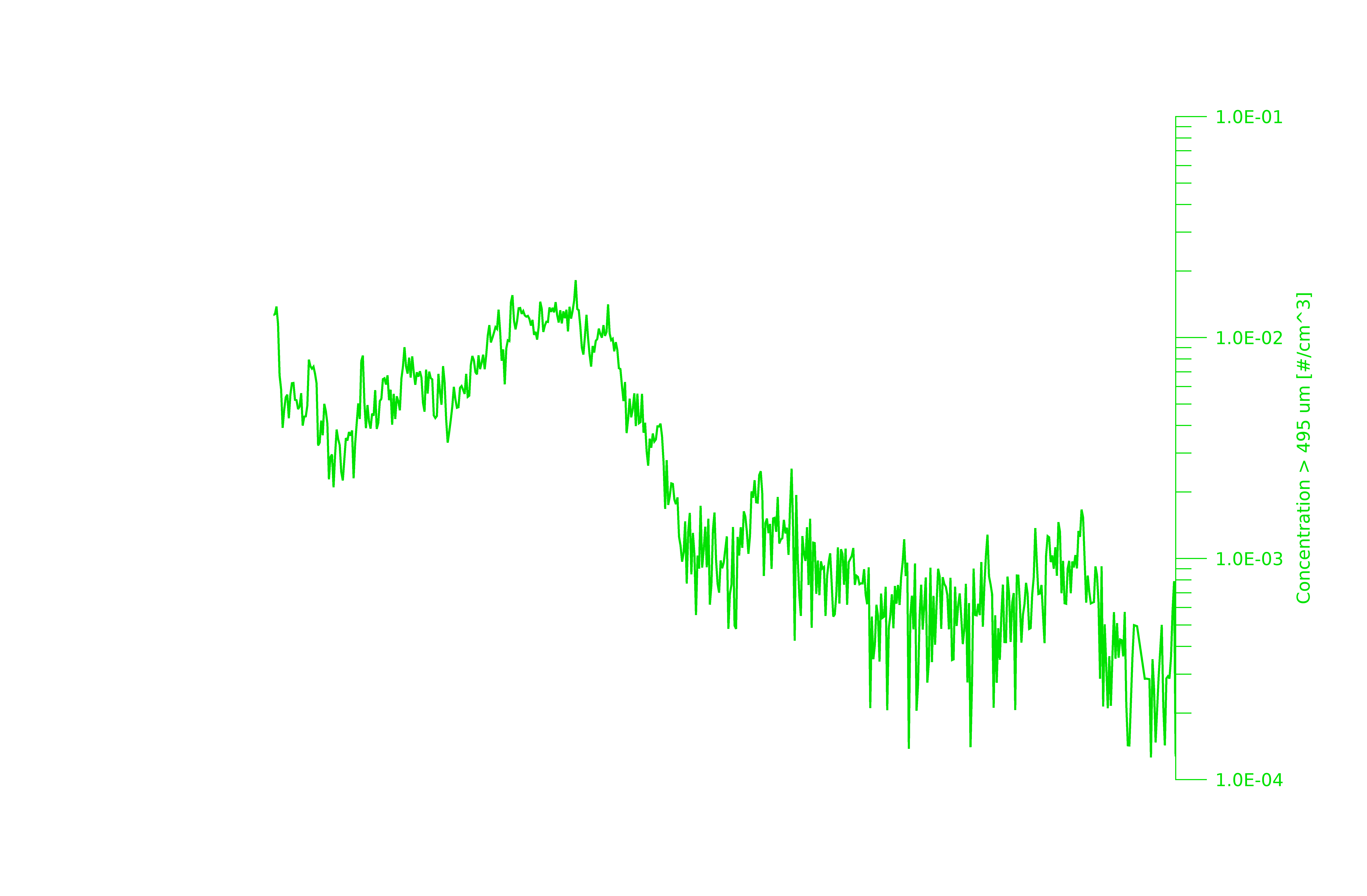 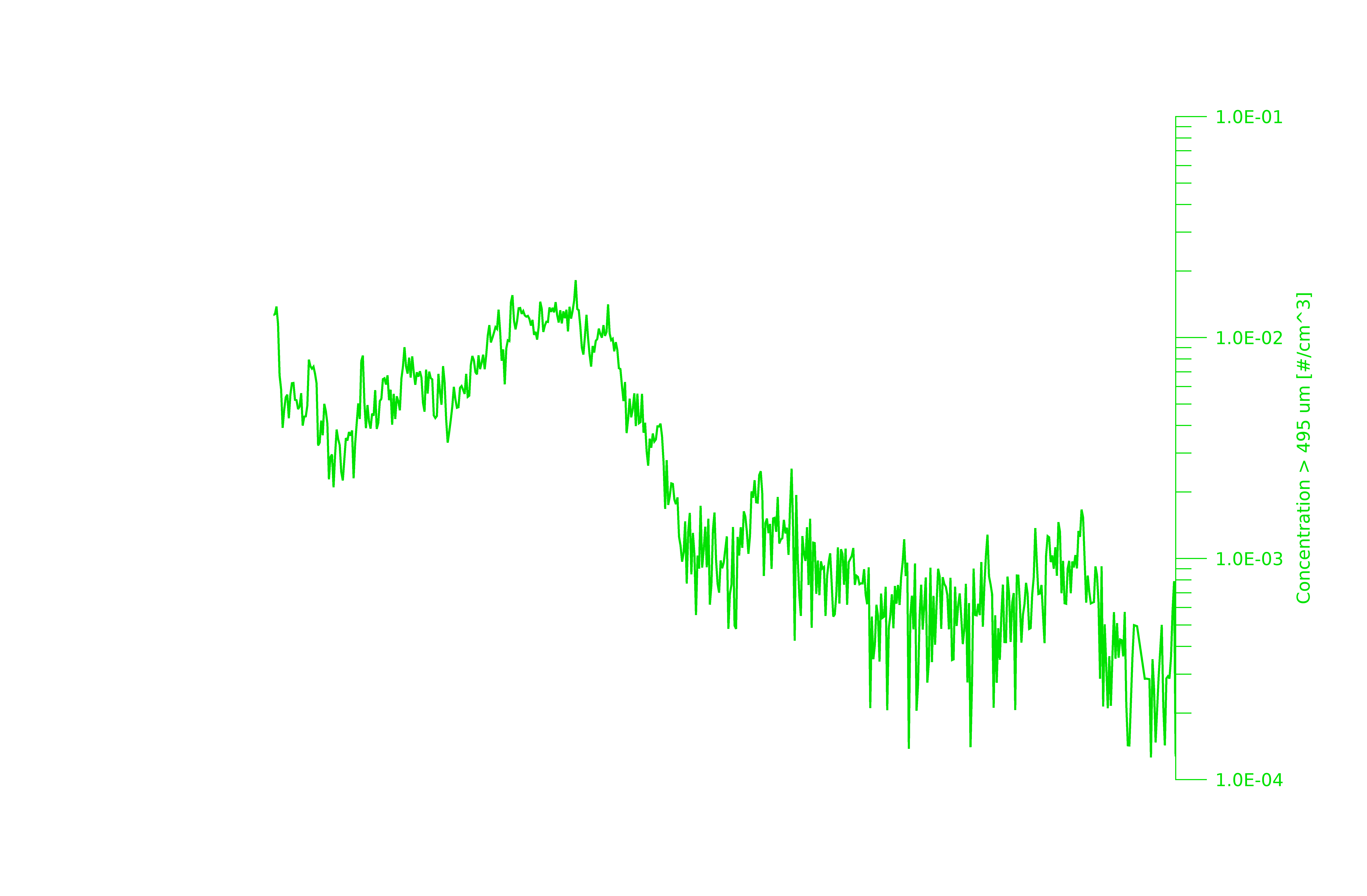 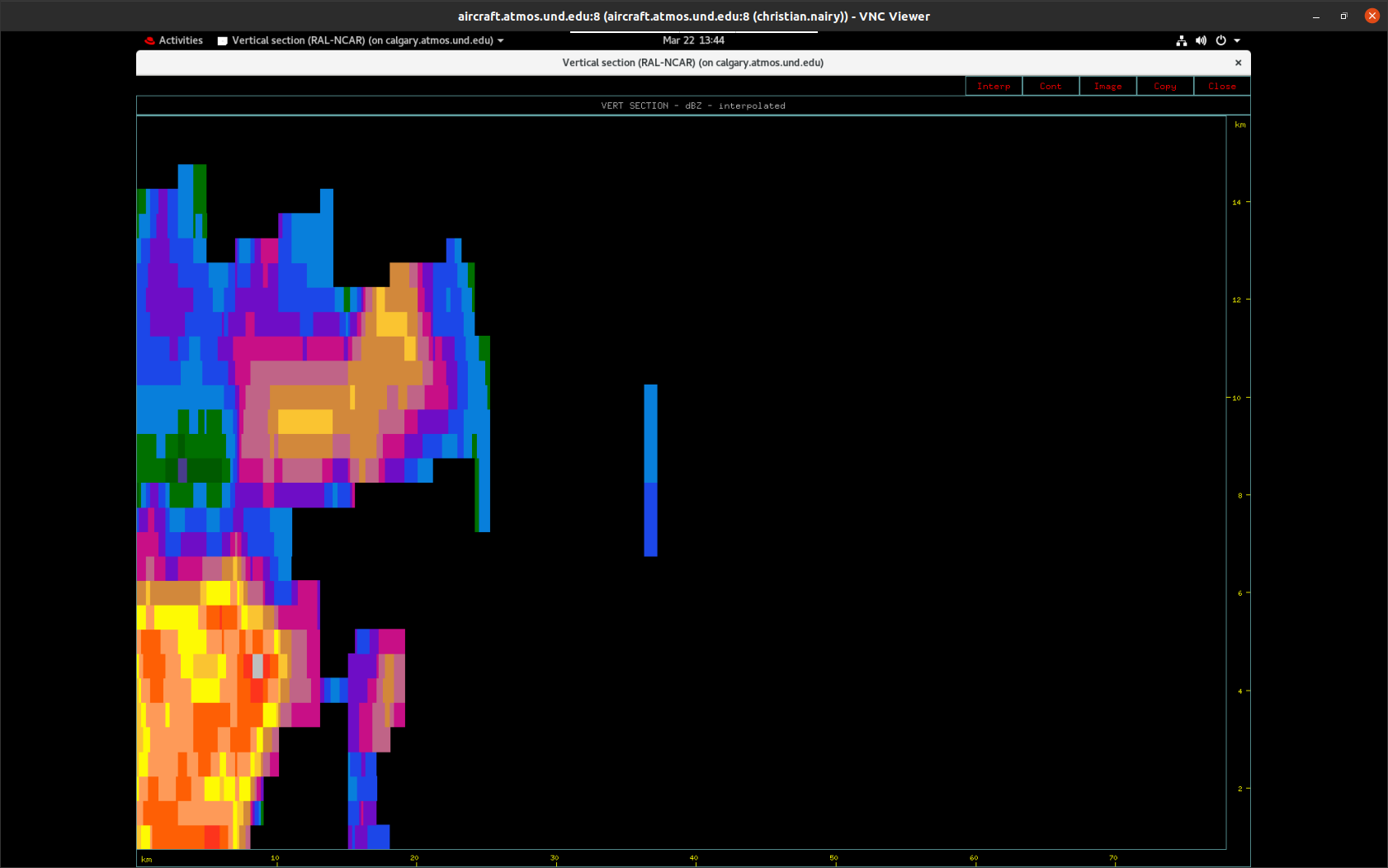 16
14
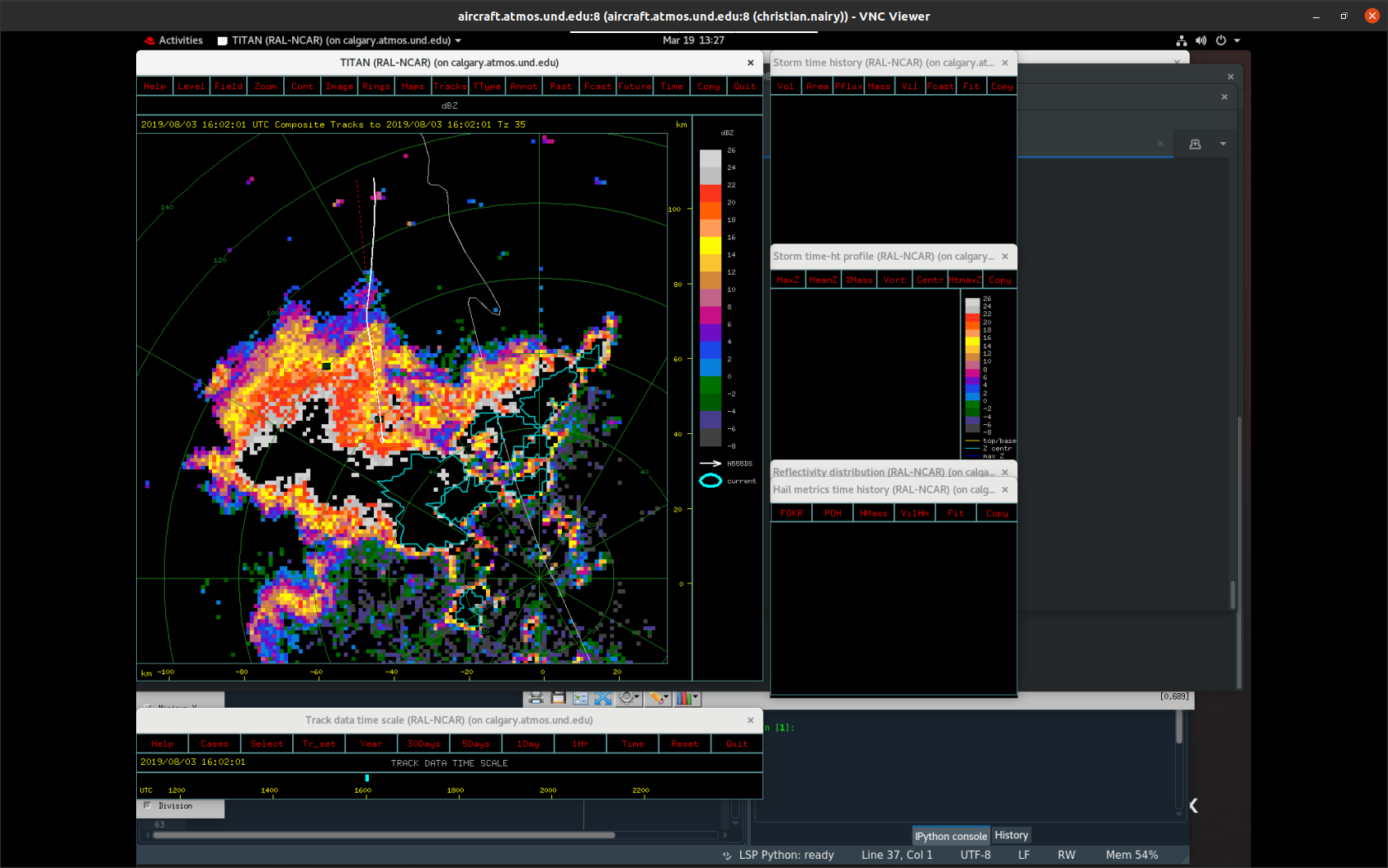 12
10
Altitude (km)
8
6
4
2
A
B
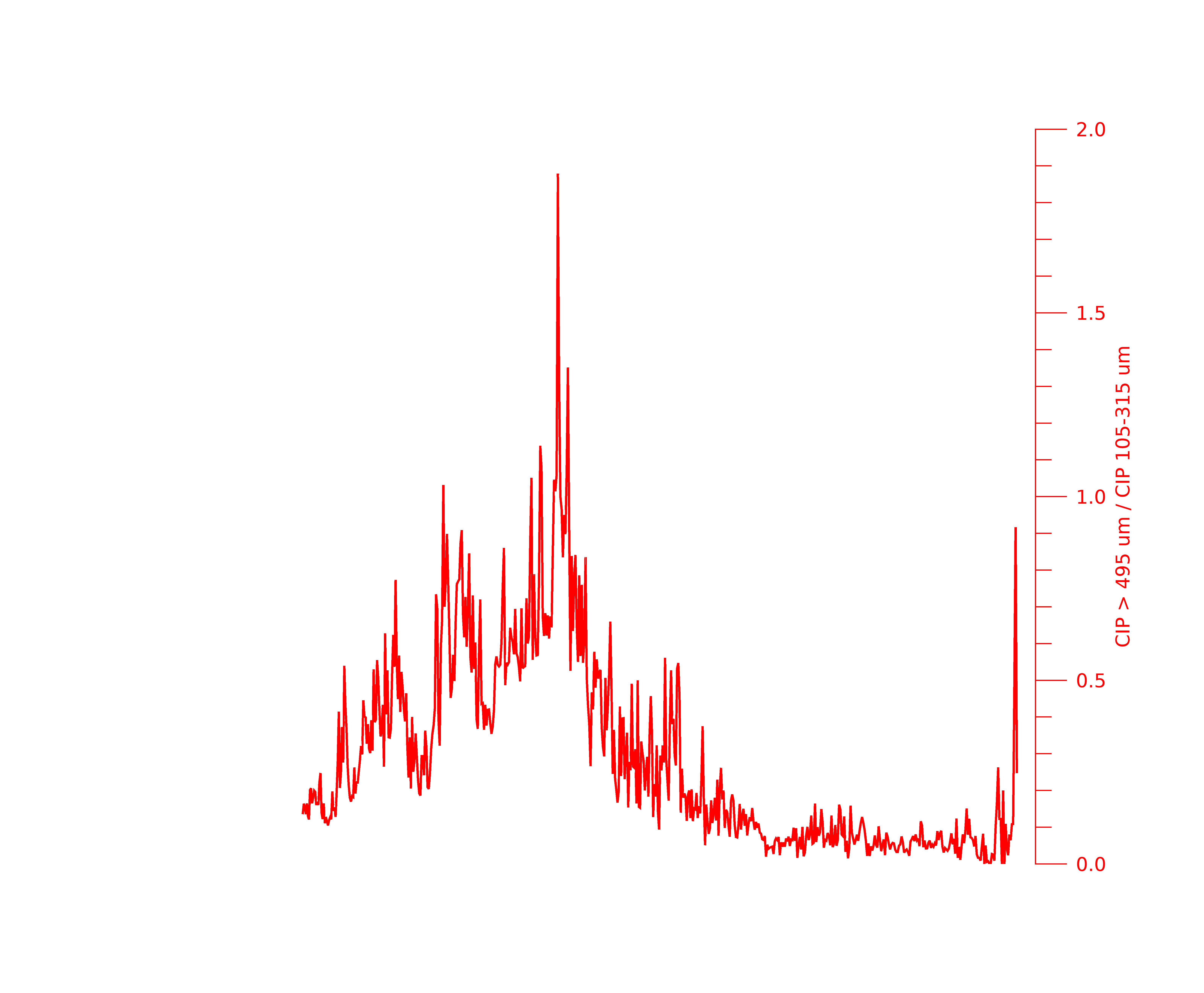 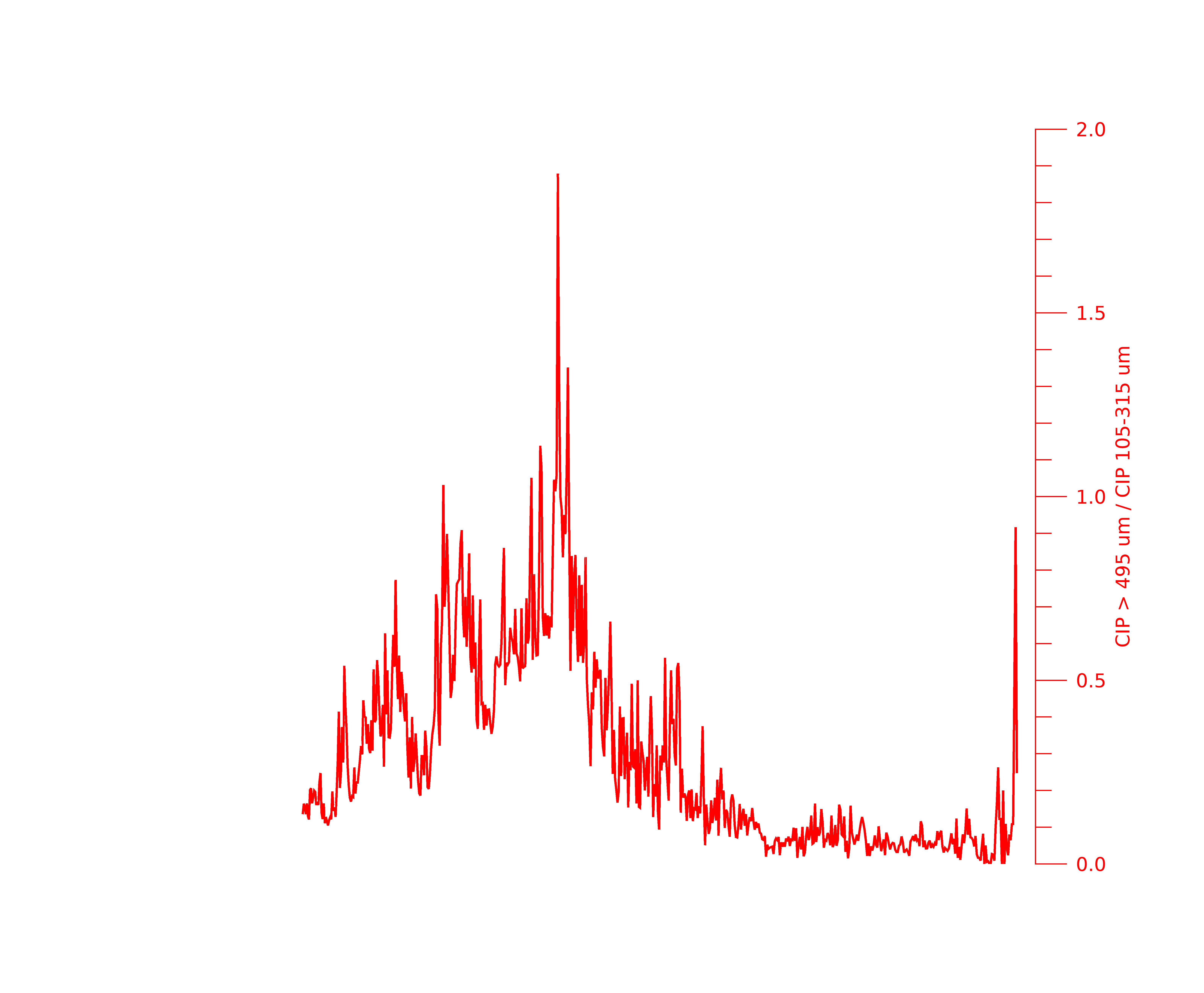 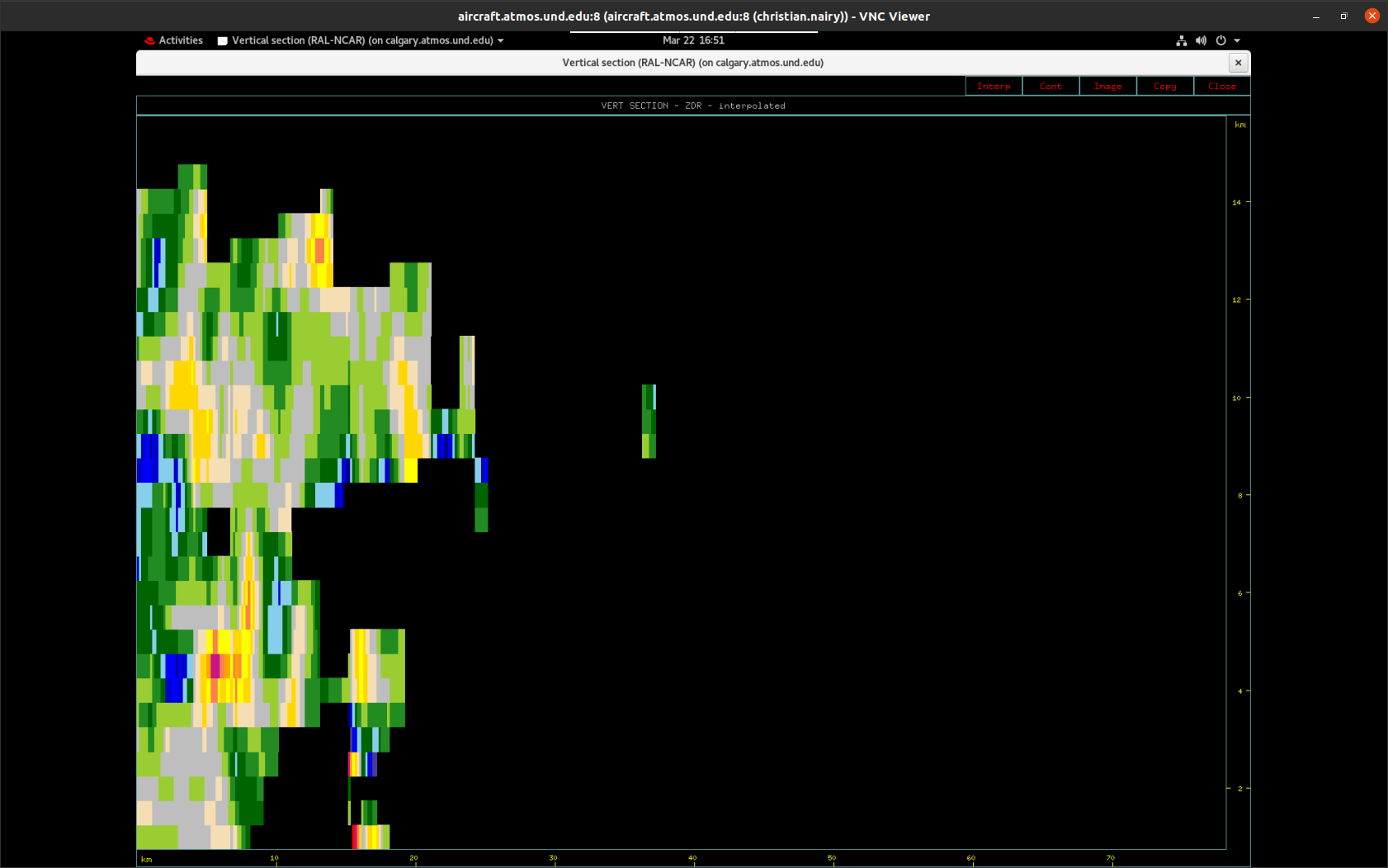 16
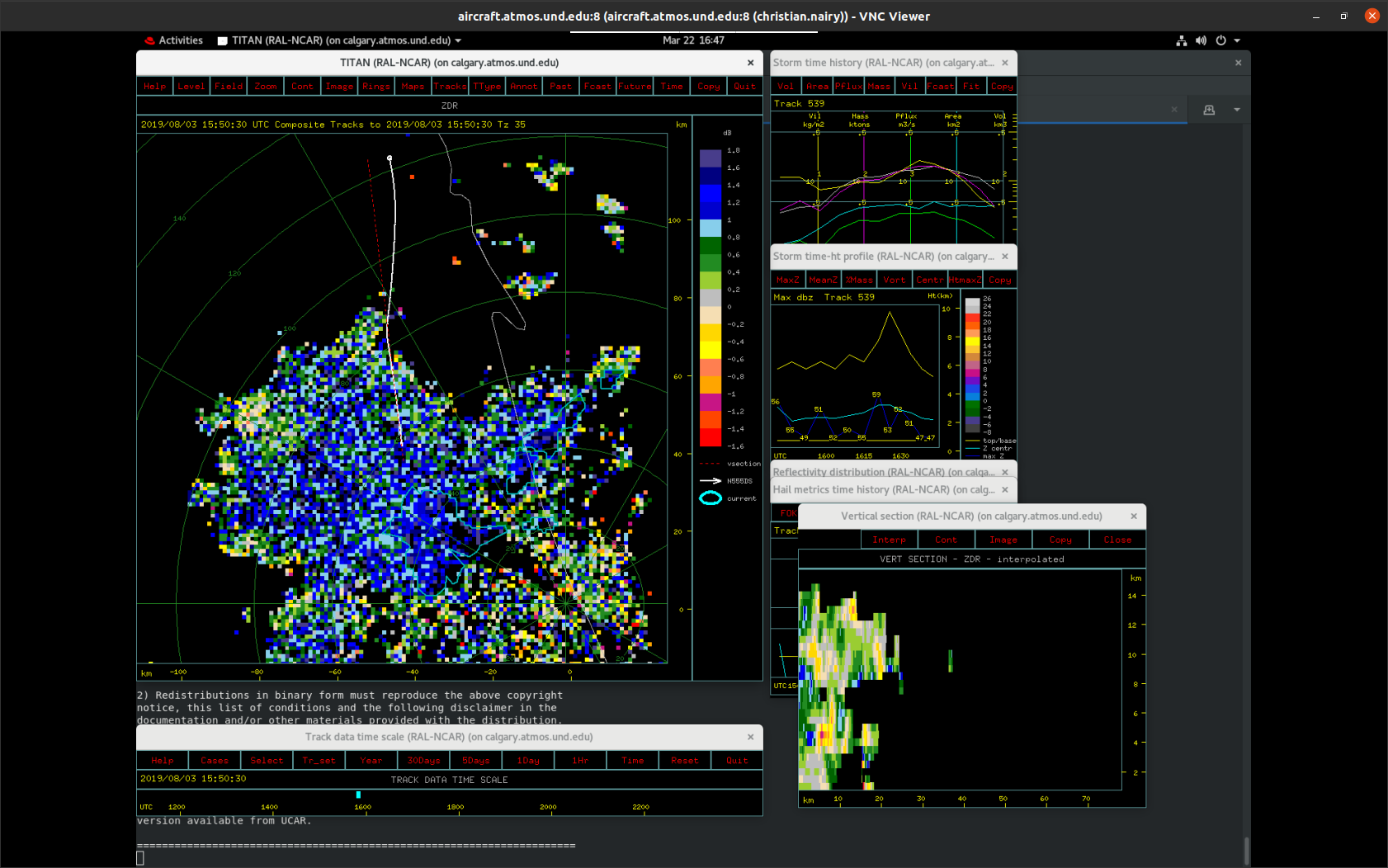 14
12
10
Altitude (km)
8
6
4
2
A
B
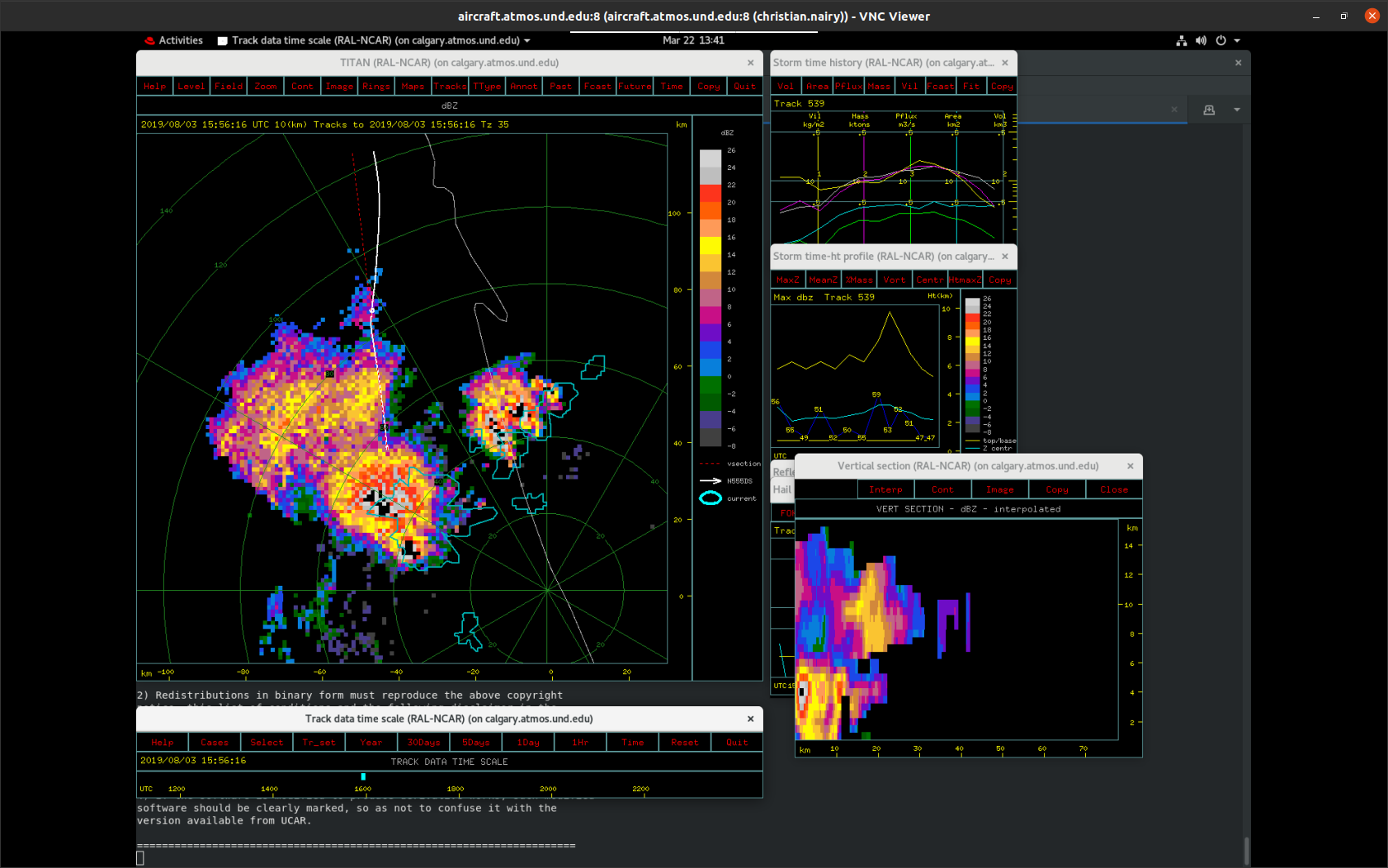 B
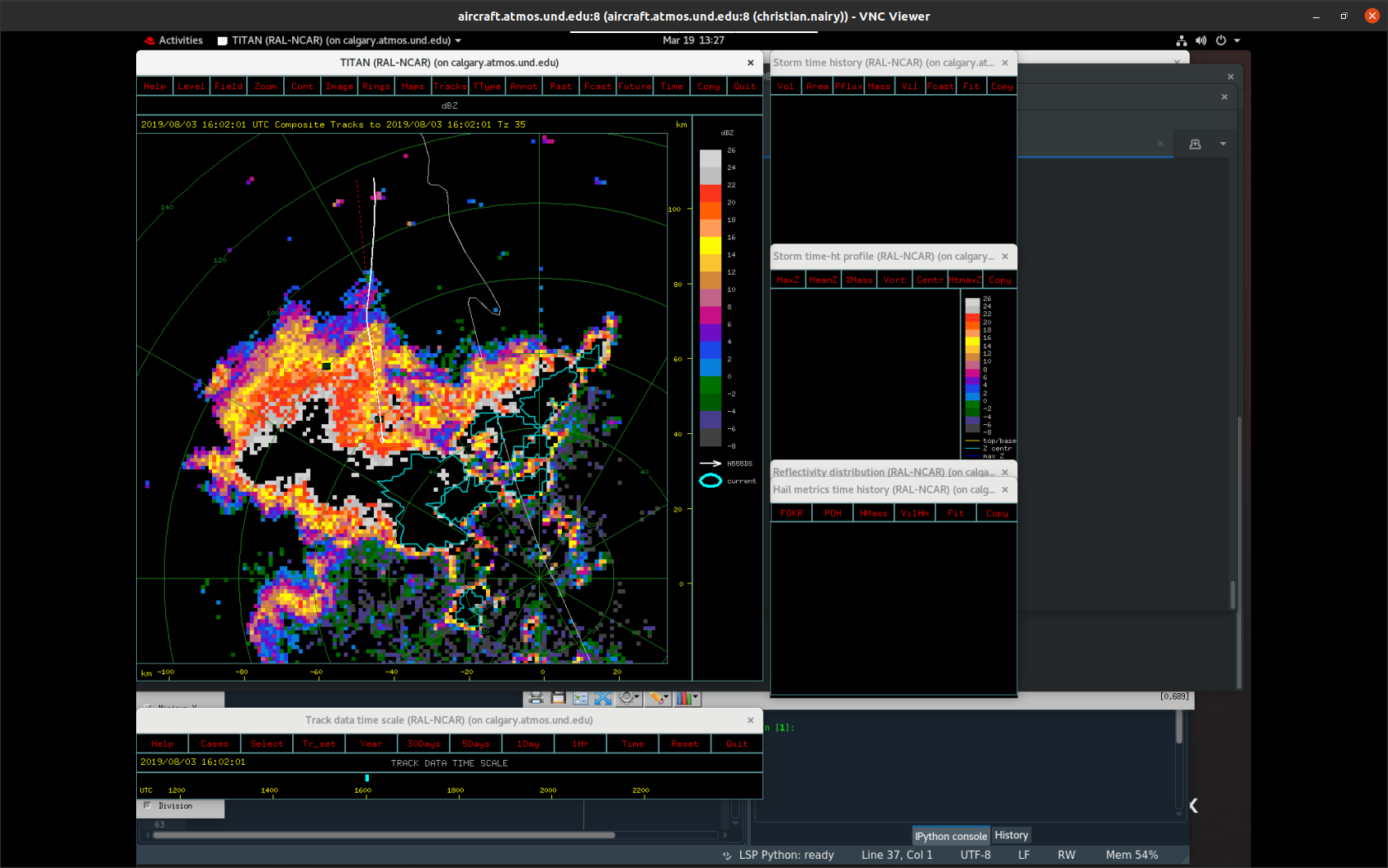 Flight Leg 1 (FL1)15:51:15 – 16:01:00 KMLB Vol Scan: 15:56:1610 km CAPPI
A
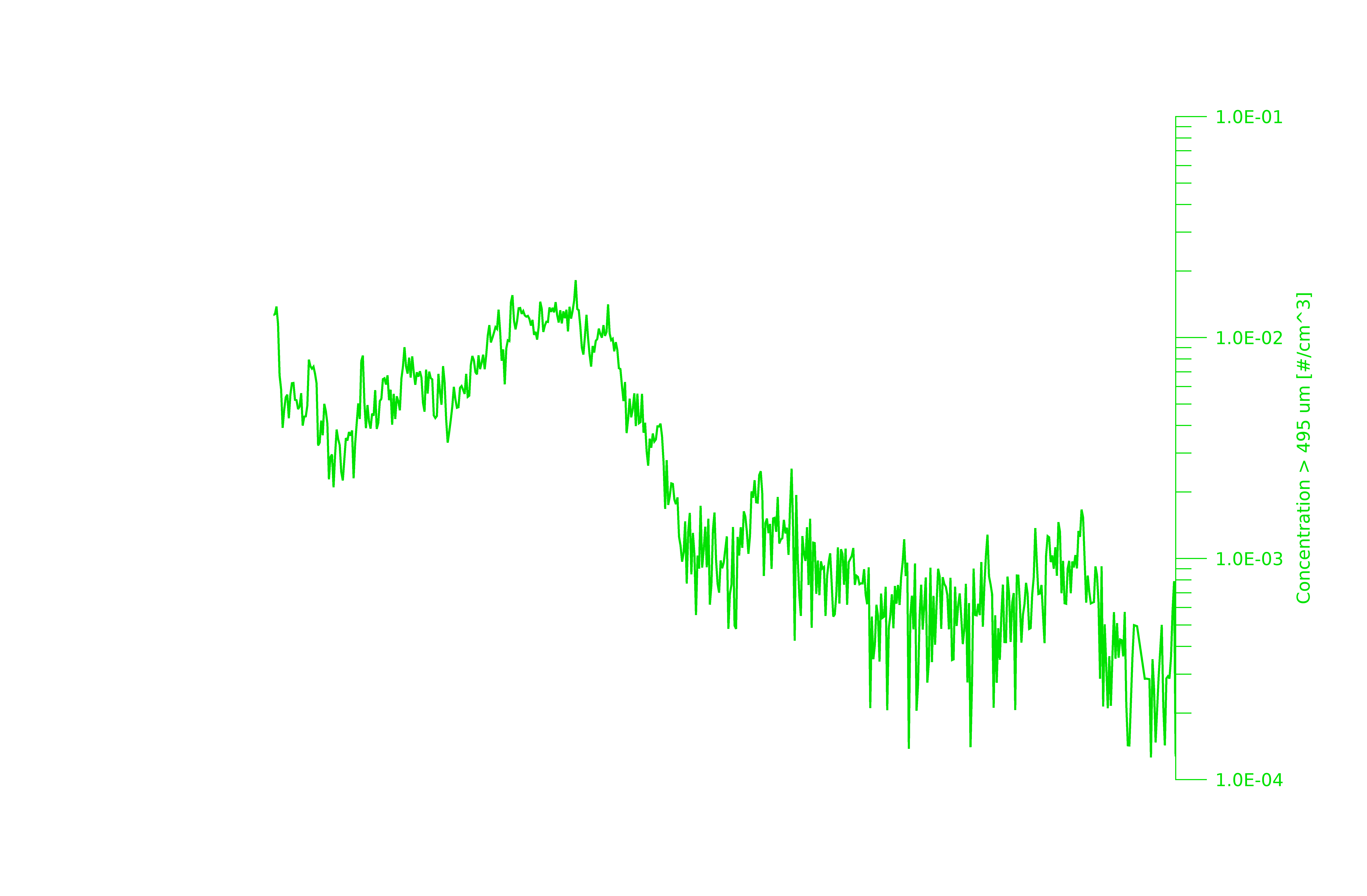 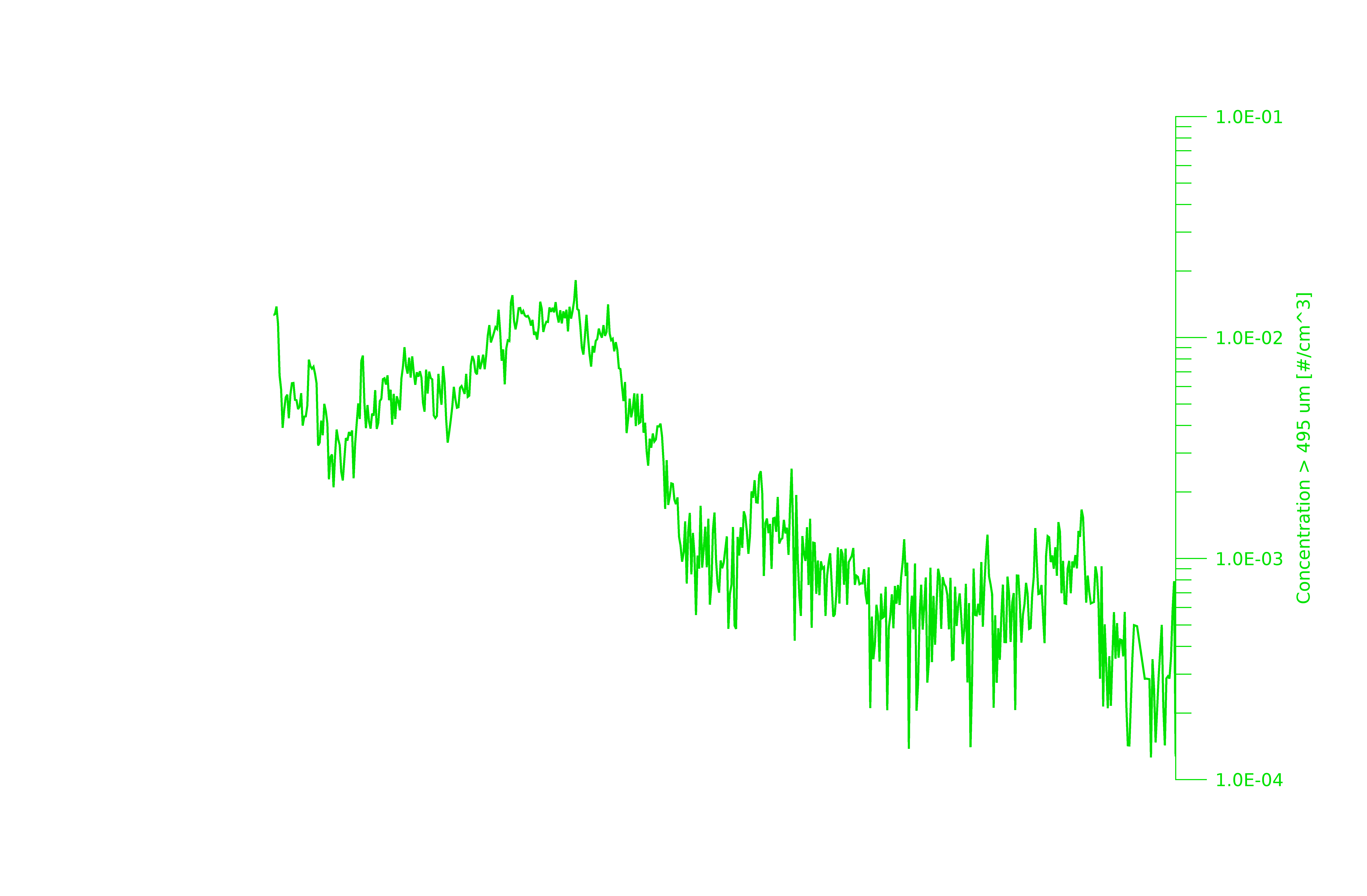 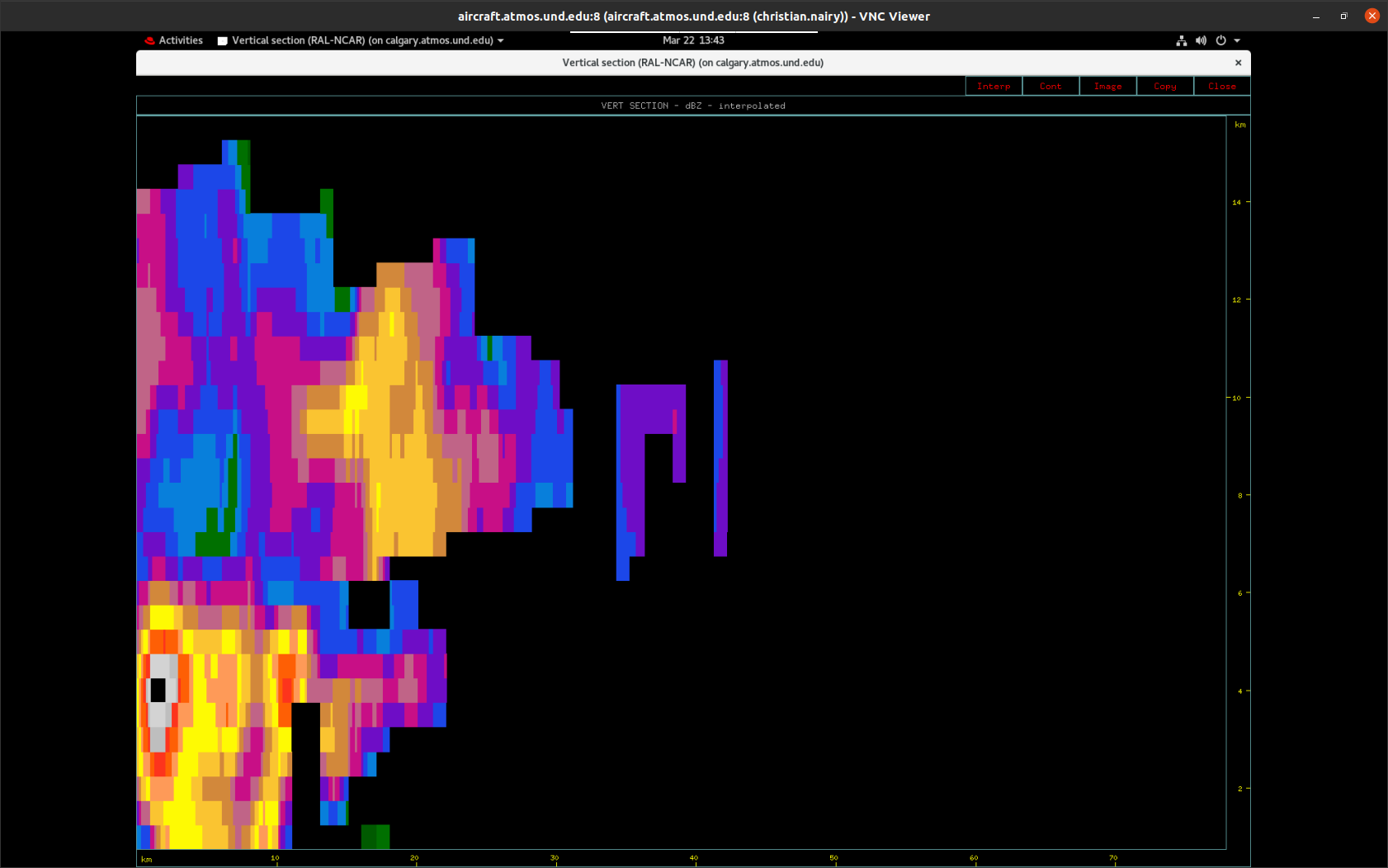 16
14
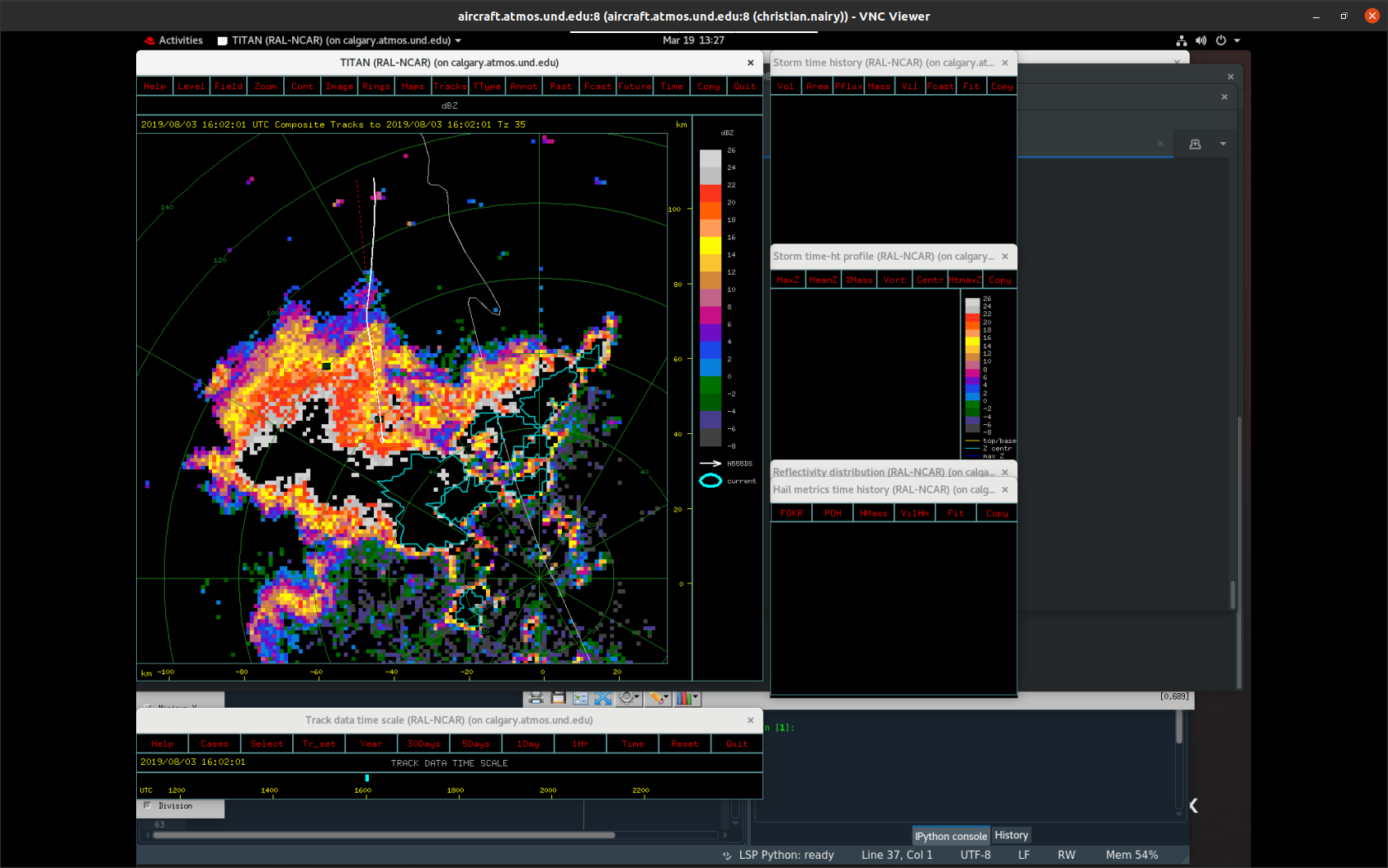 12
10
Altitude (km)
8
6
4
2
A
B
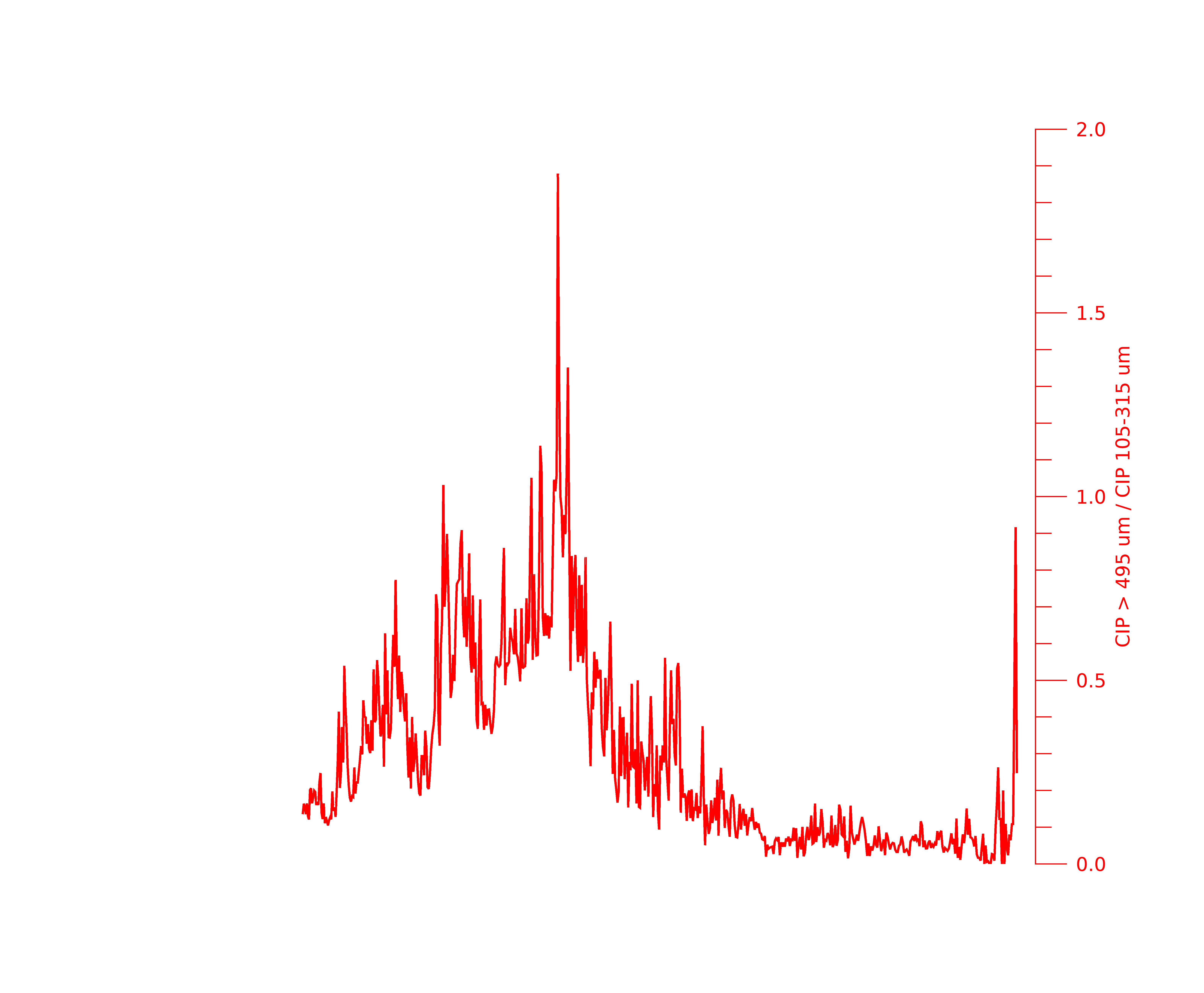 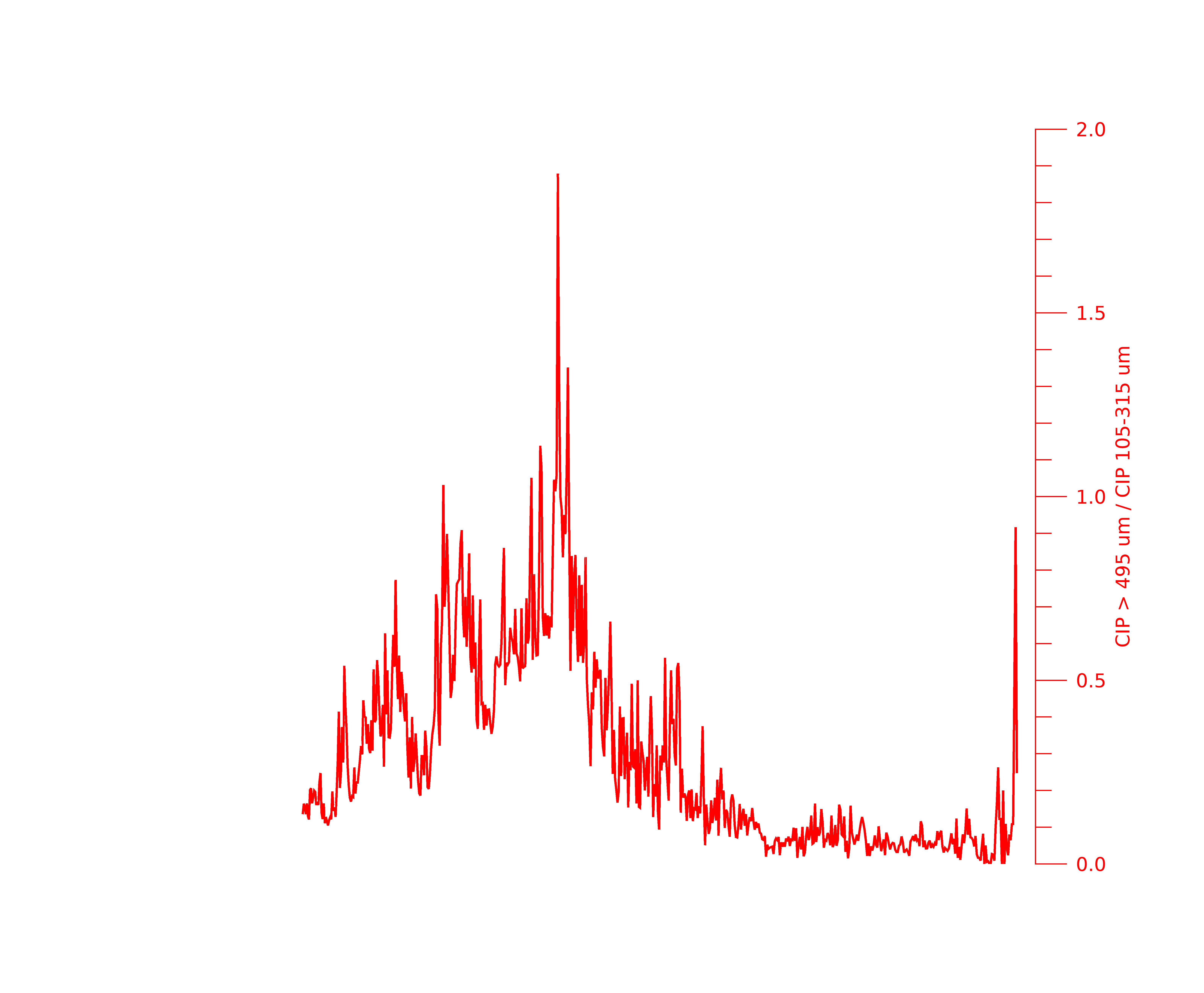 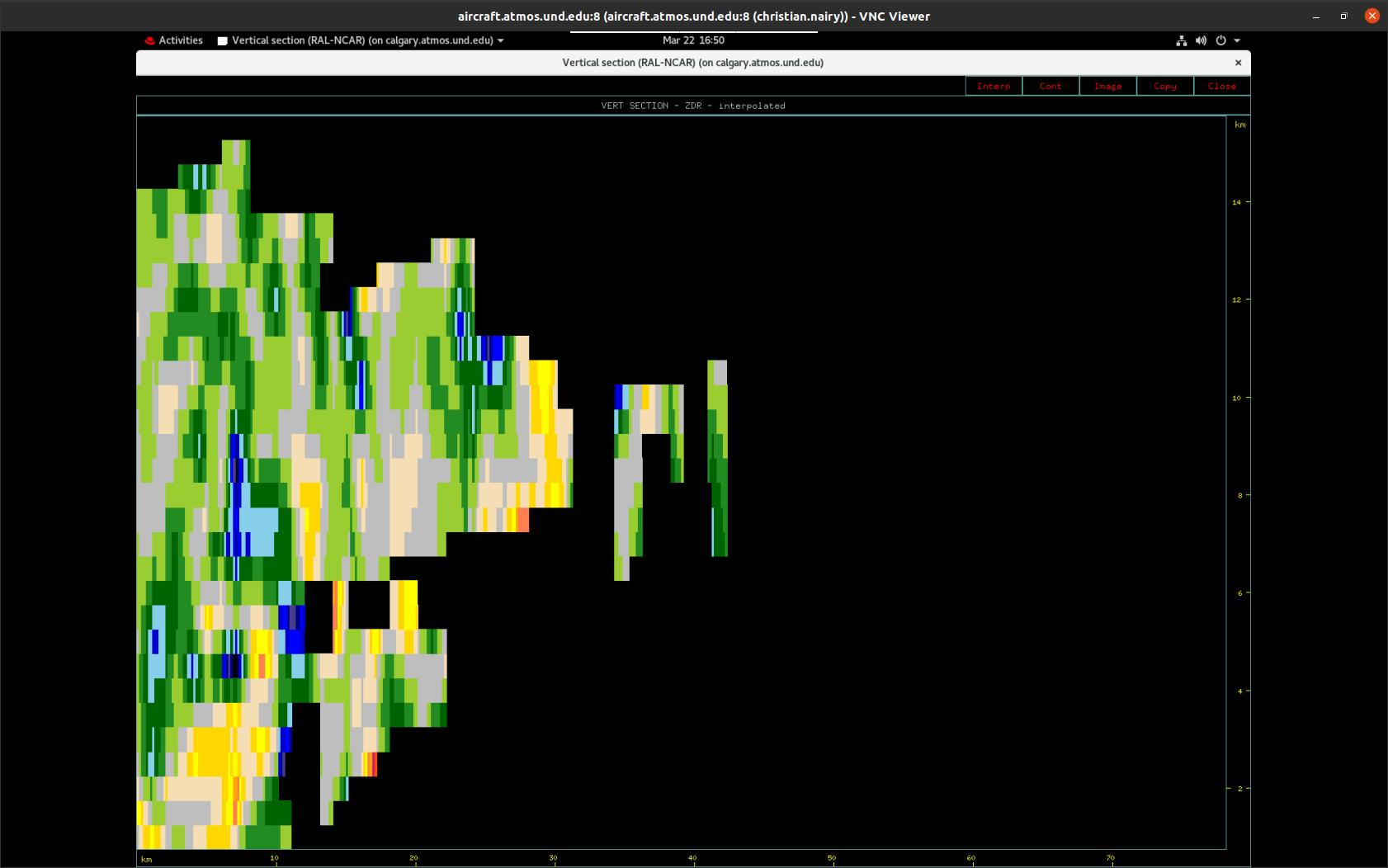 16
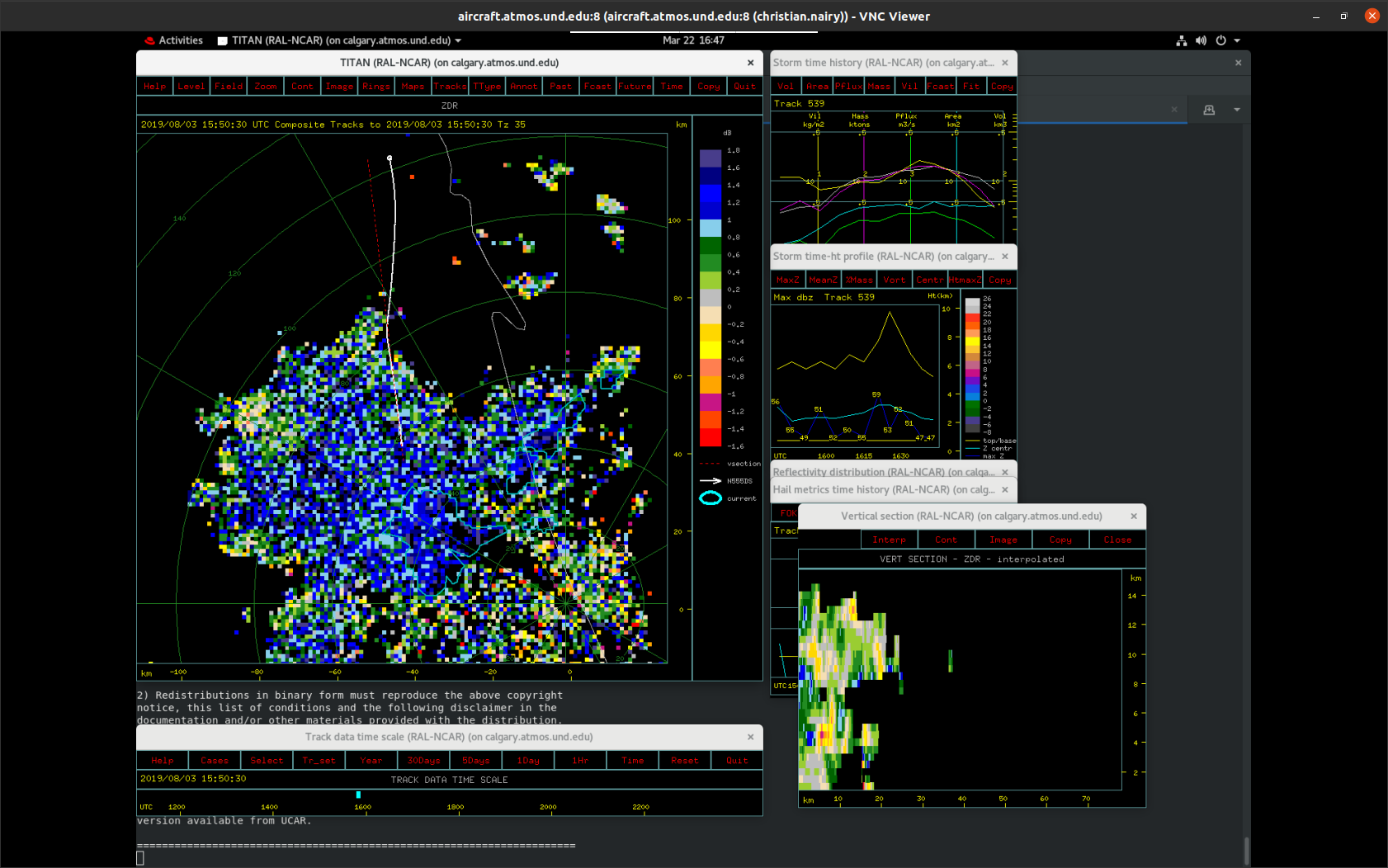 14
12
10
Altitude (km)
8
6
4
2
A
B
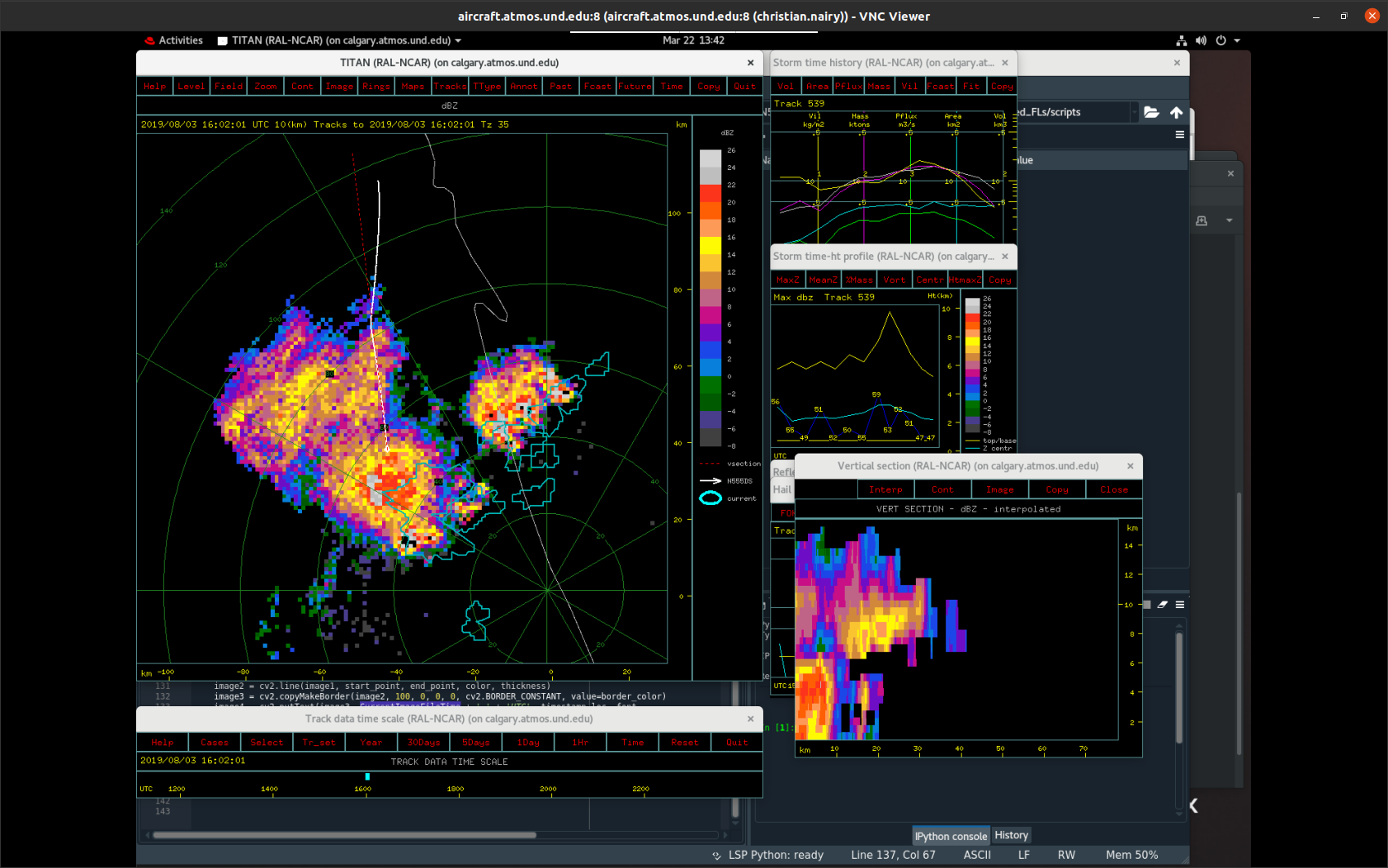 B
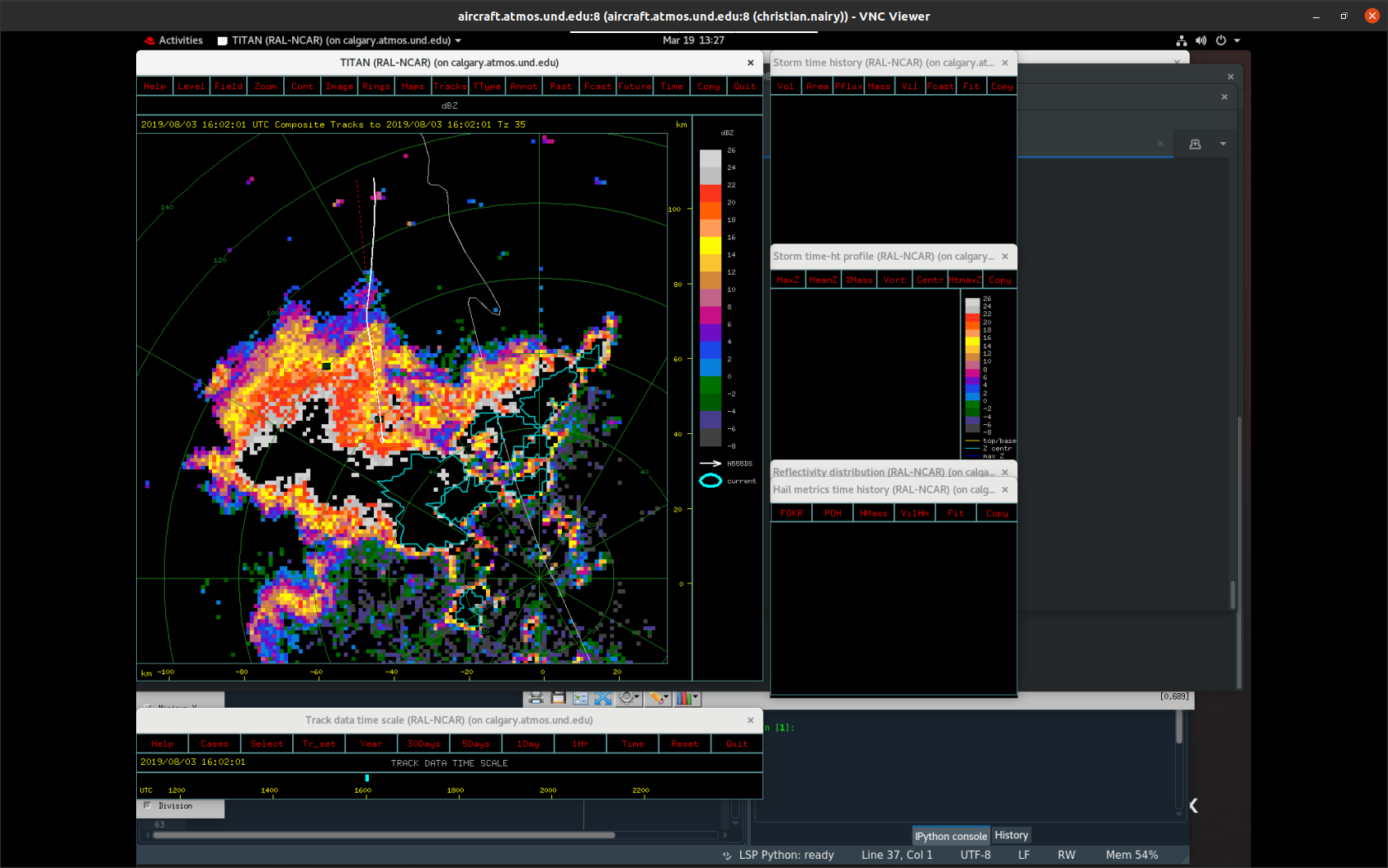 Flight Leg 1 (FL1)15:51:15 – 16:01:00 KMLB Vol Scan: 16:02:0110 km CAPPI
A
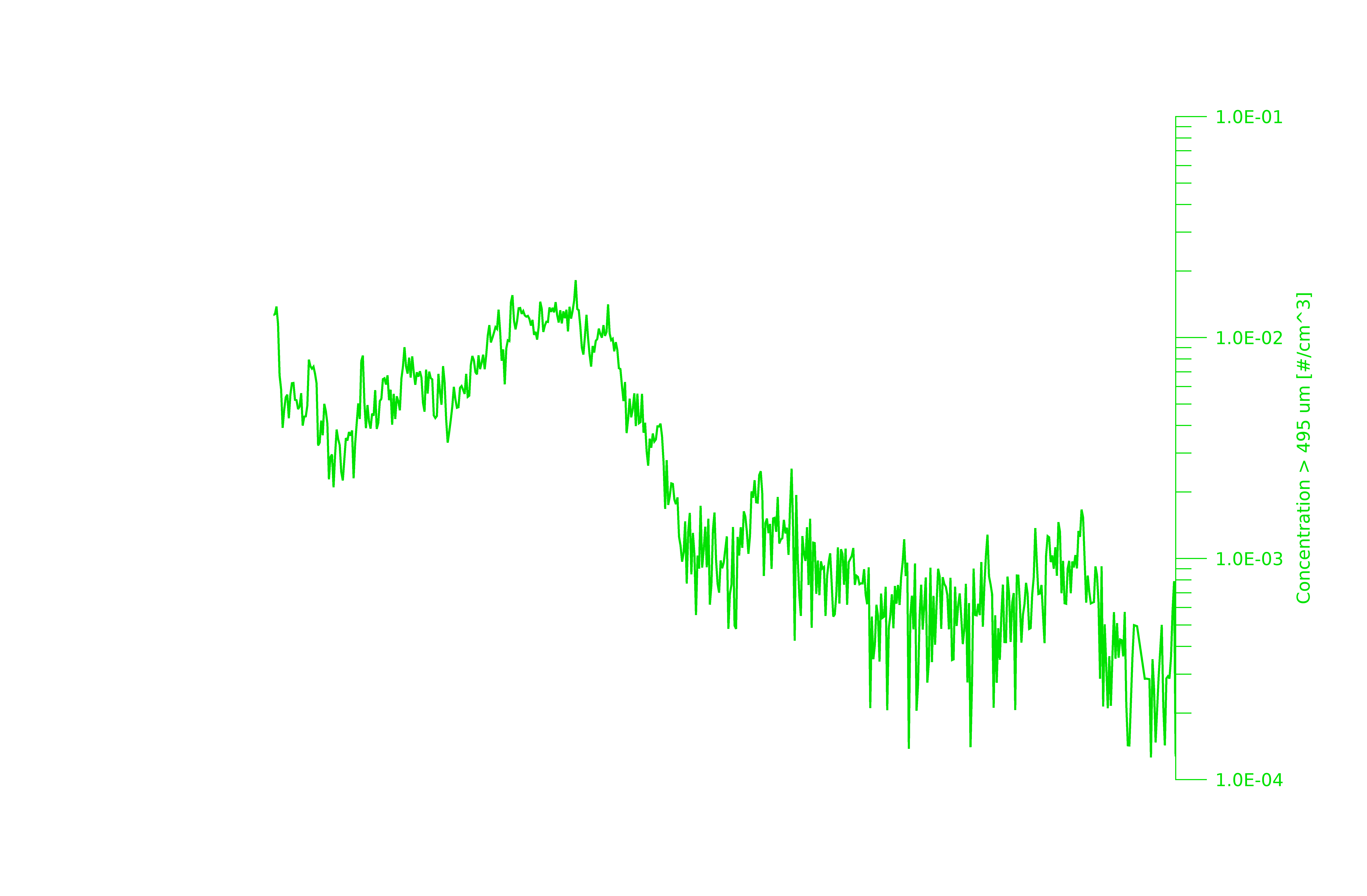 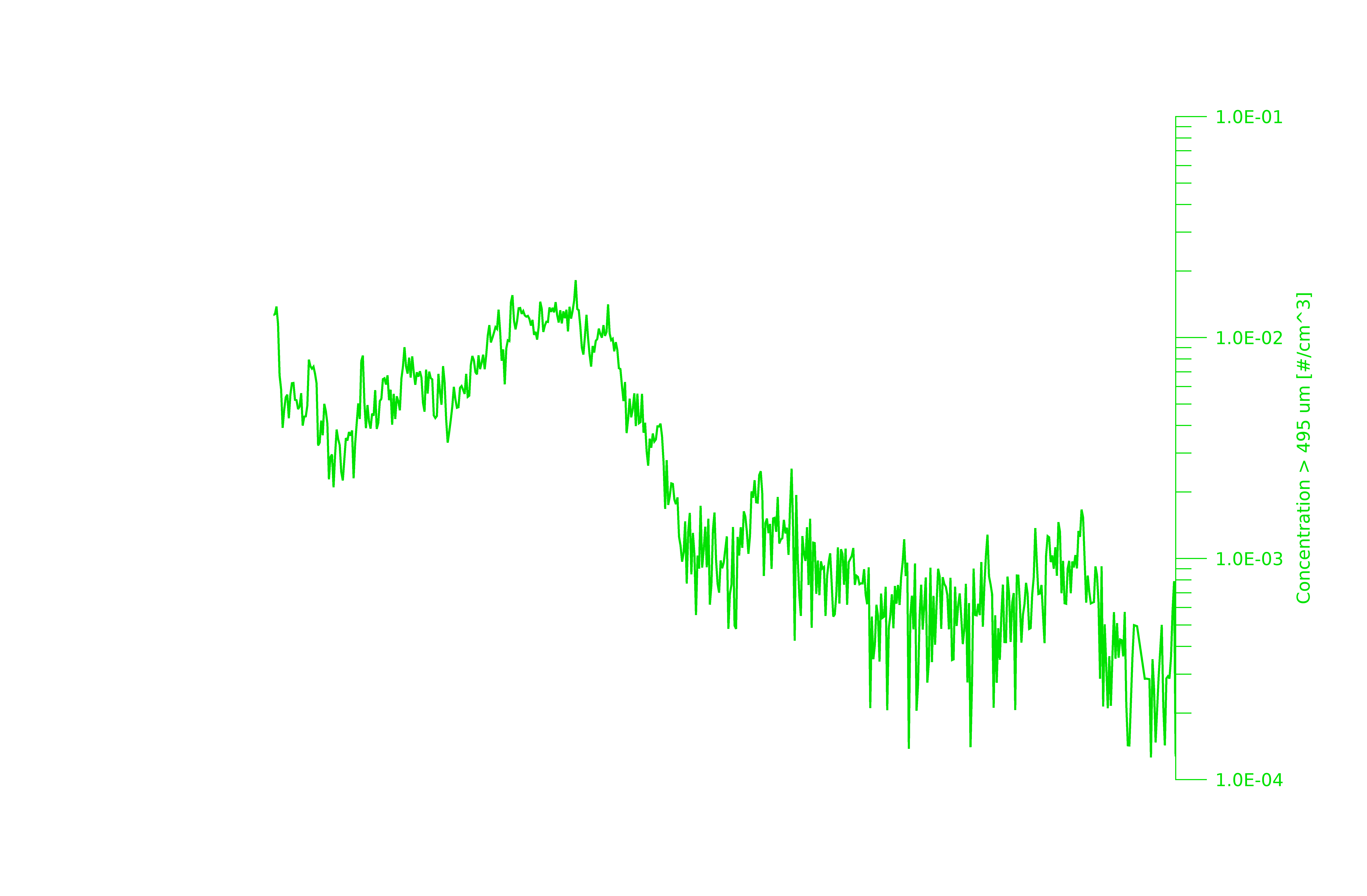 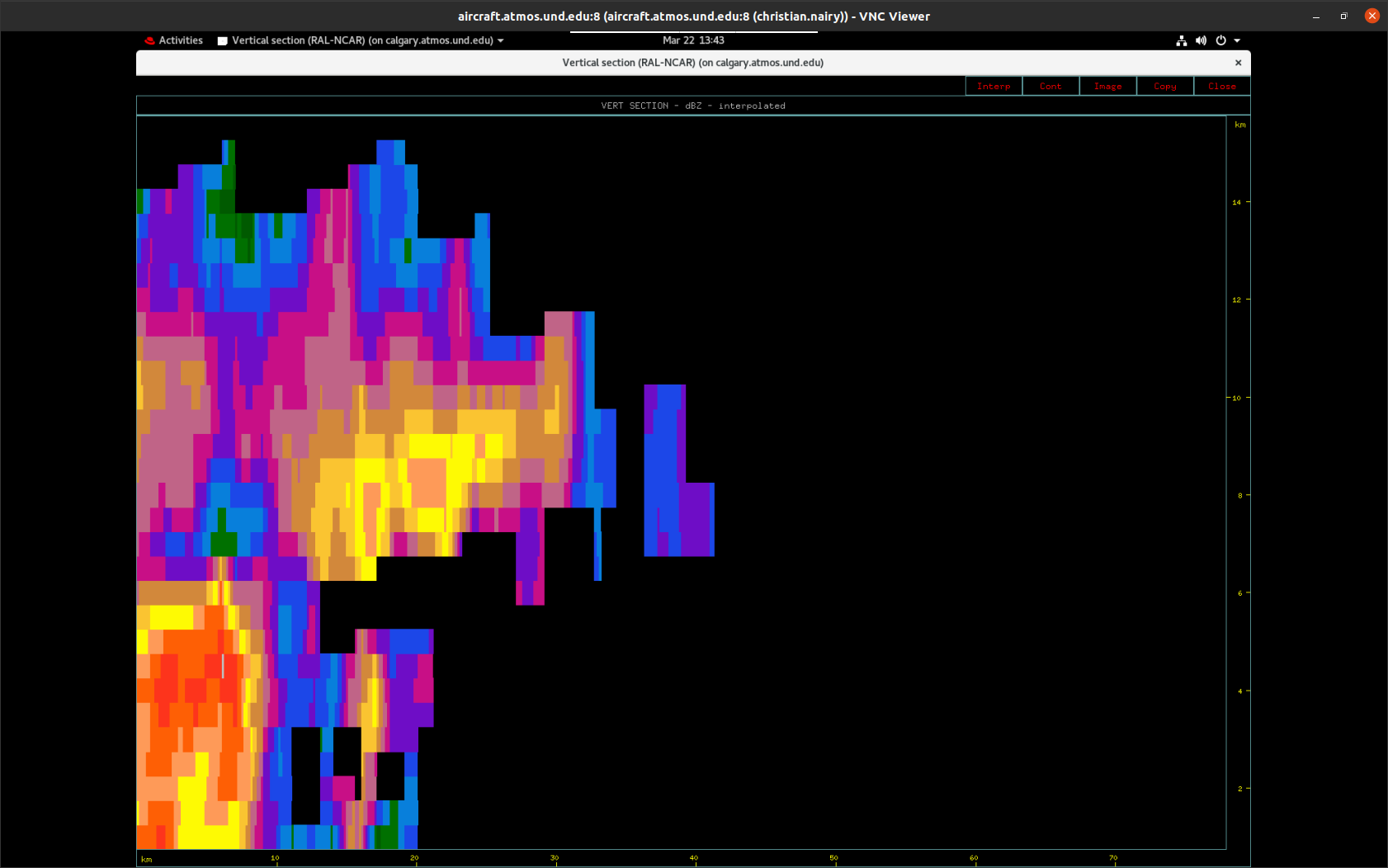 16
14
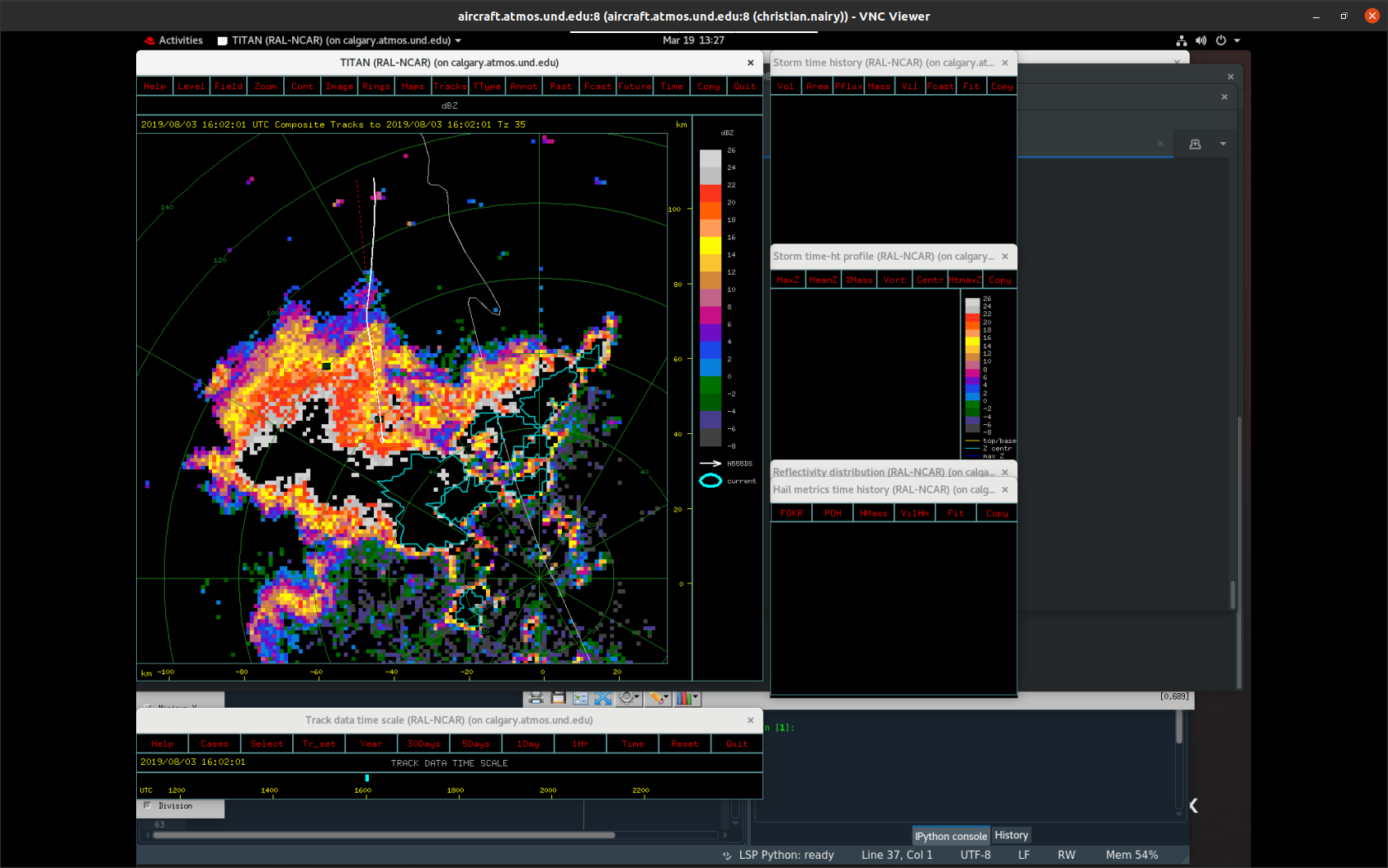 12
10
Altitude (km)
8
6
4
2
A
B
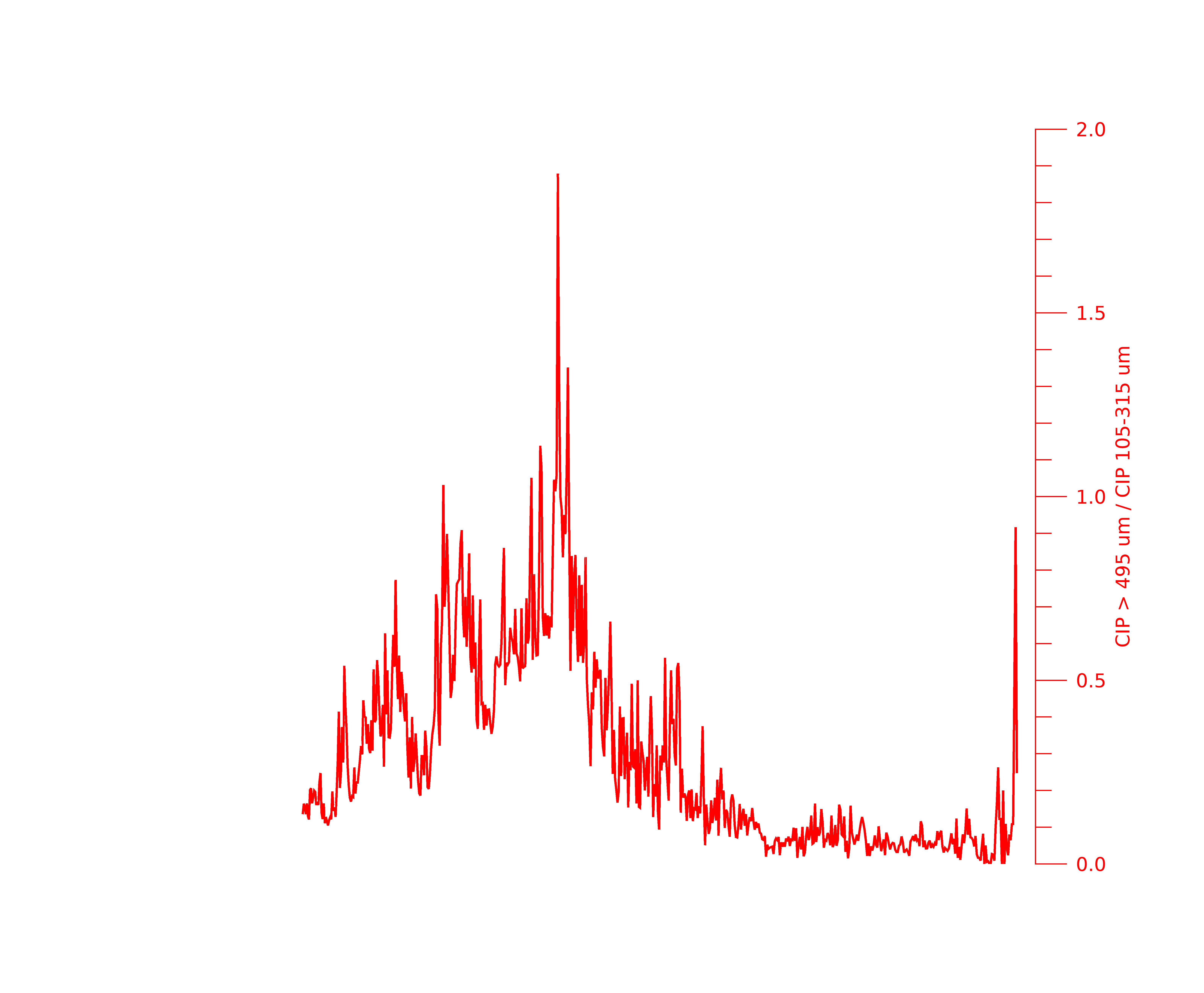 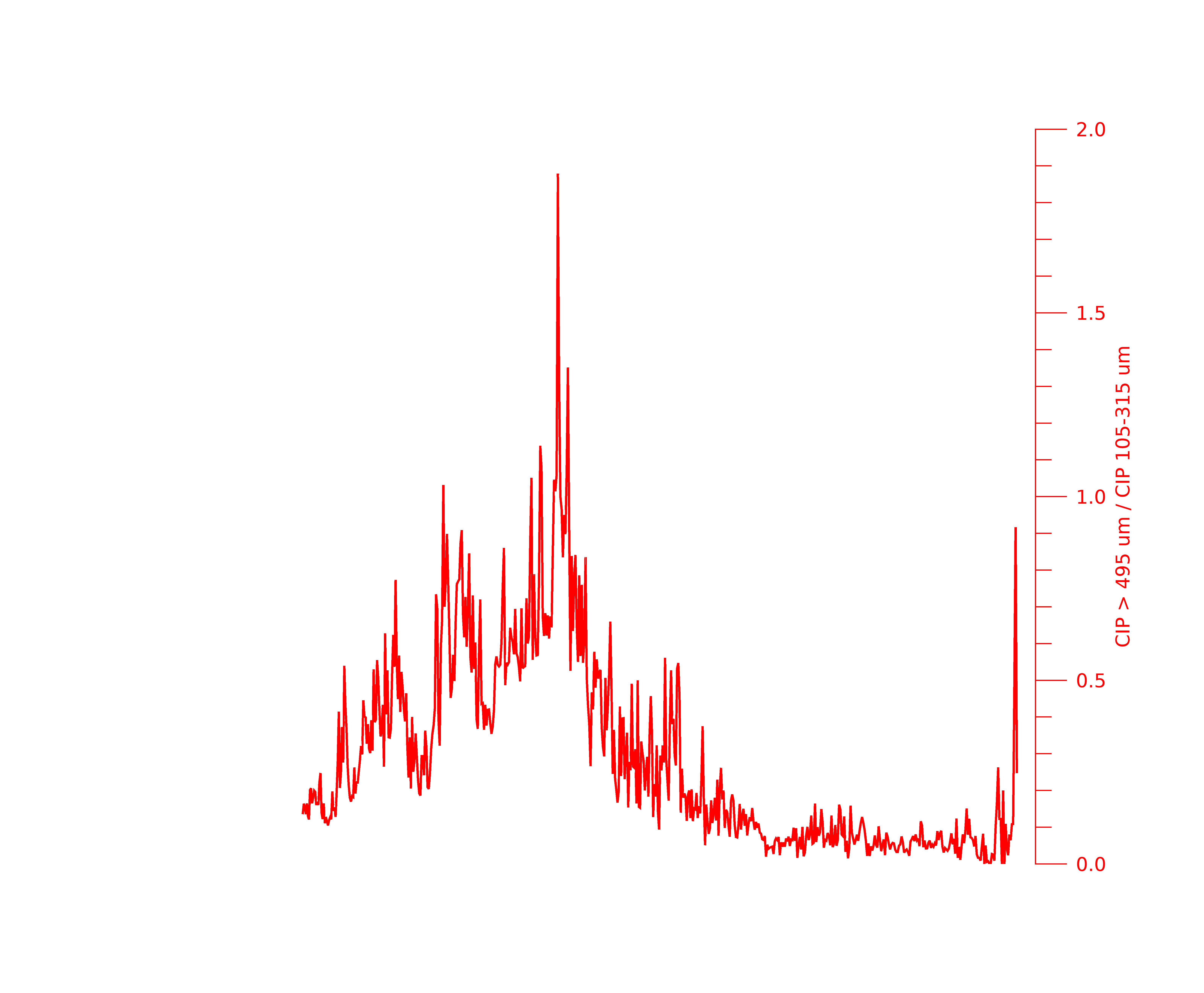 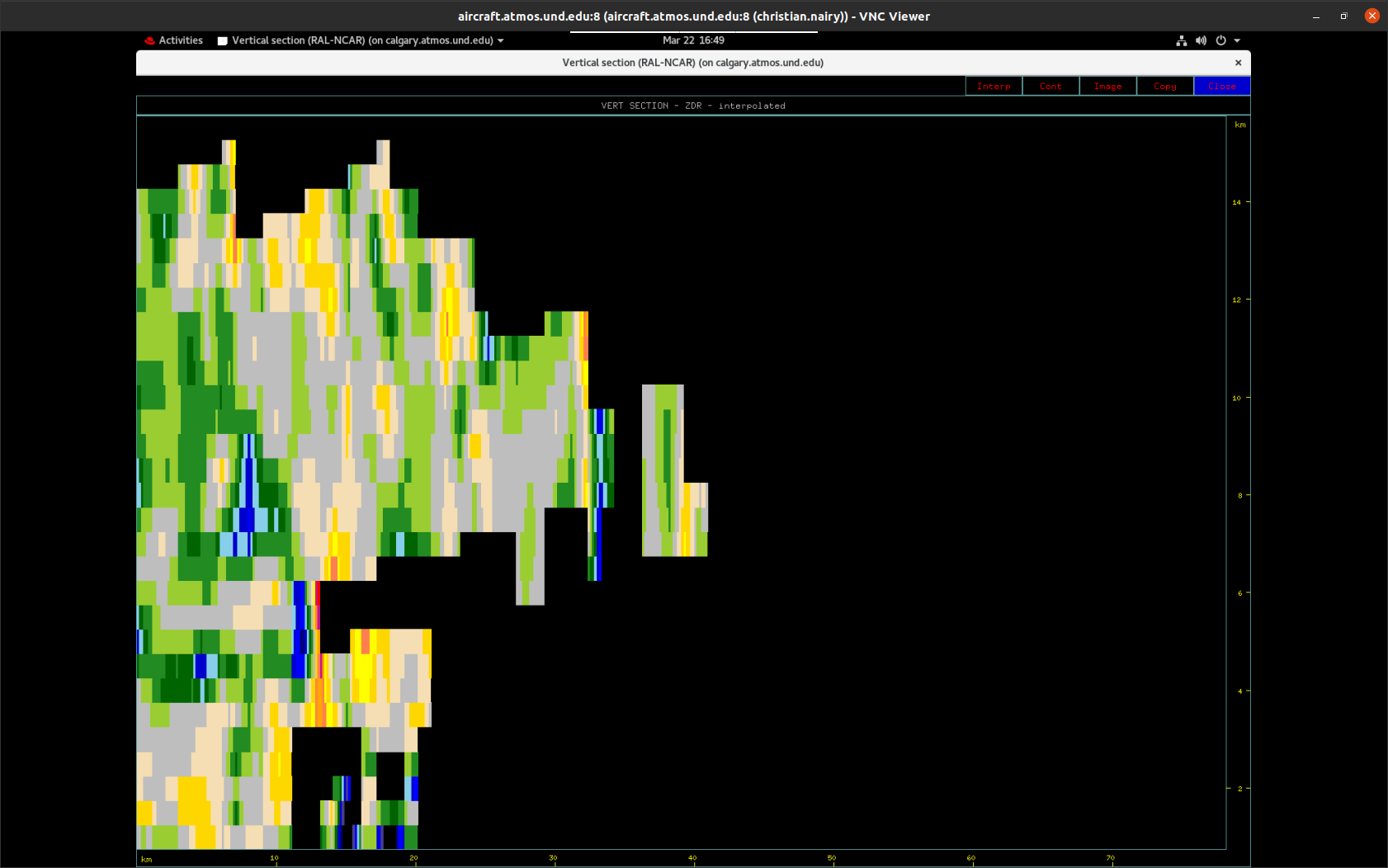 16
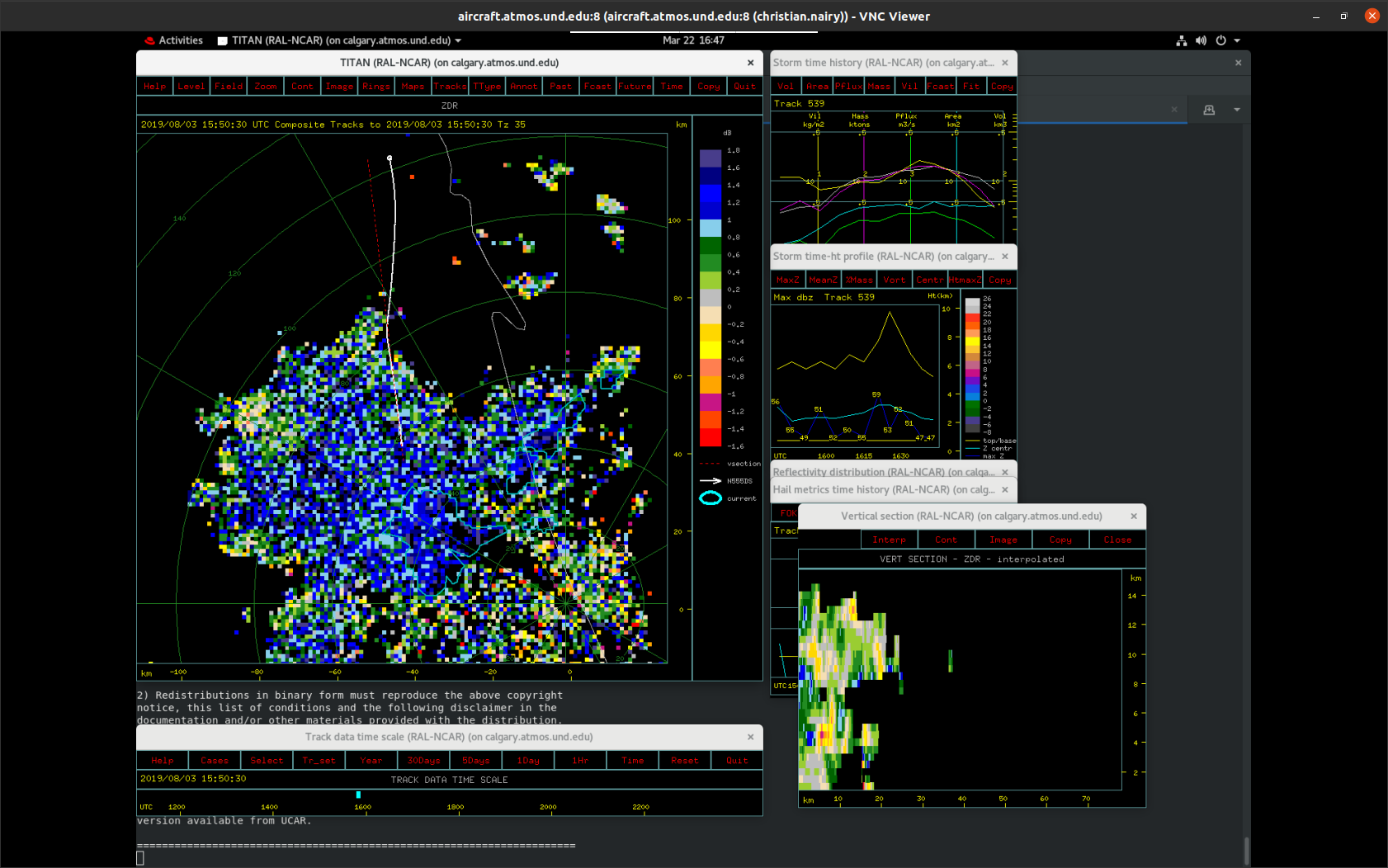 14
12
10
Altitude (km)
8
6
4
2
A
B
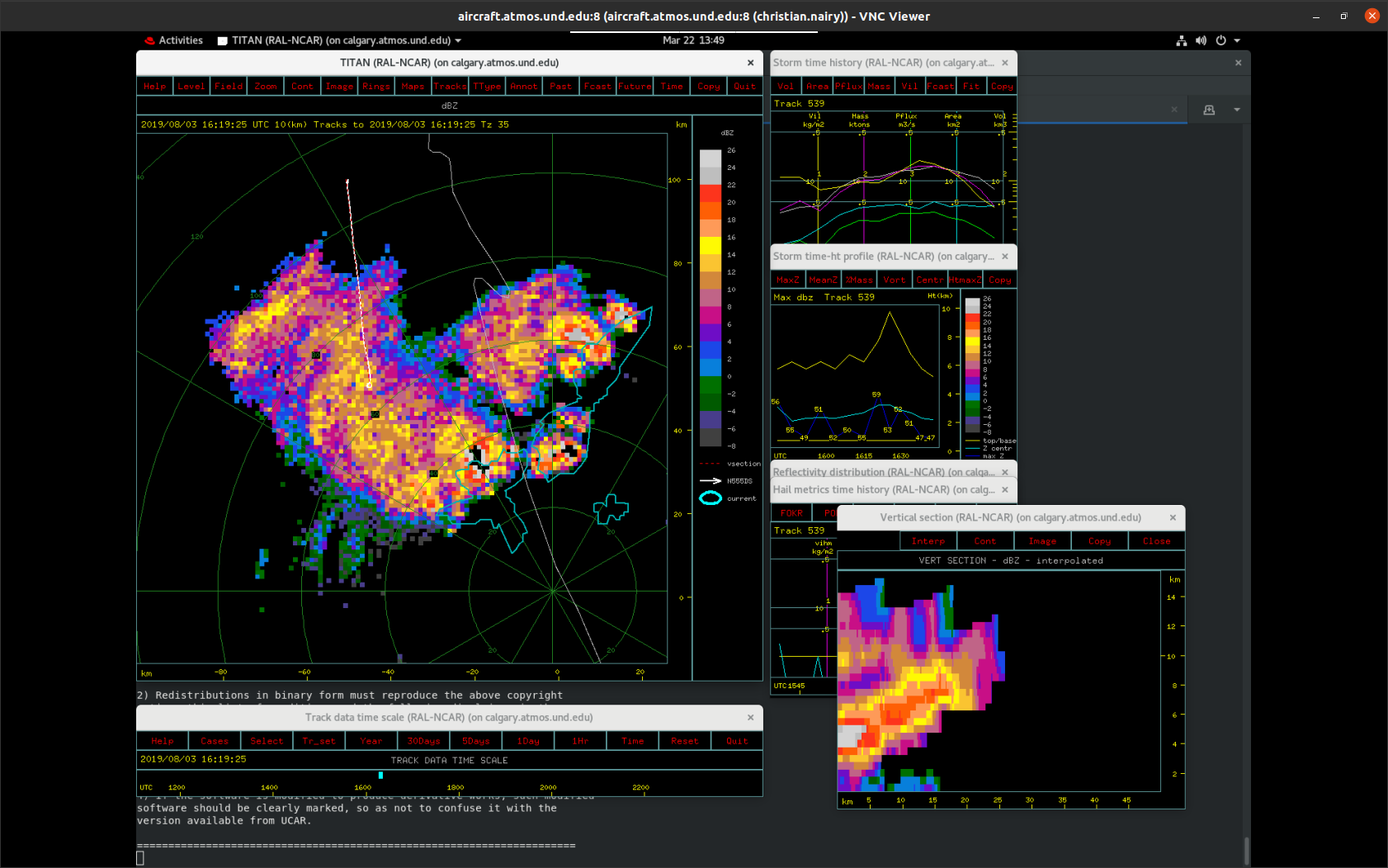 B
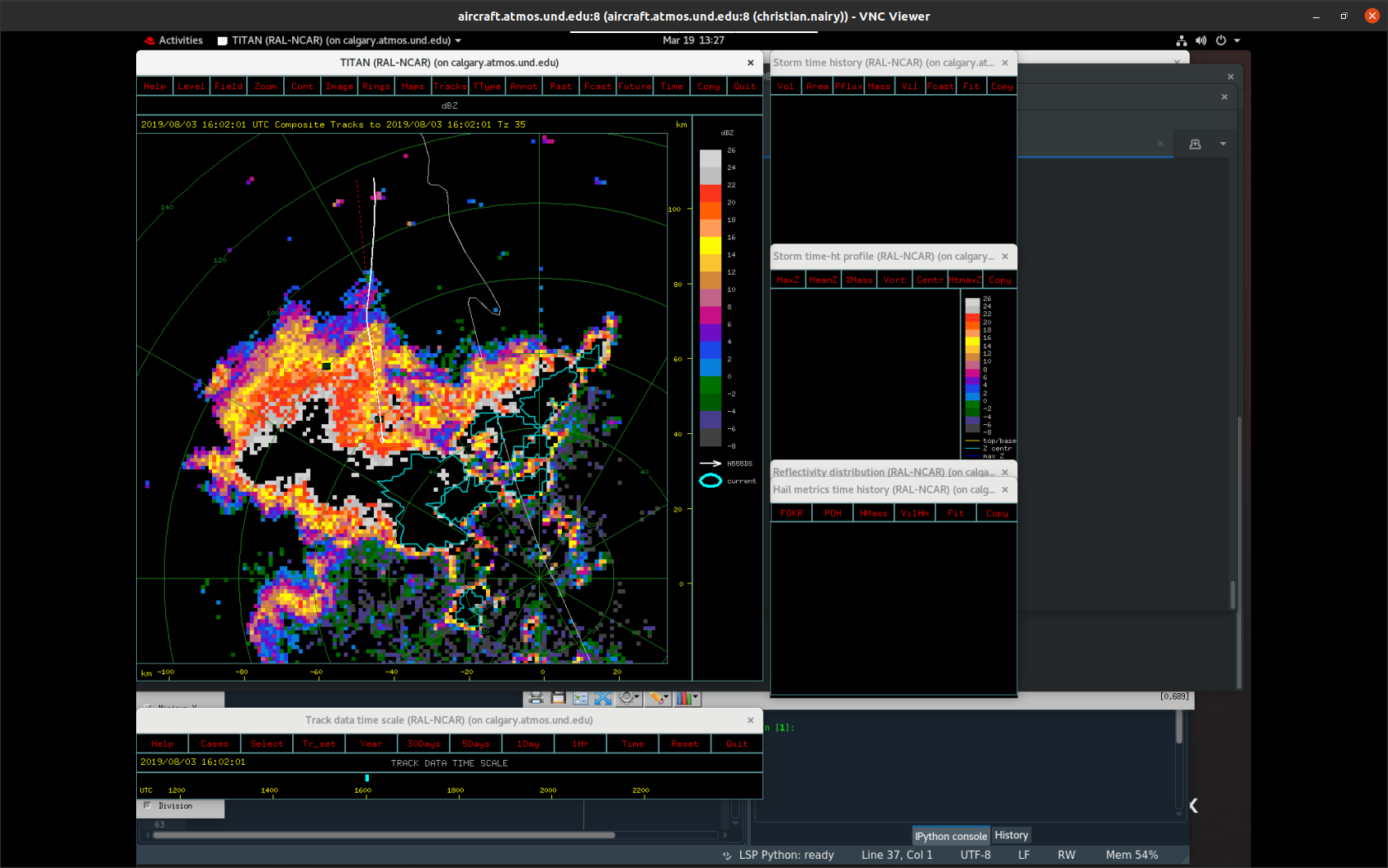 Flight Leg 4 (FL4)16:21:30 – 16:27:00 KMLB Vol Scan: 16:19:2510 km CAPPI
A
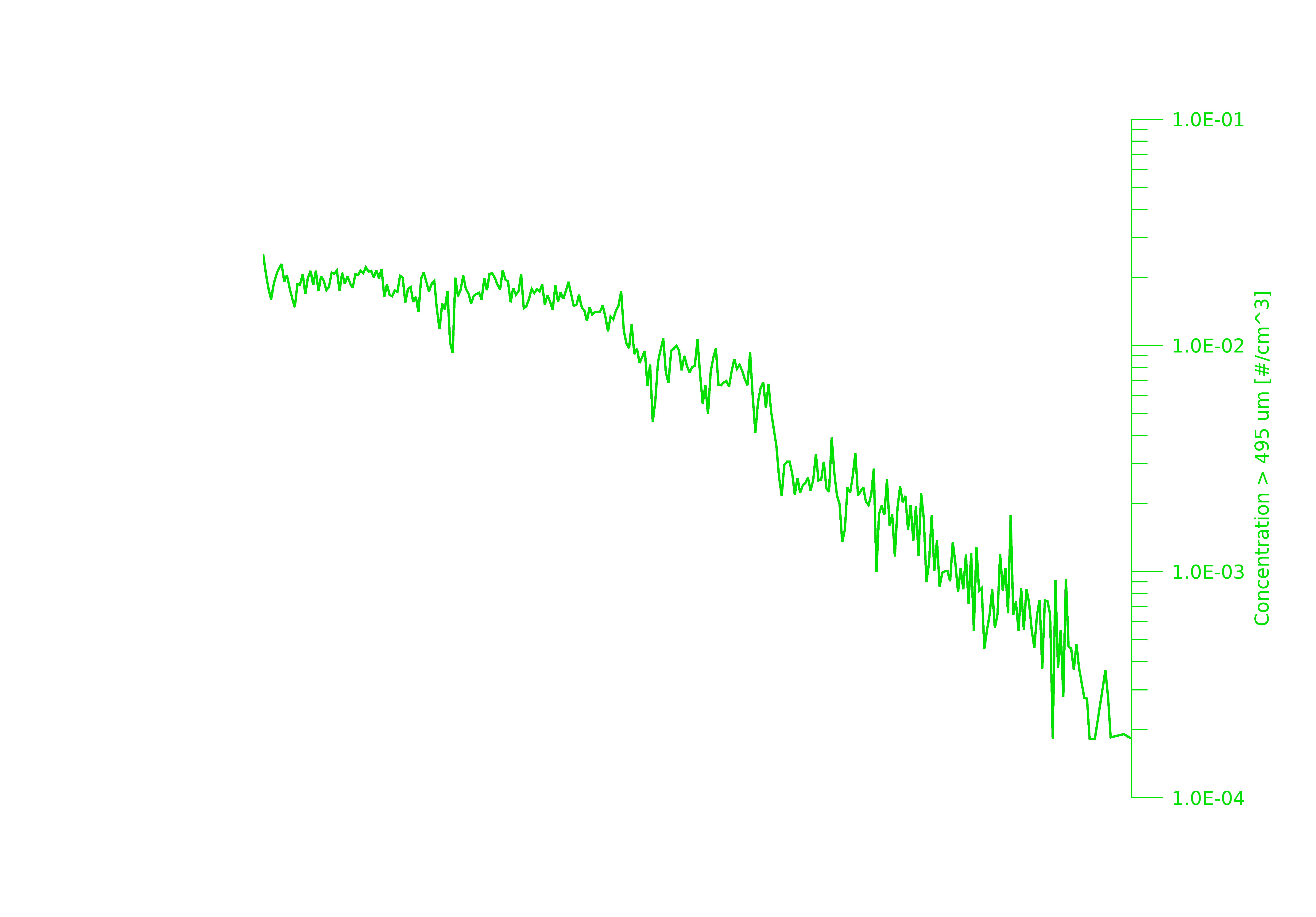 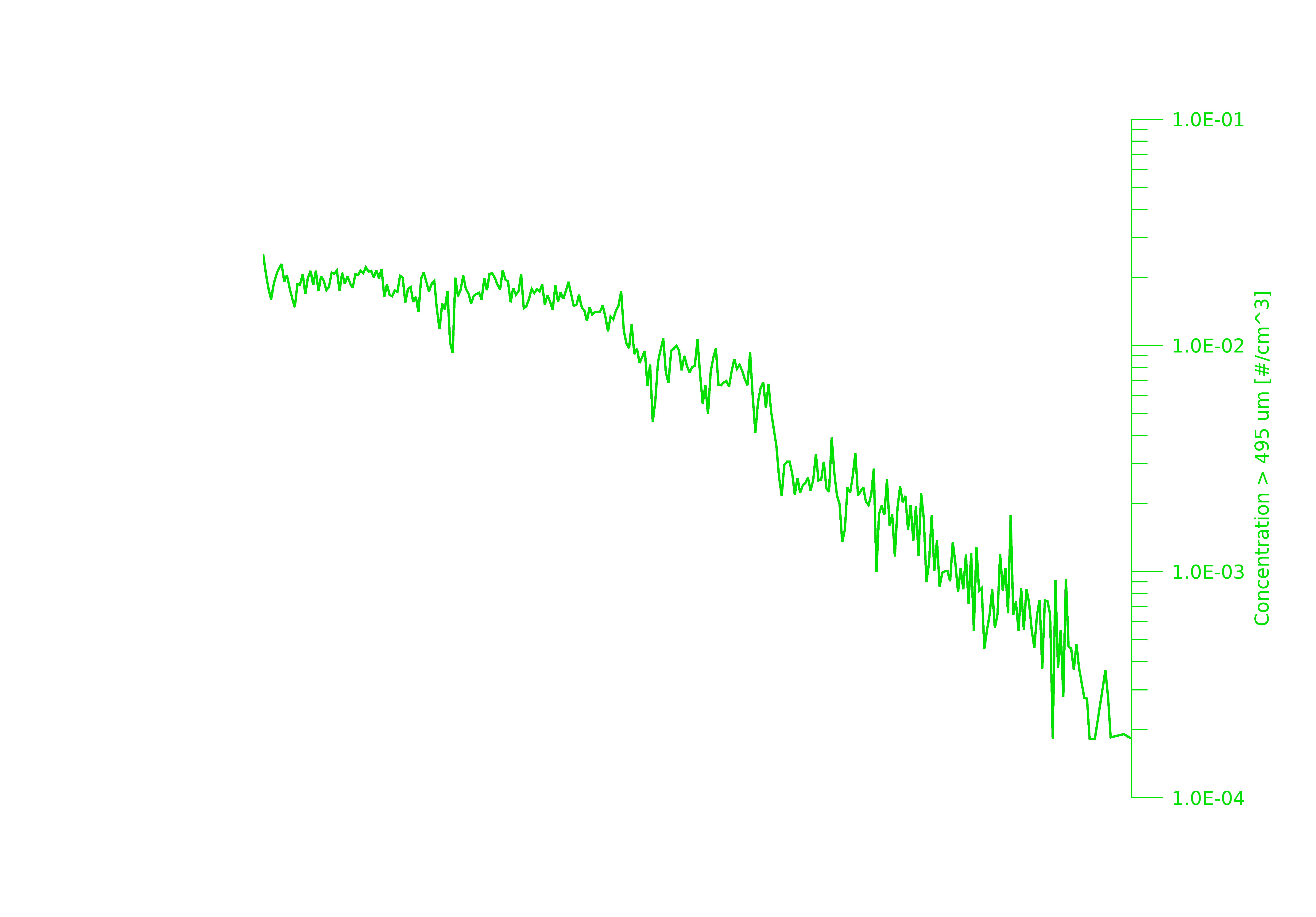 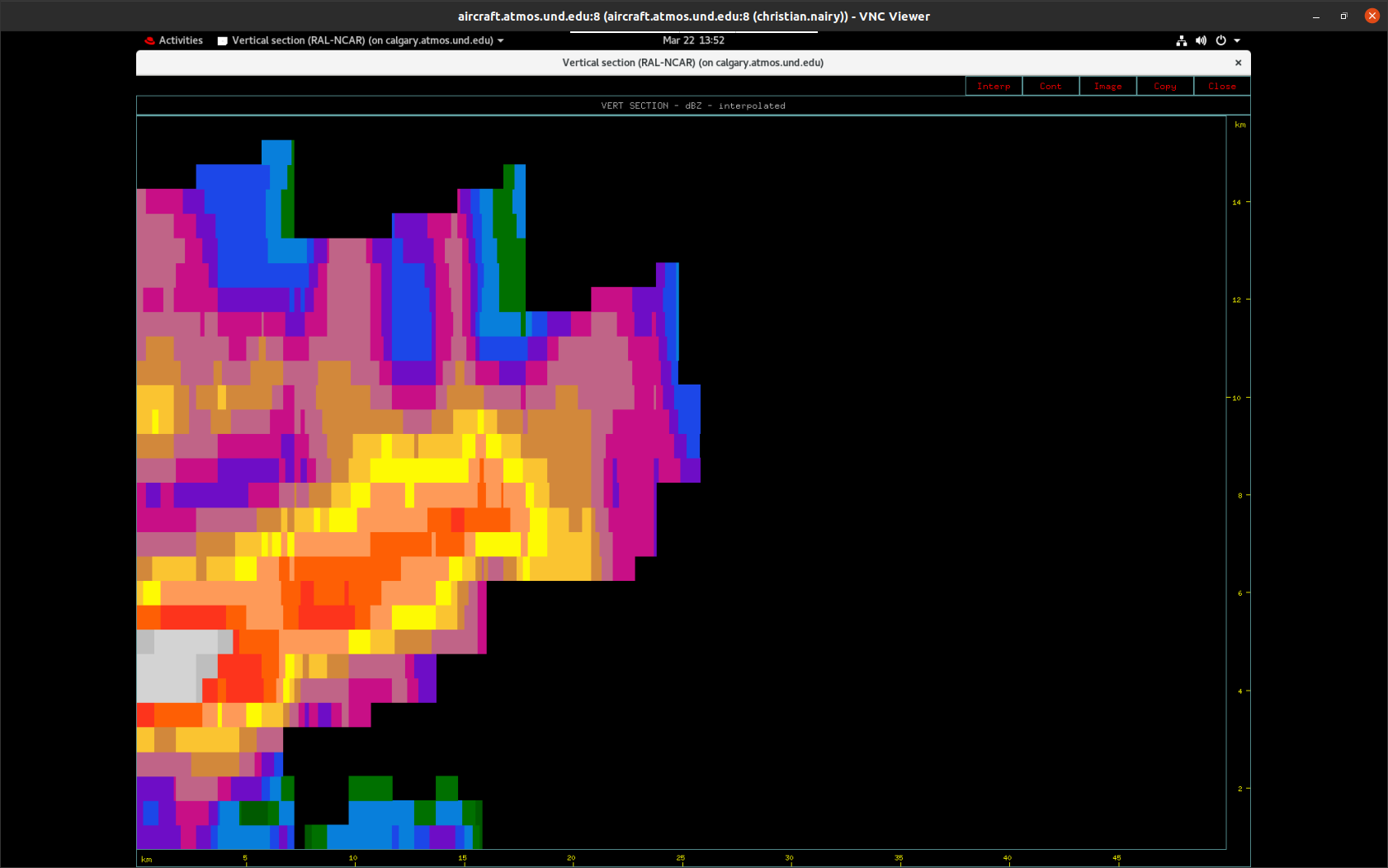 16
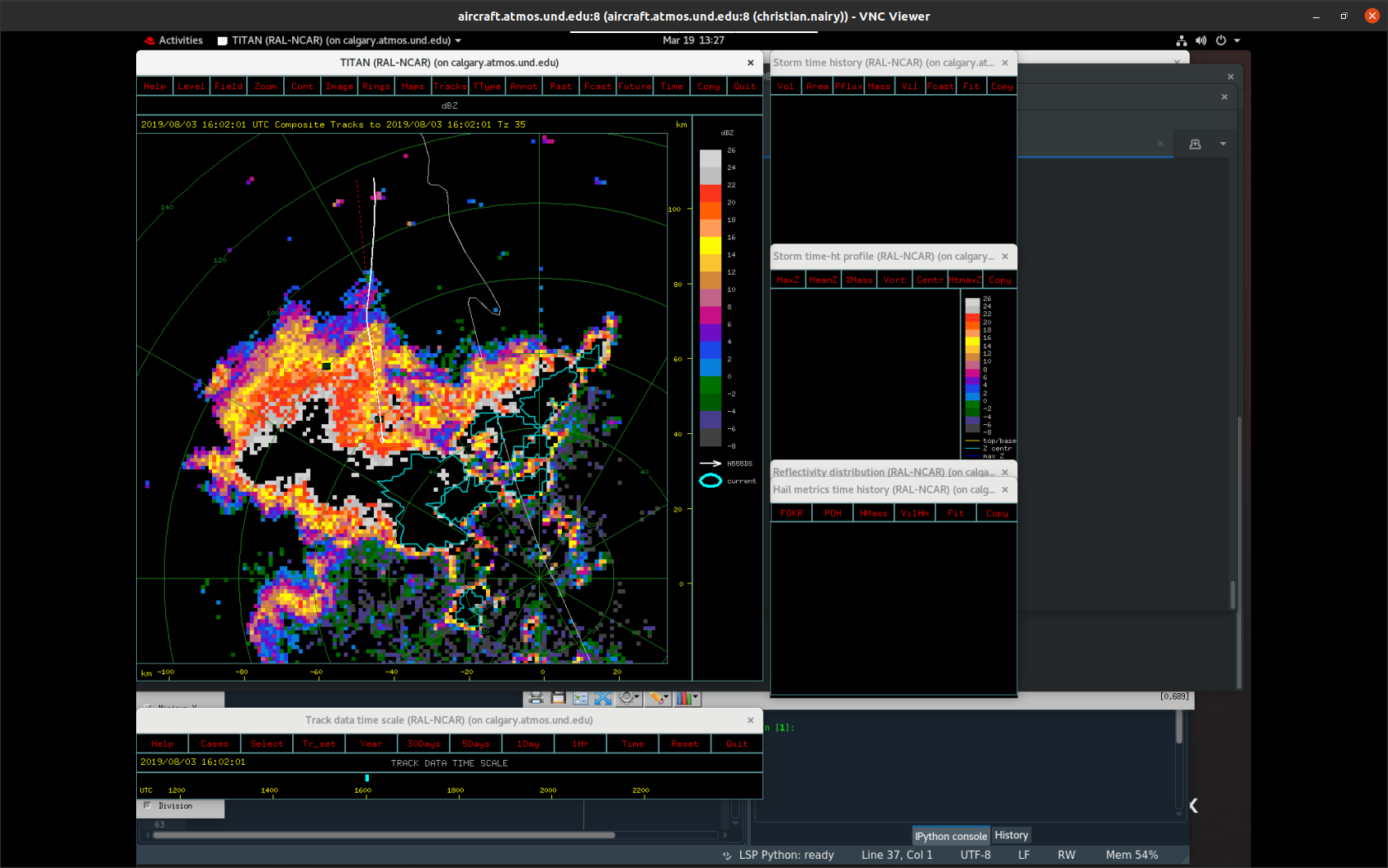 14
12
10
Altitude (km)
8
6
4
2
A
B
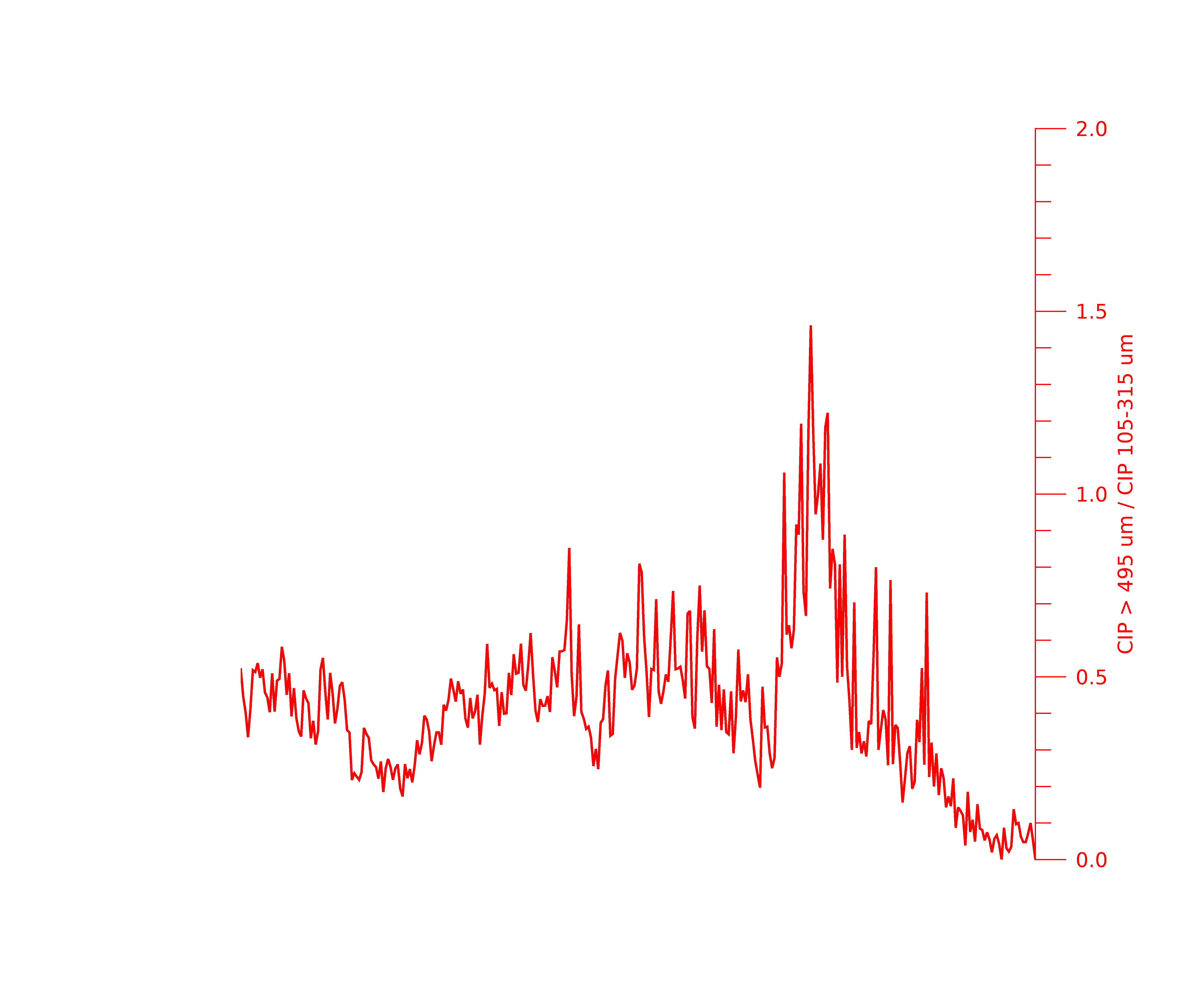 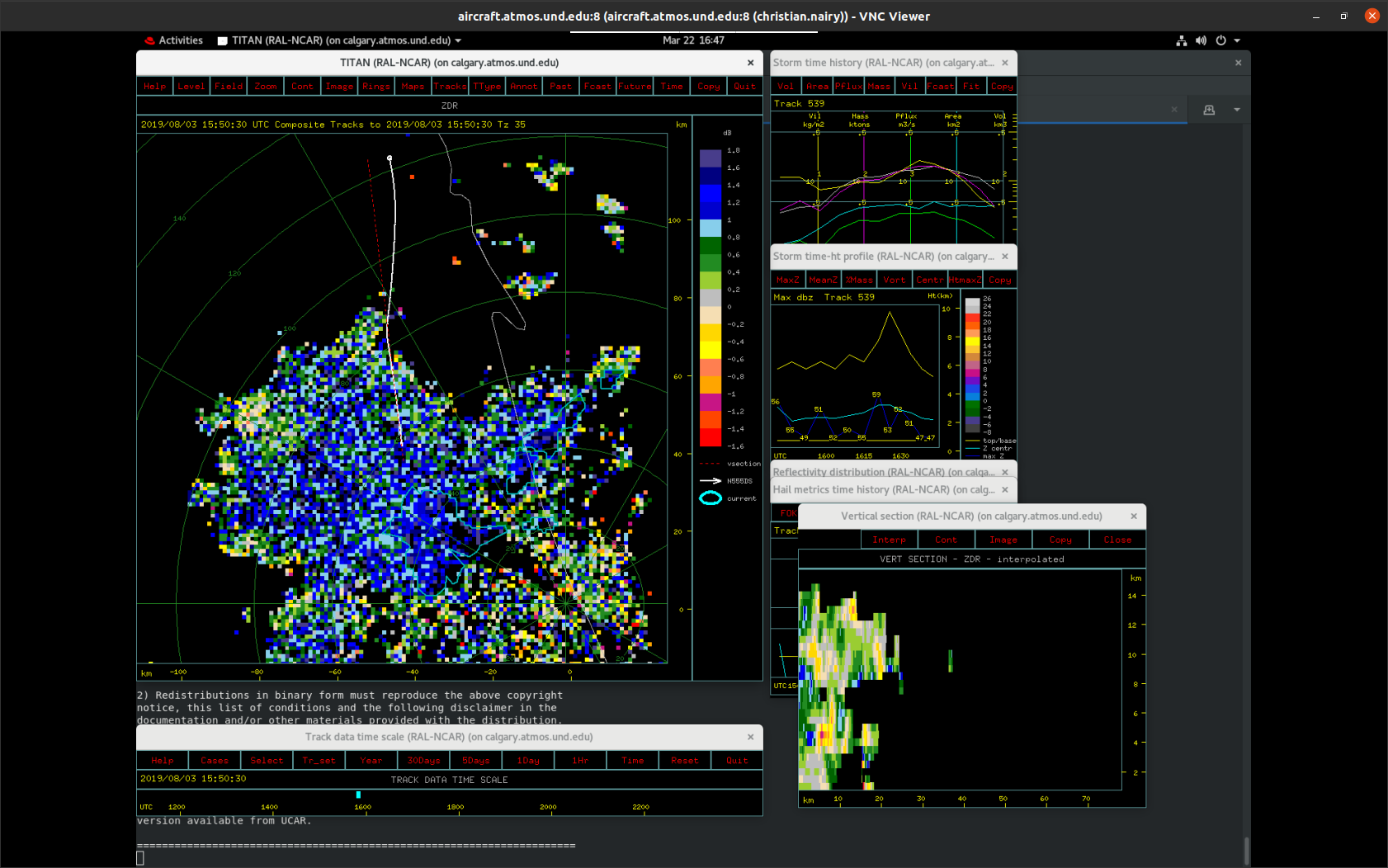 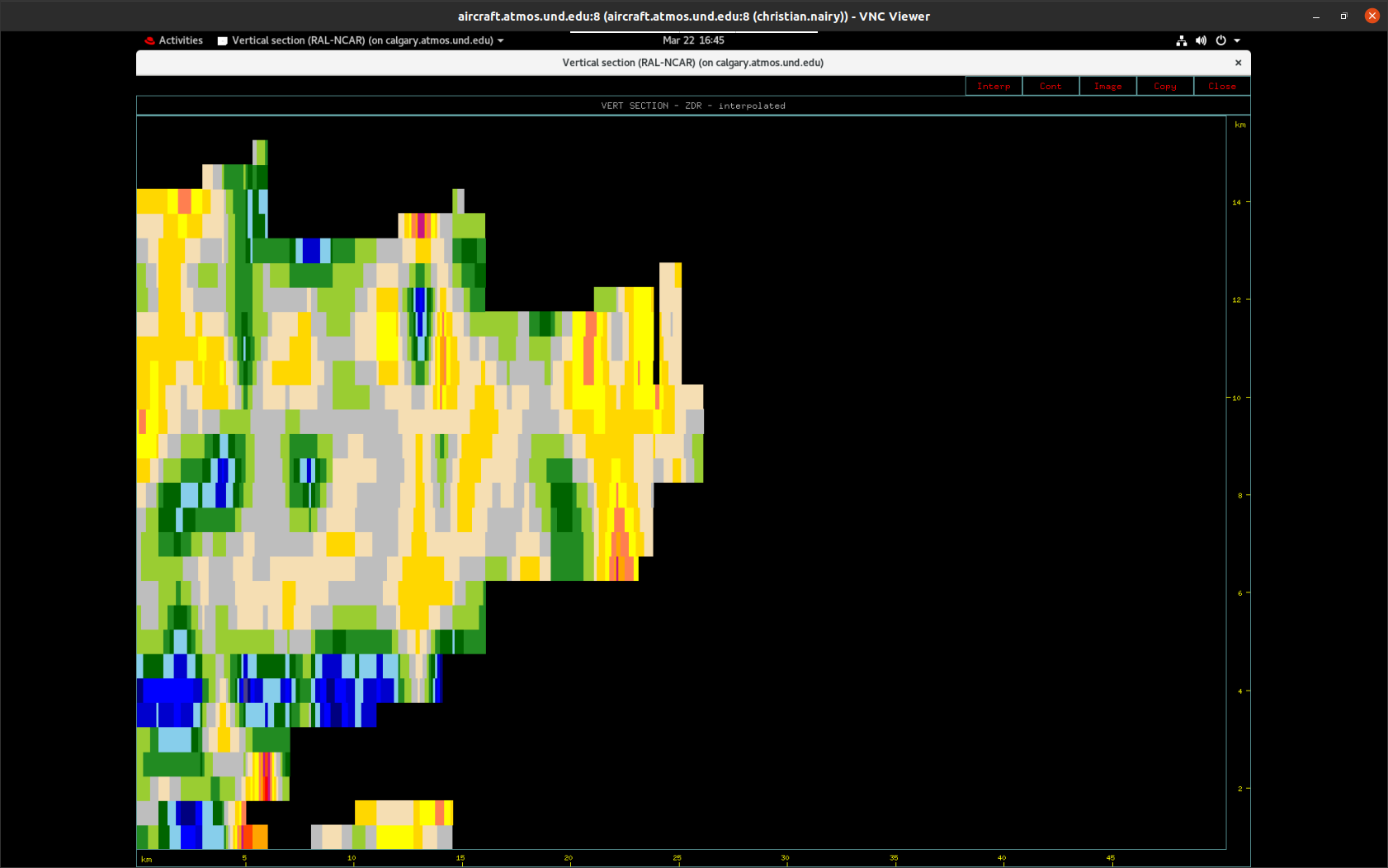 16
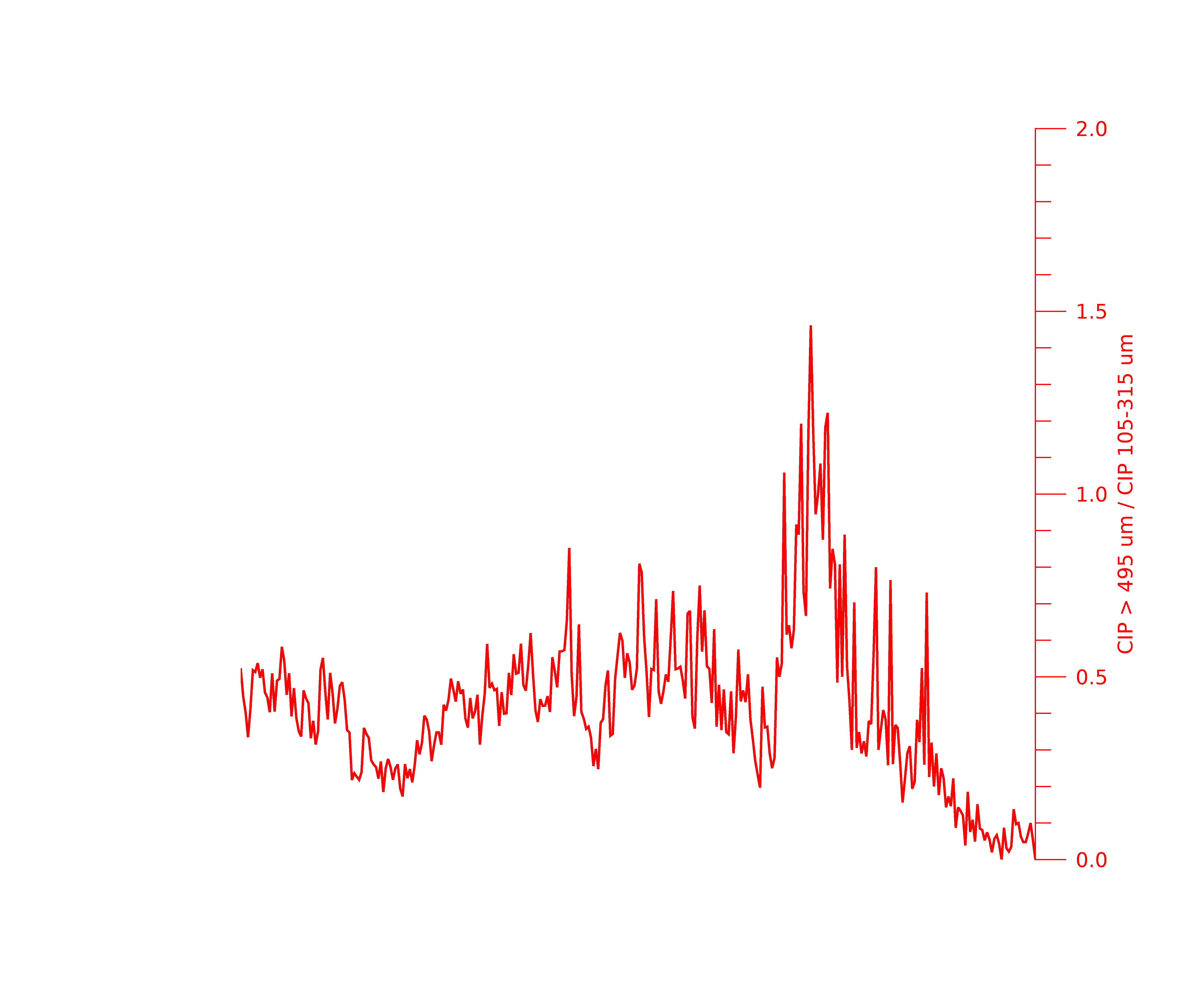 14
12
10
Altitude (km)
8
6
4
2
A
B
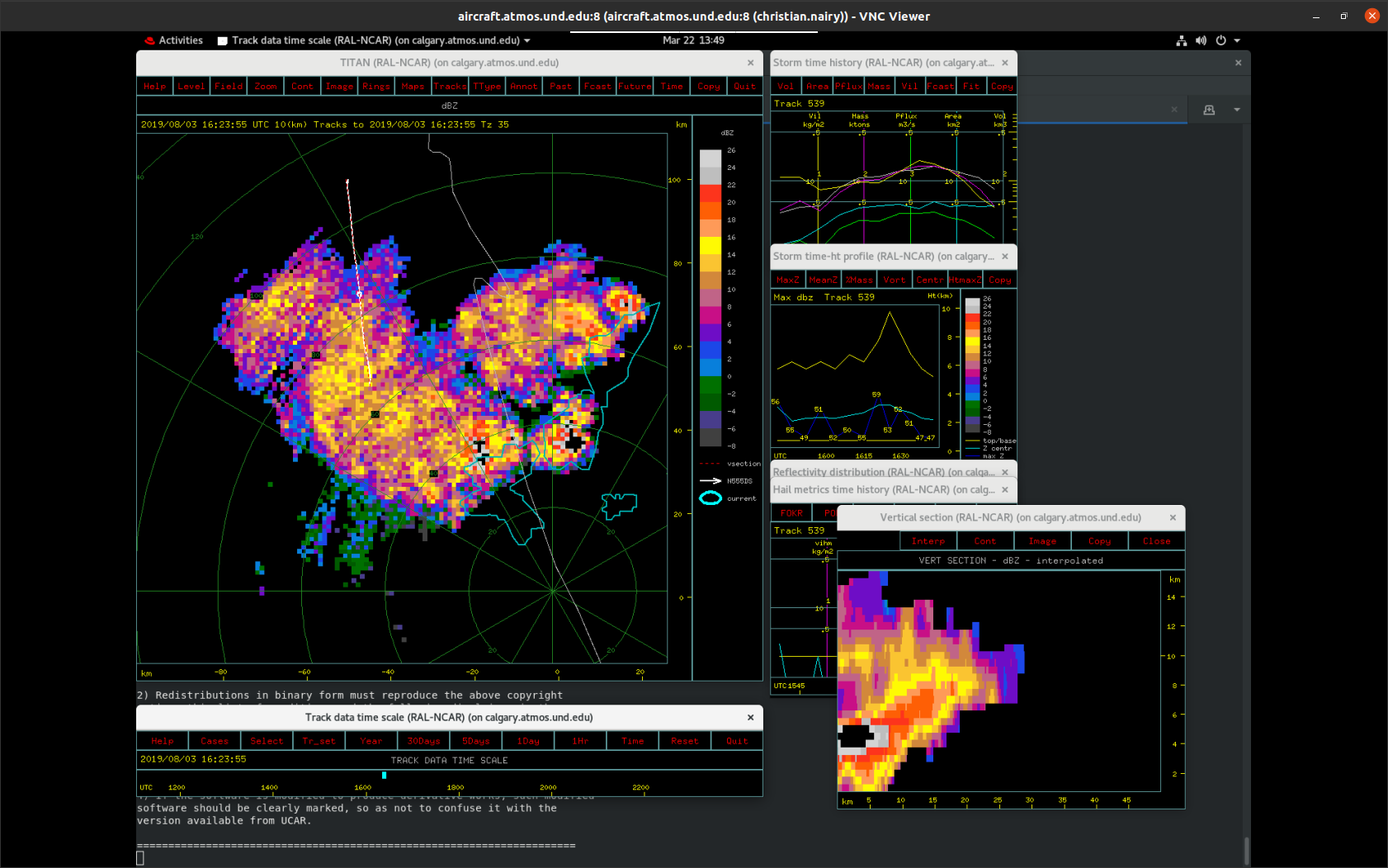 B
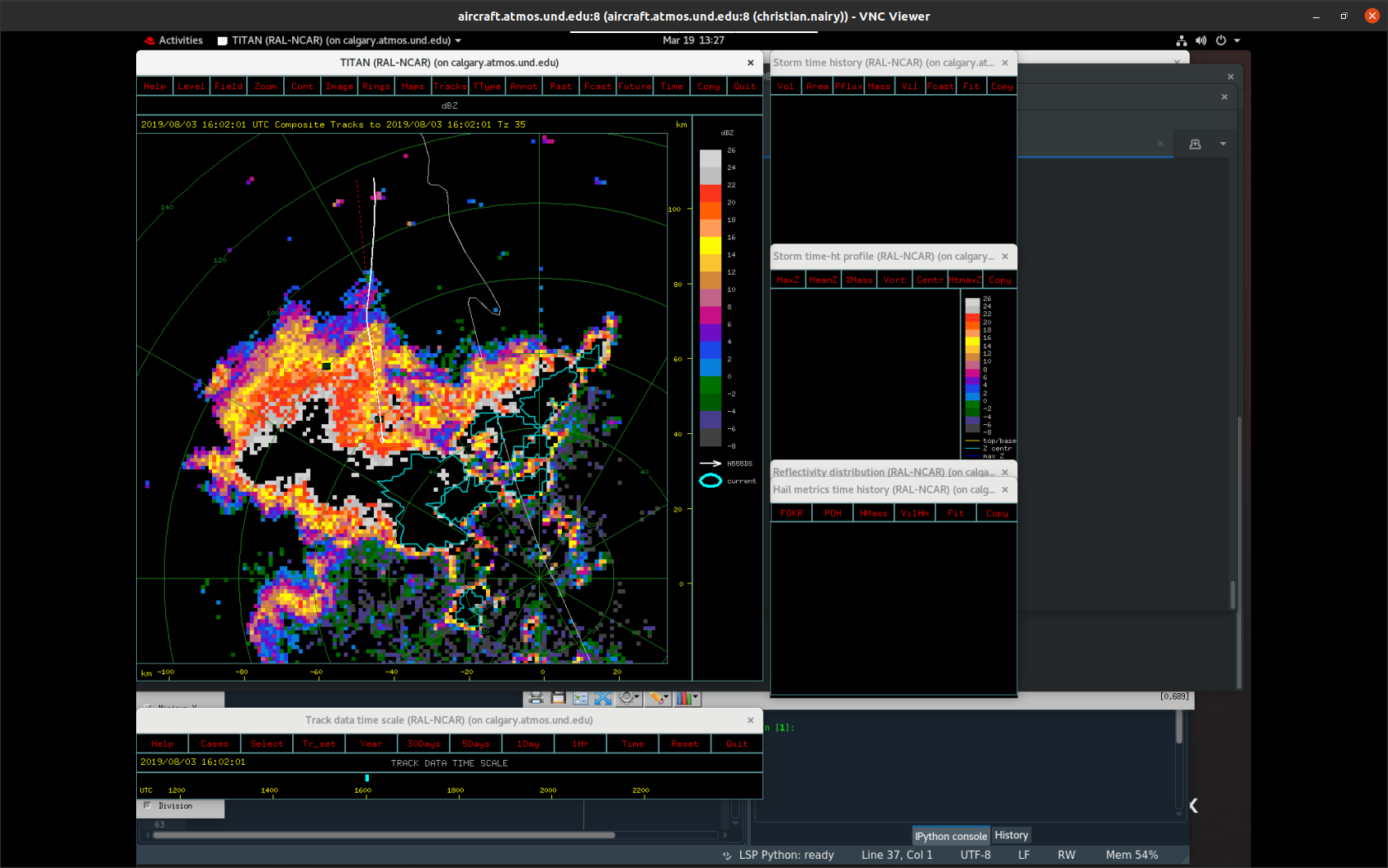 Flight Leg 4 (FL4)16:21:30 – 16:27:00 KMLB Vol Scan: 16:23:5510 km CAPPI
A
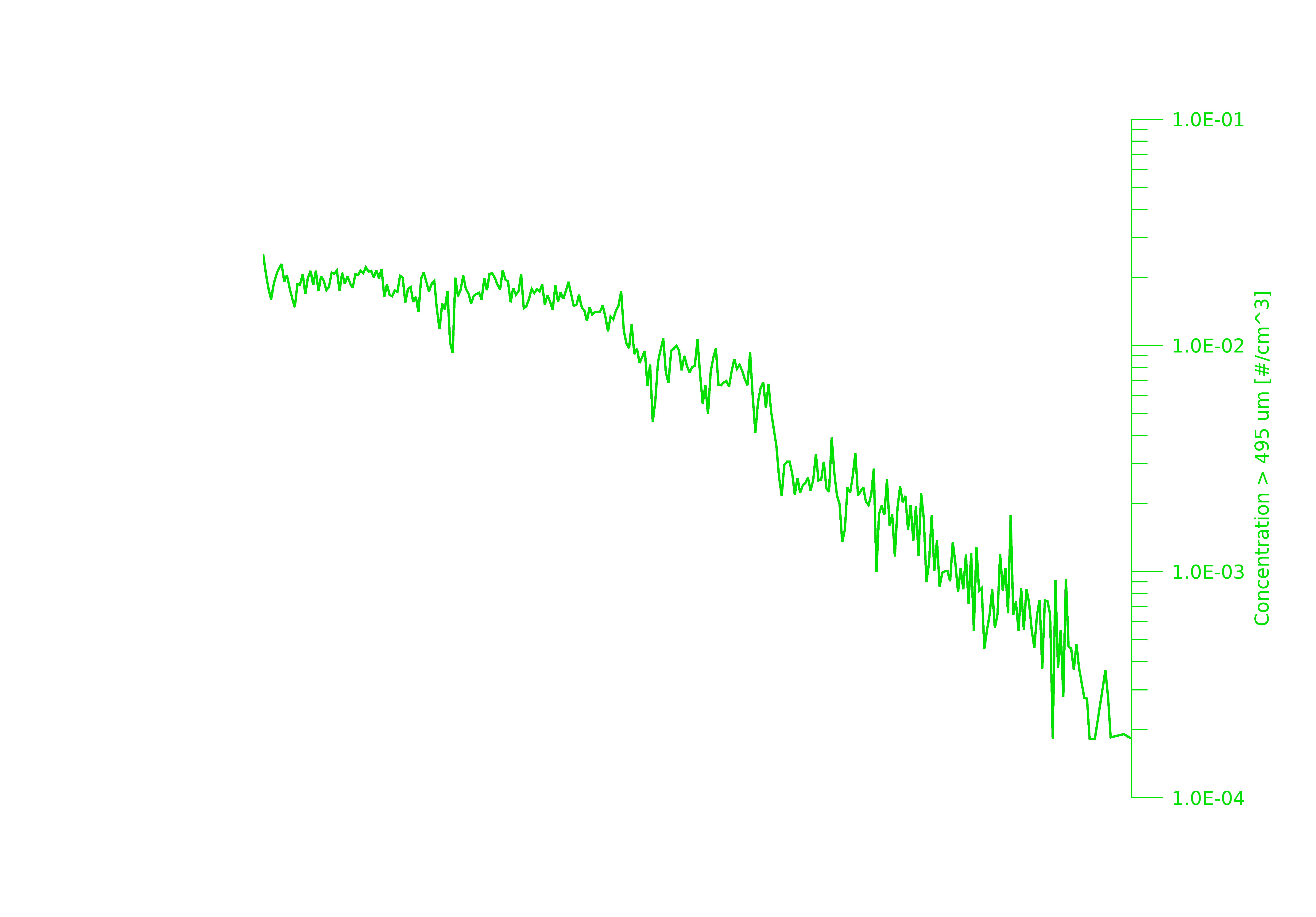 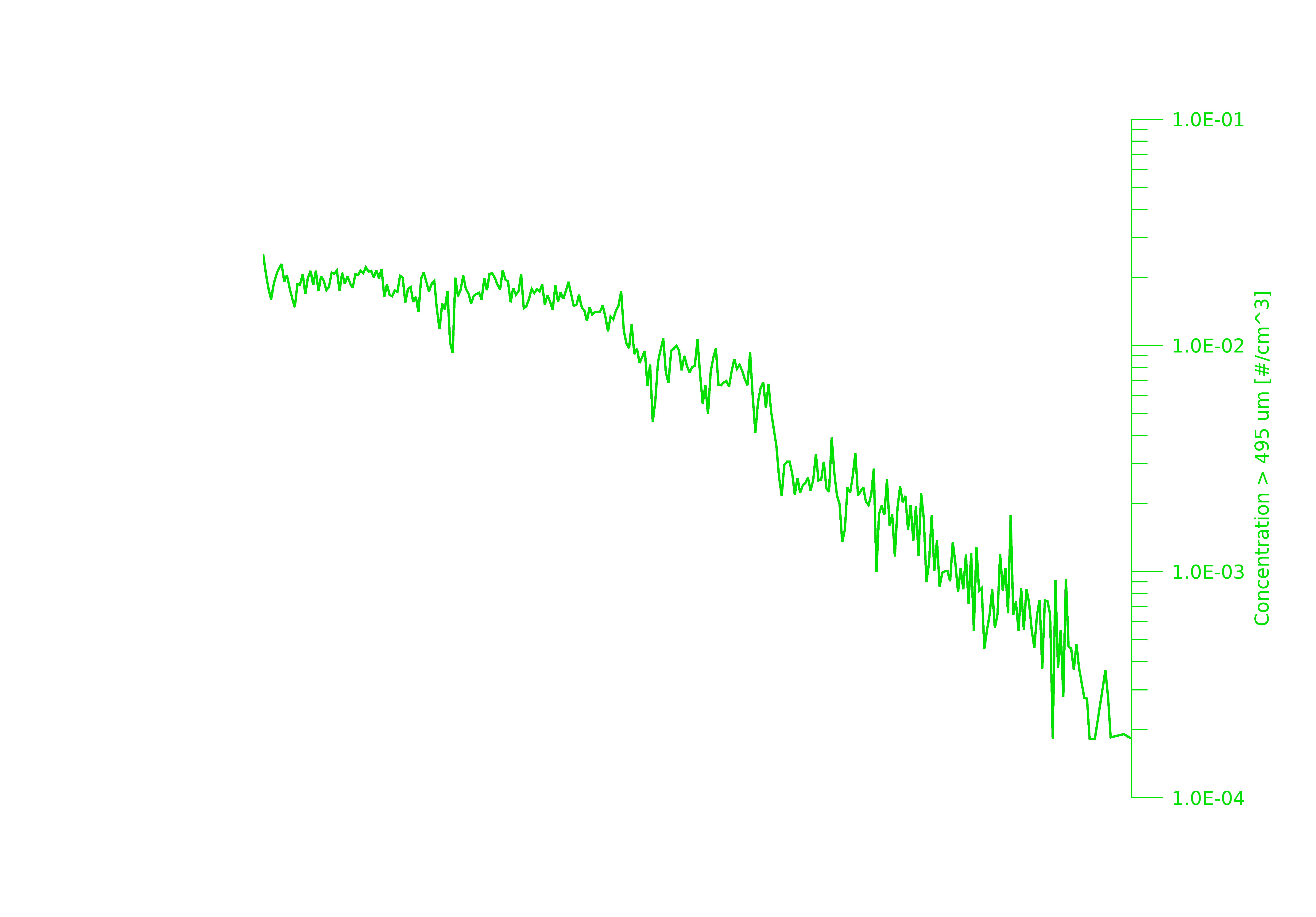 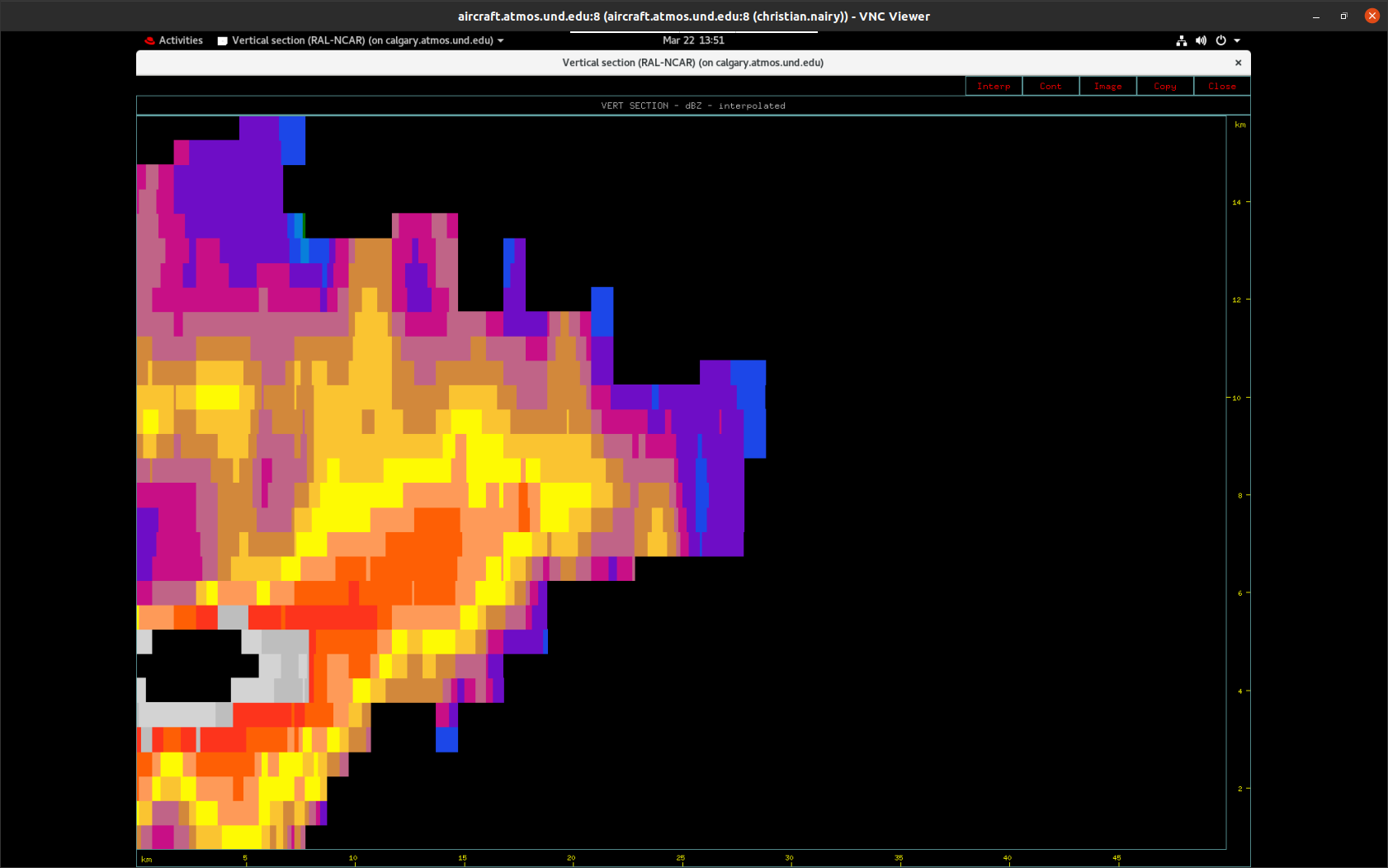 16
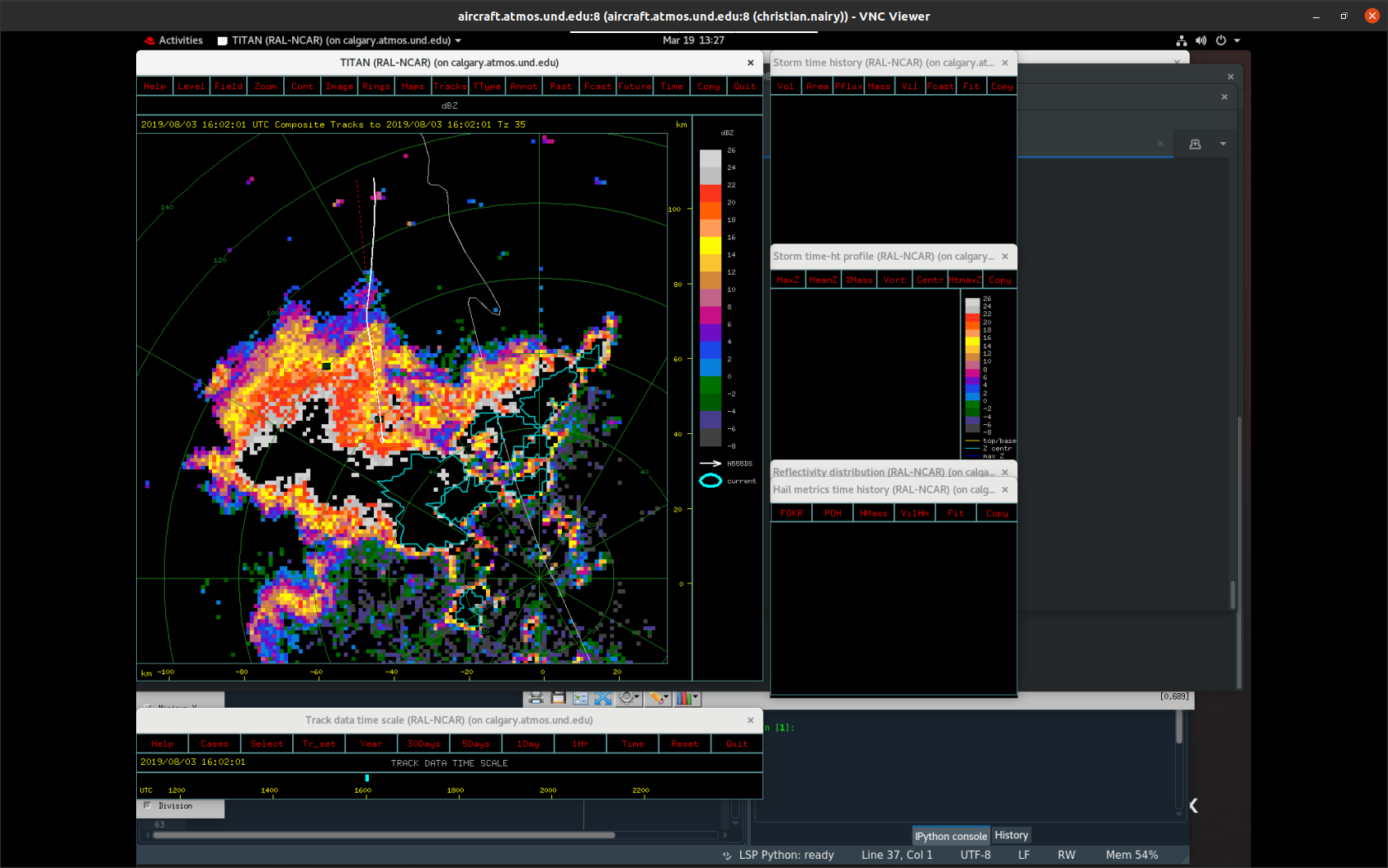 14
12
10
Altitude (km)
8
6
4
2
A
B
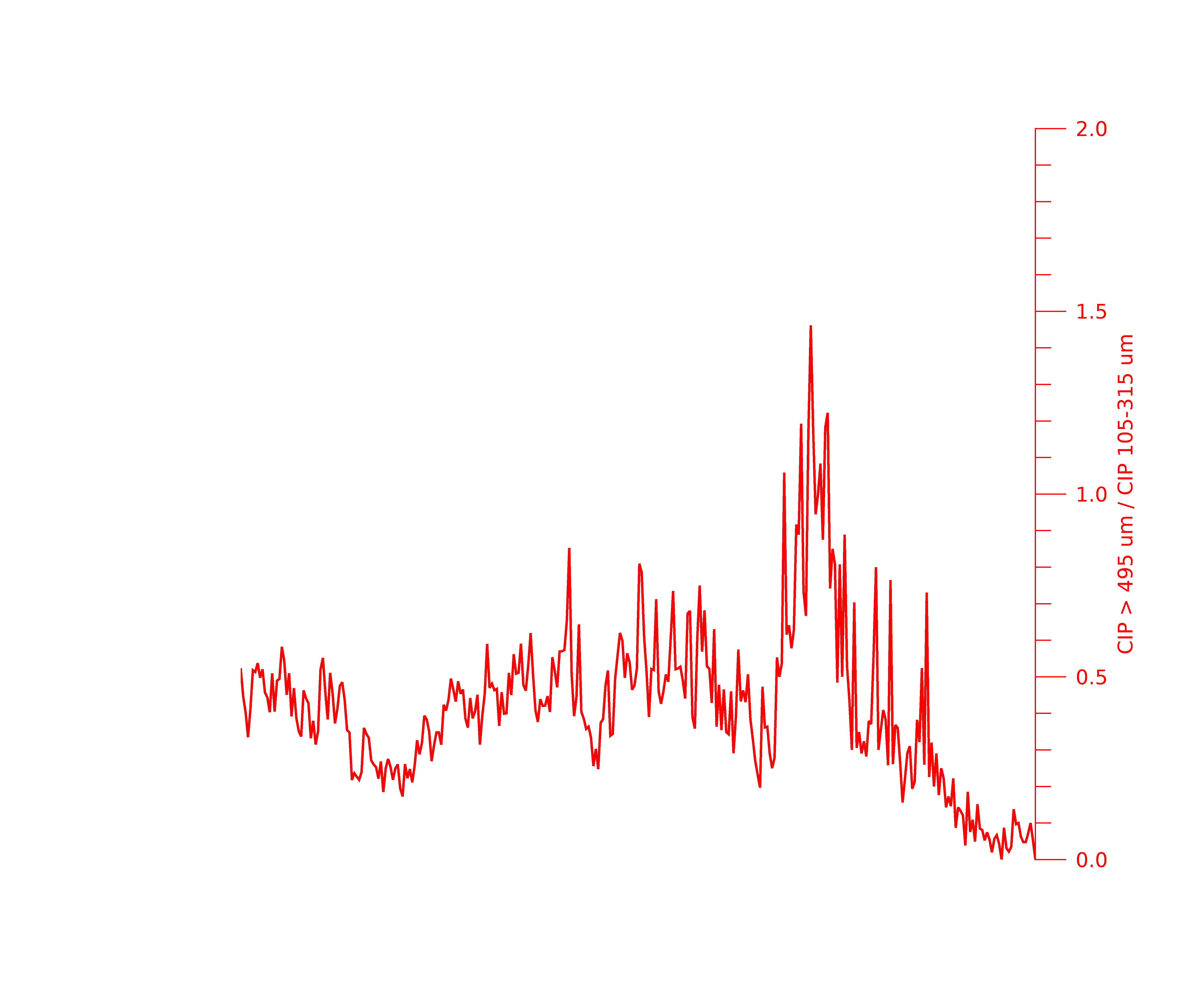 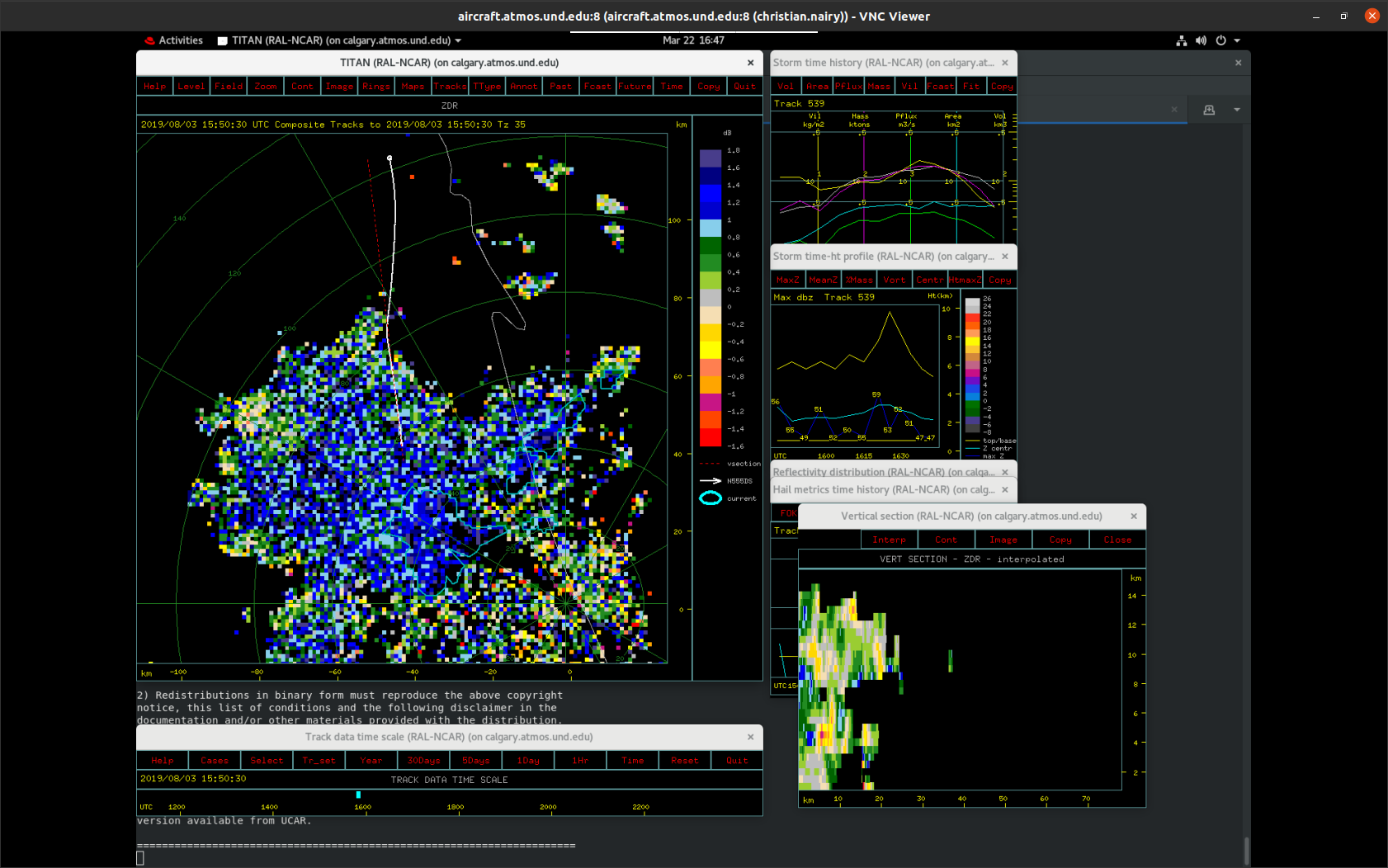 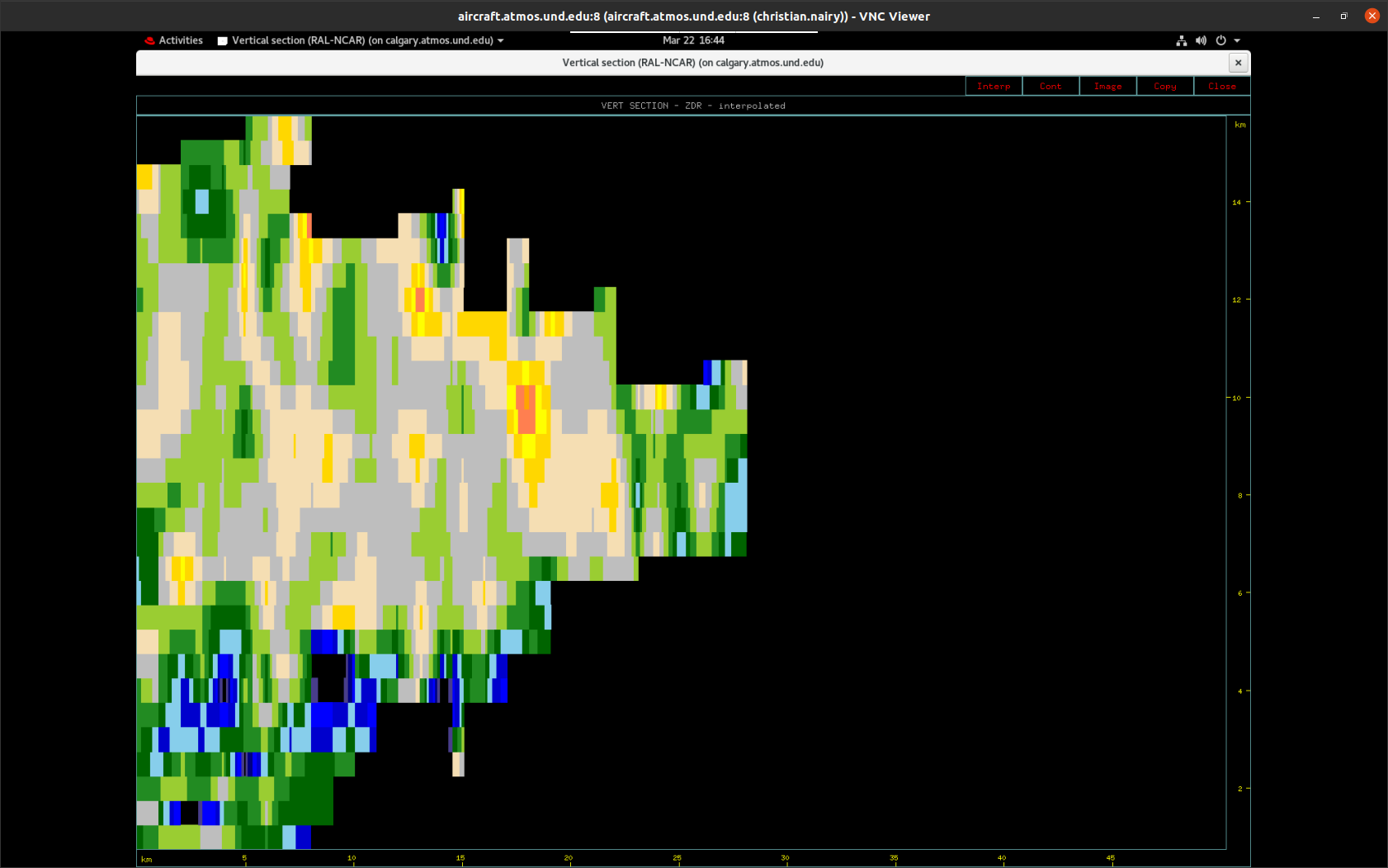 16
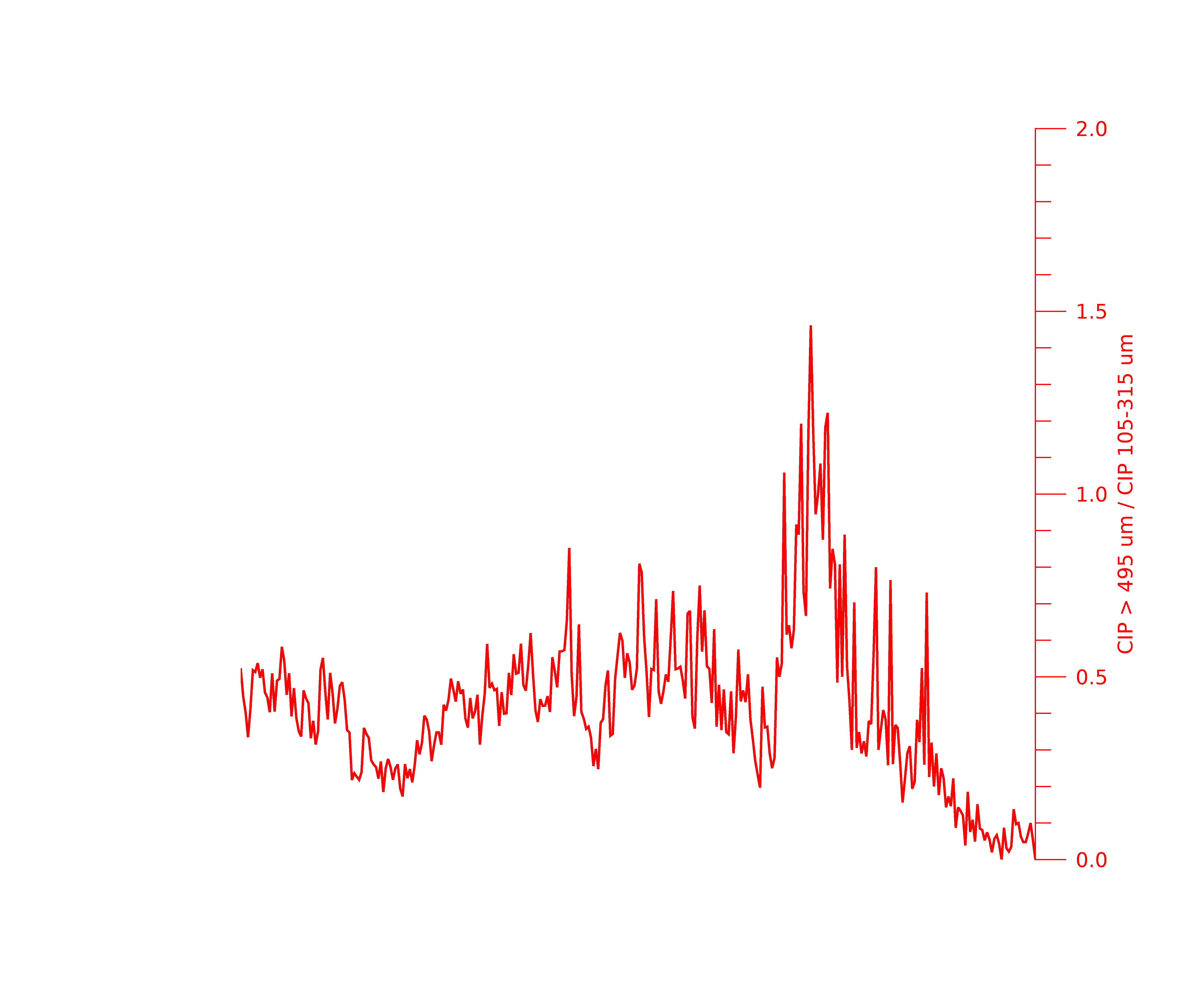 14
12
10
Altitude (km)
8
6
4
2
A
B
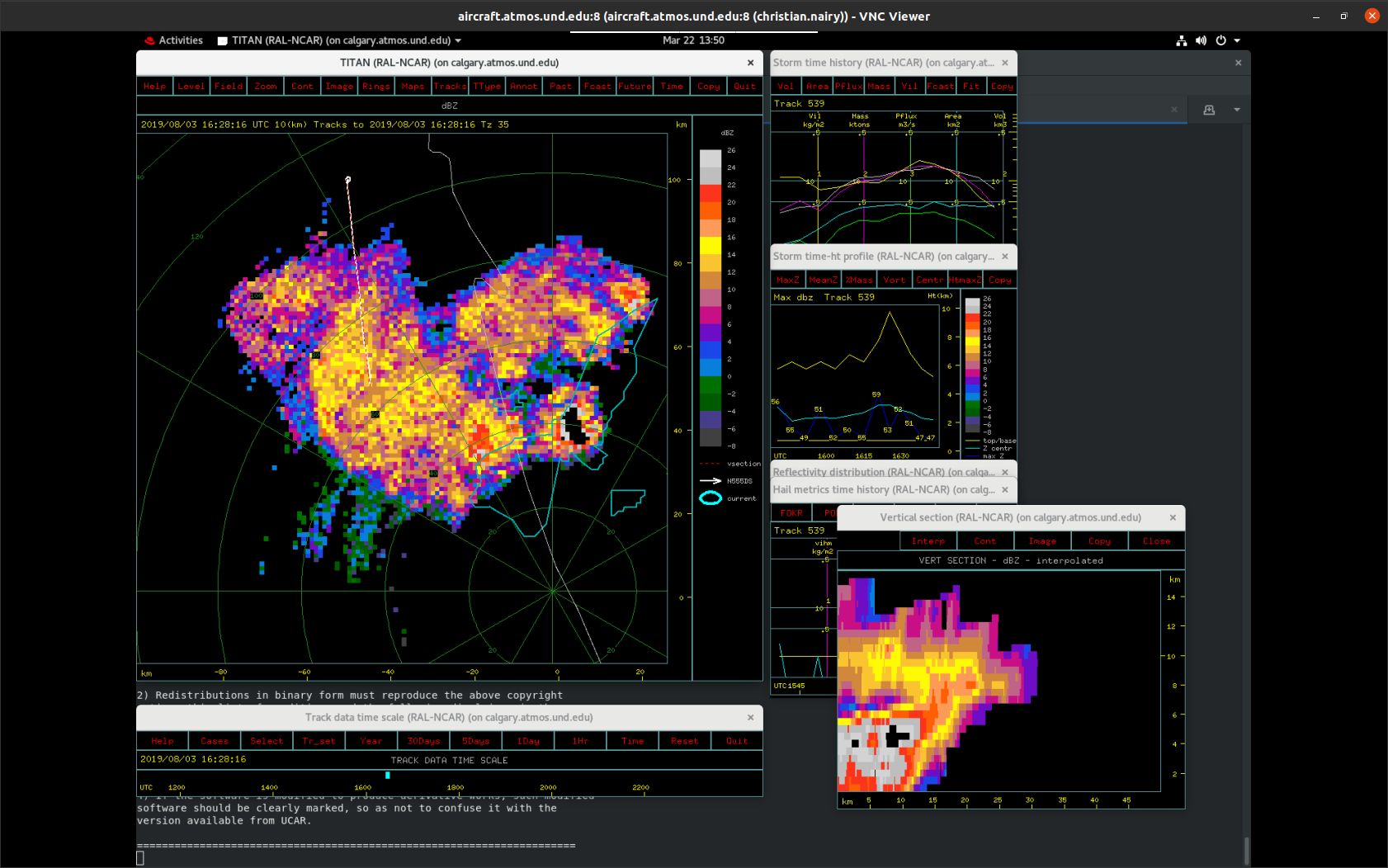 B
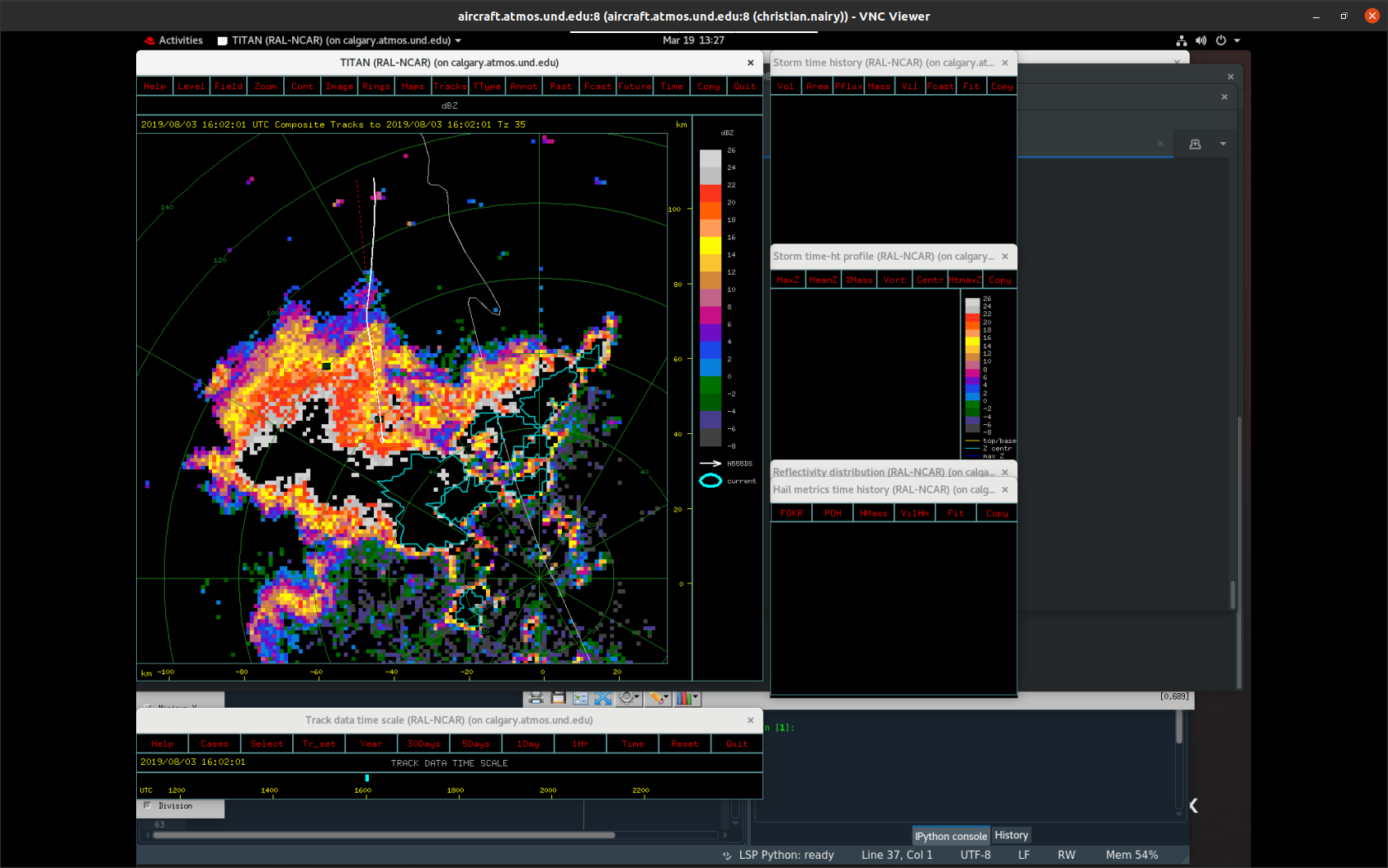 Flight Leg 4 (FL4)16:21:30 – 16:27:00 KMLB Vol Scan: 16:28:1610 km CAPPI
A
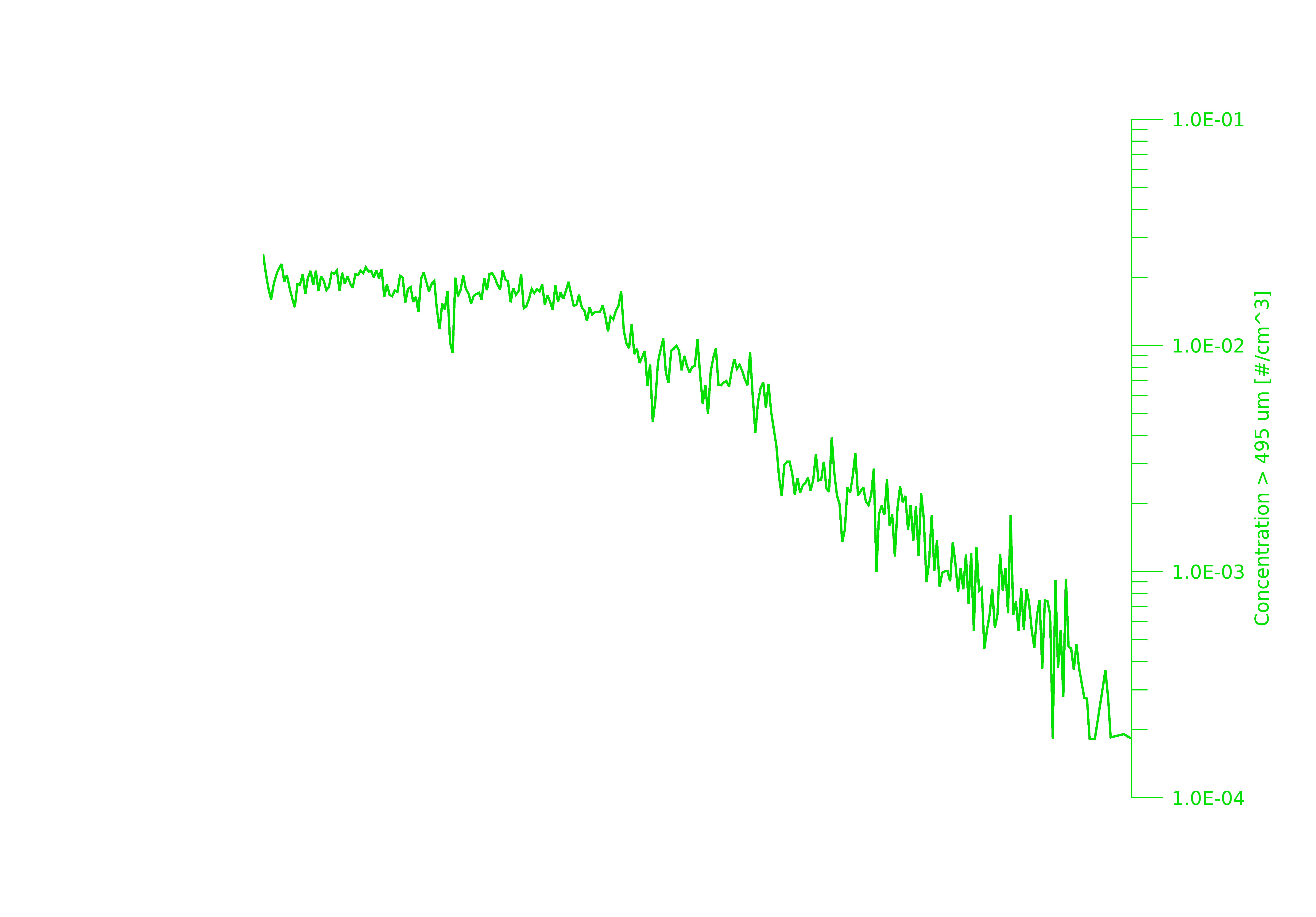 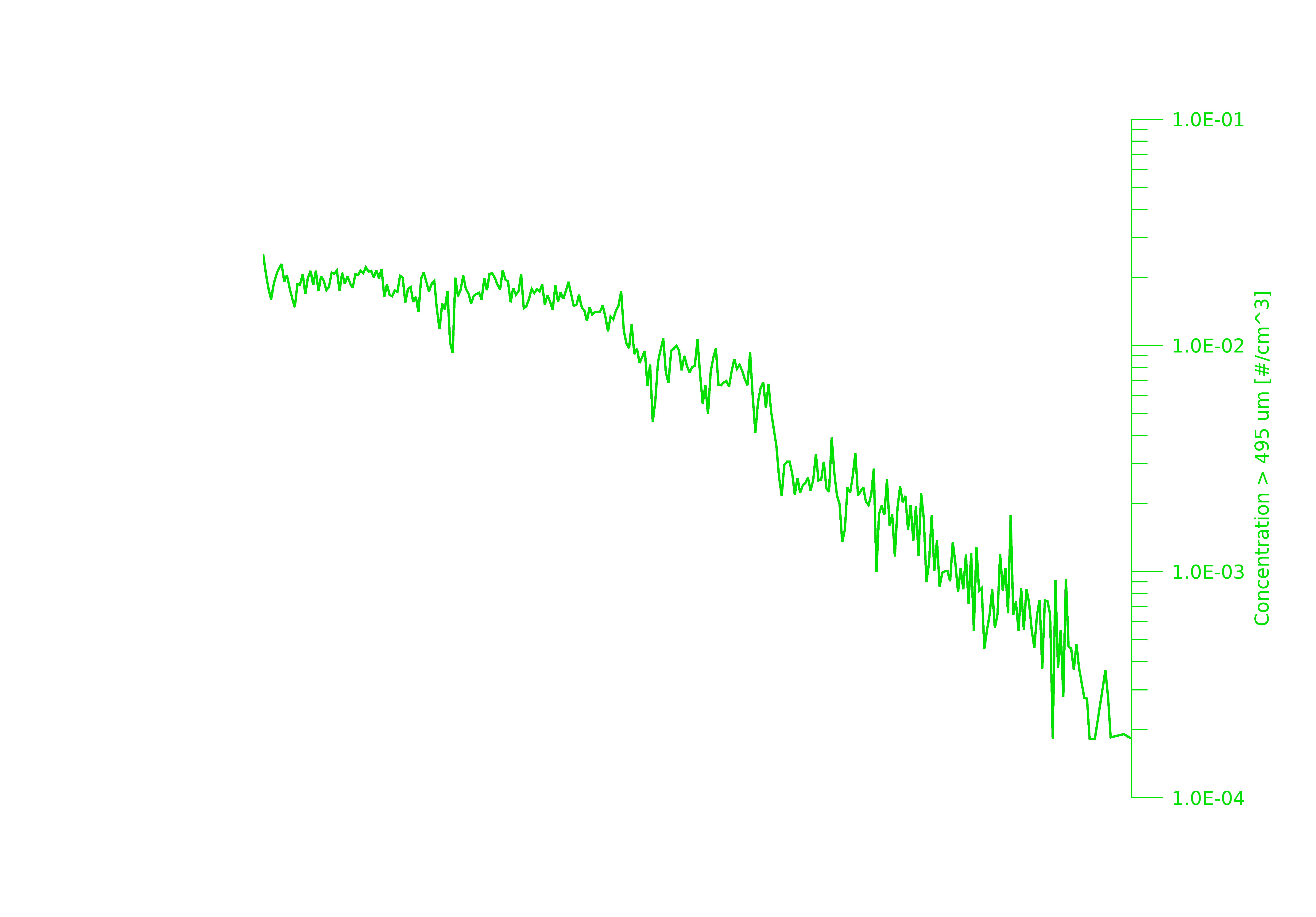 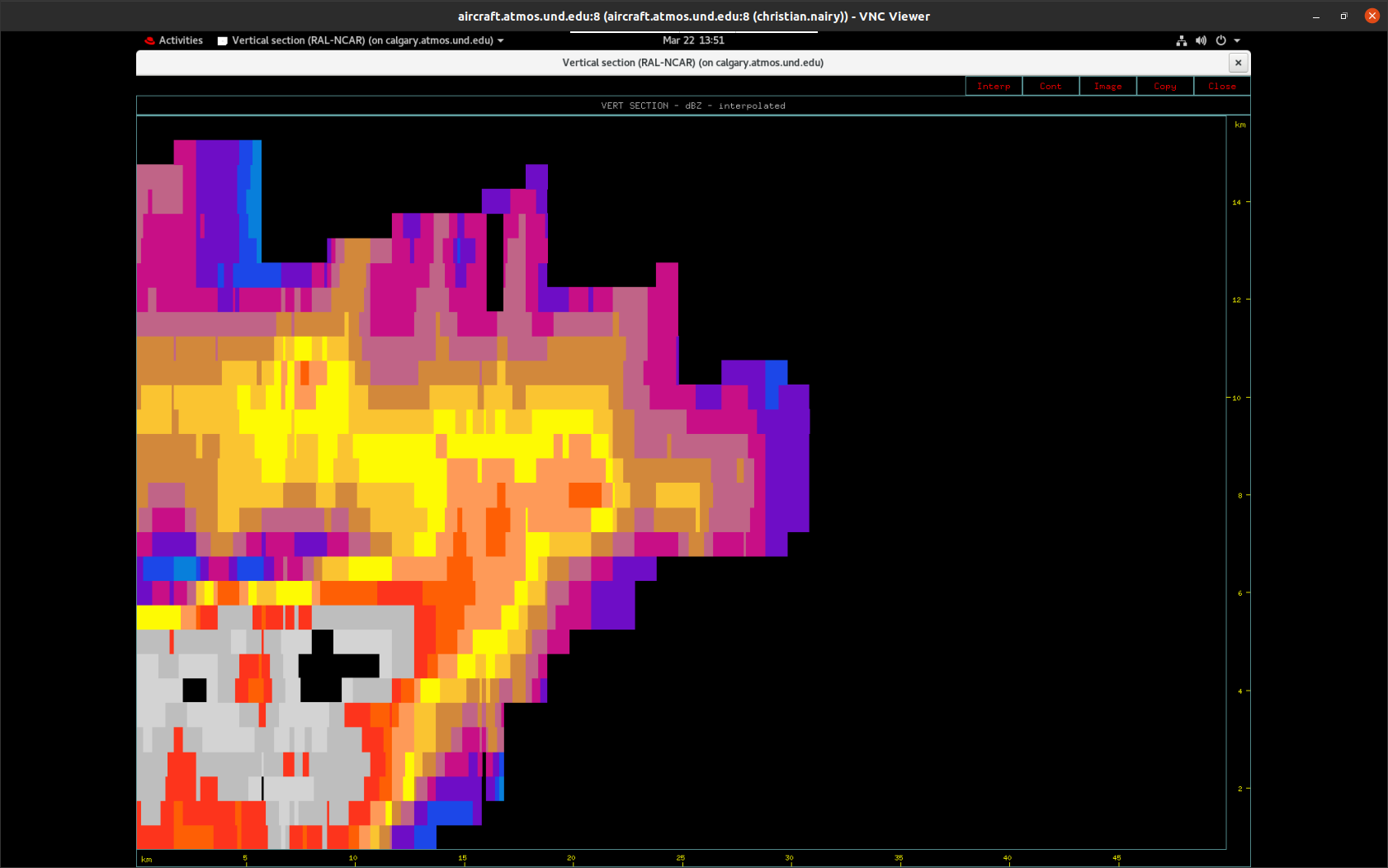 16
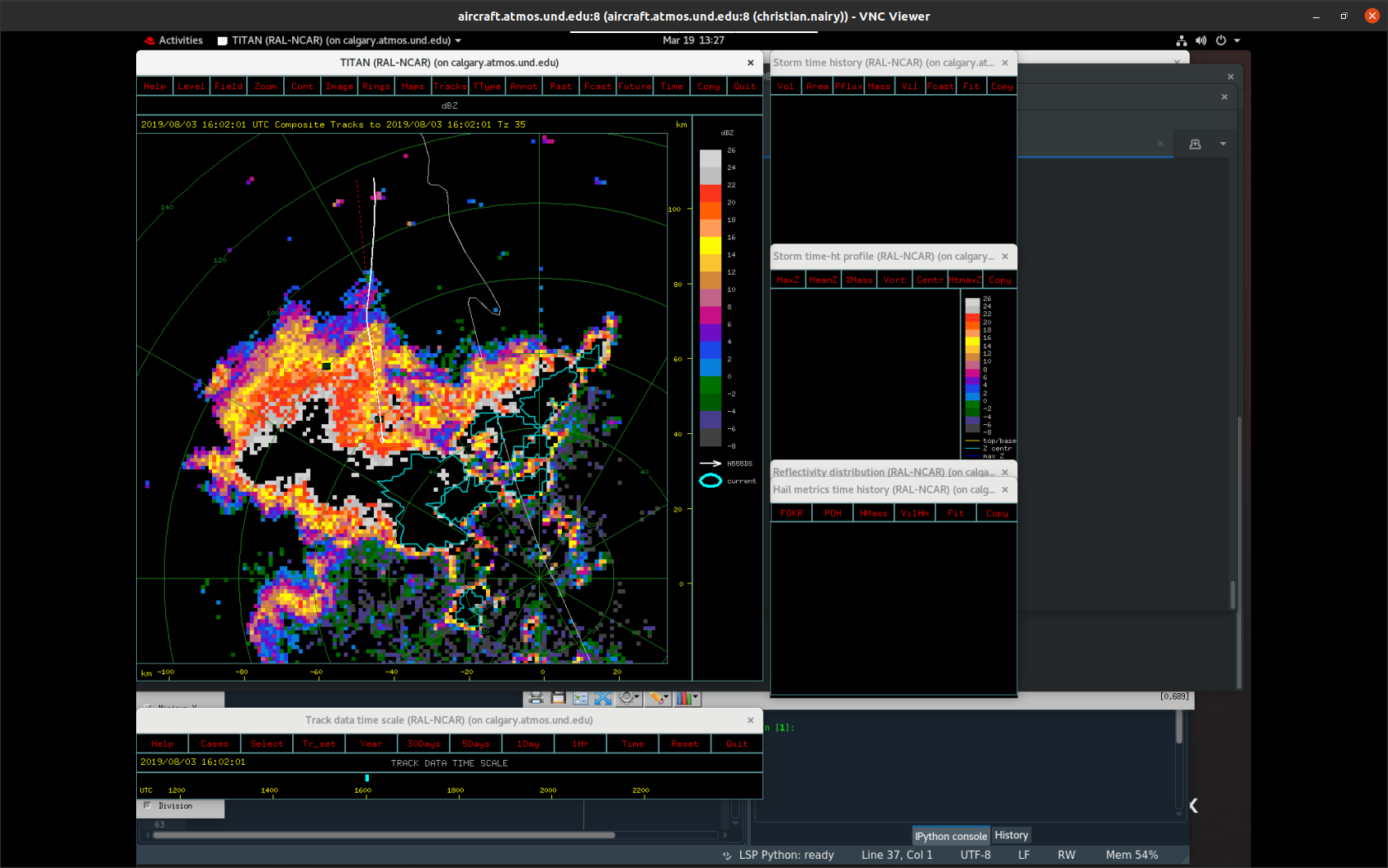 14
12
10
Altitude (km)
8
6
4
2
A
B
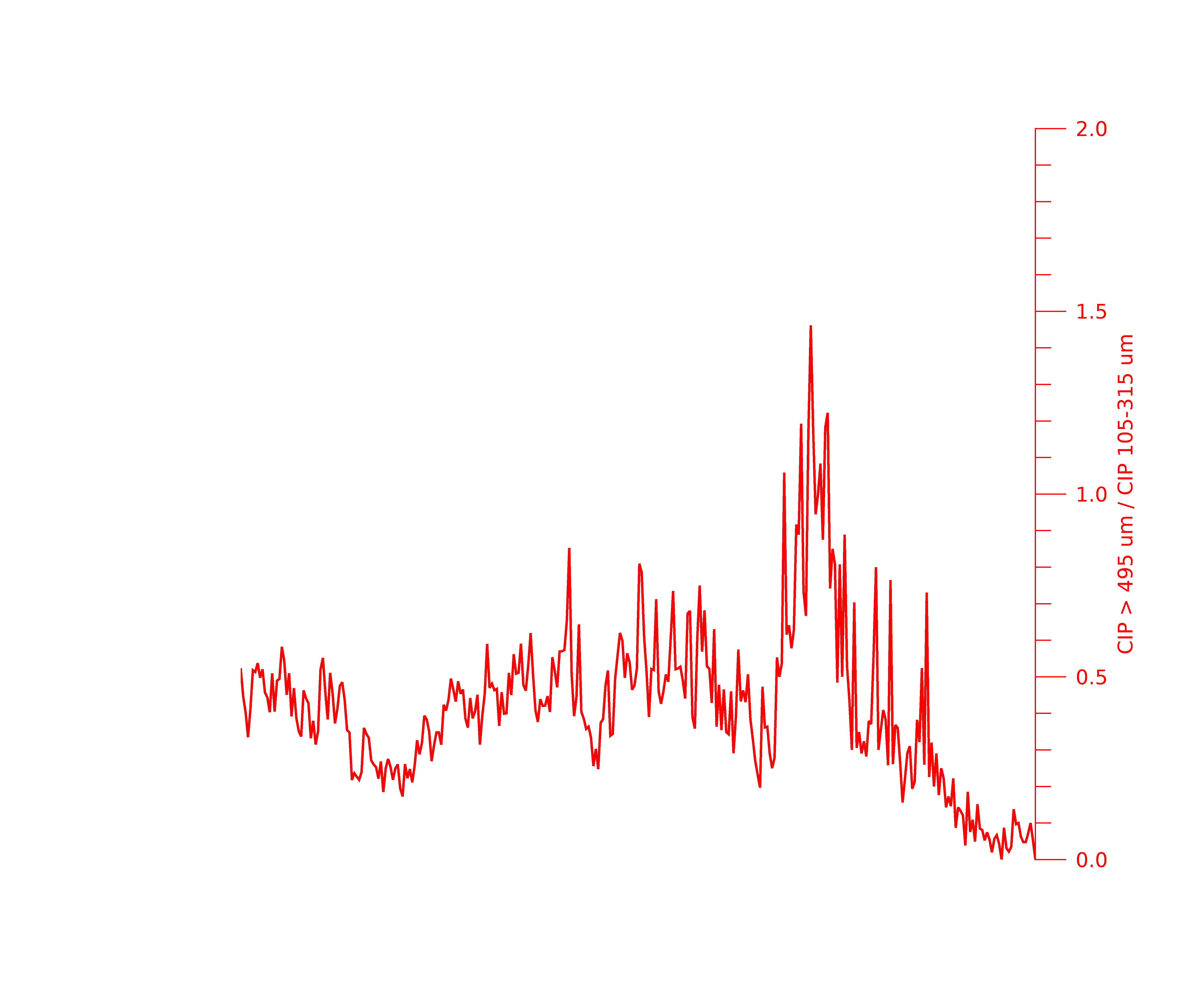 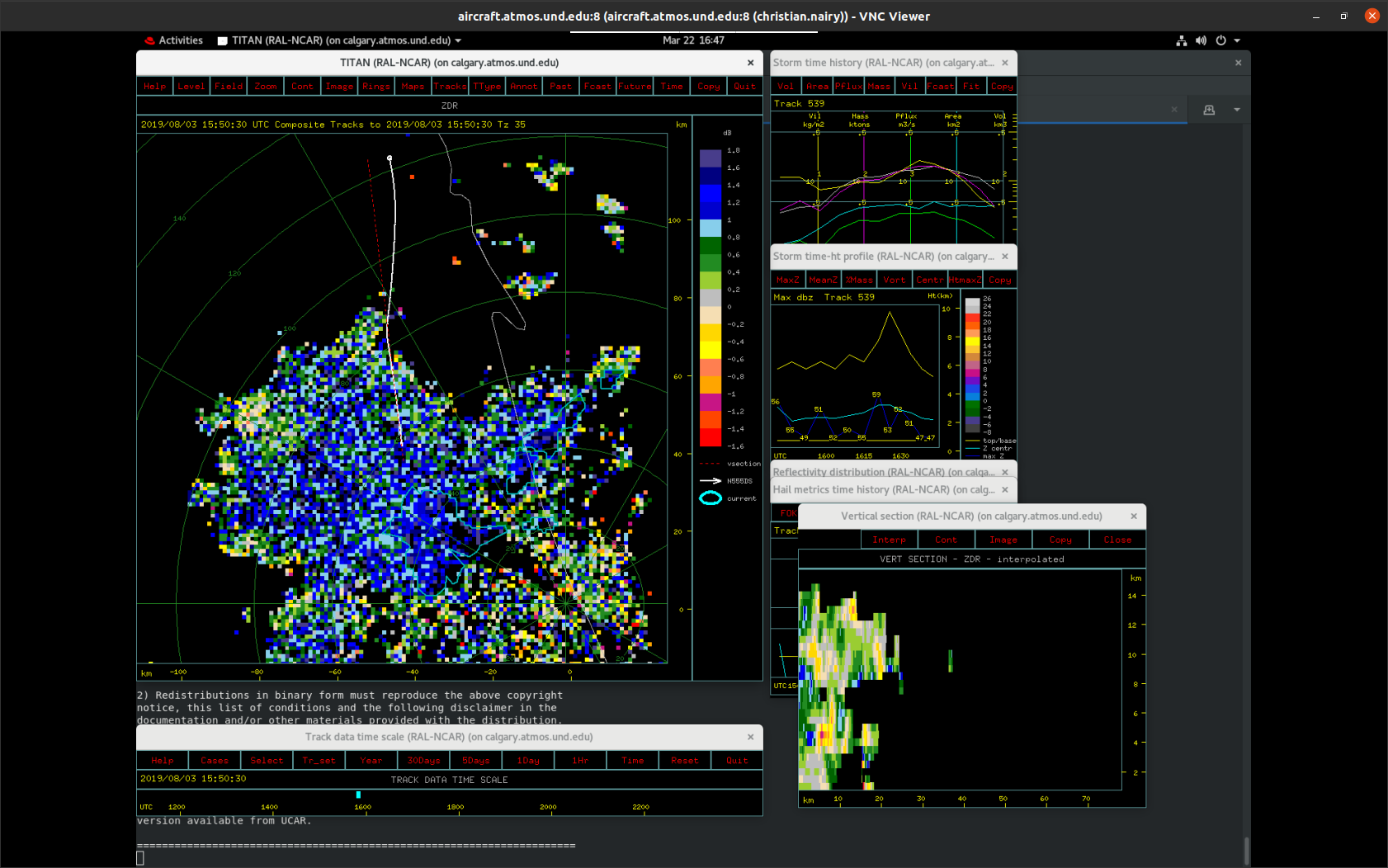 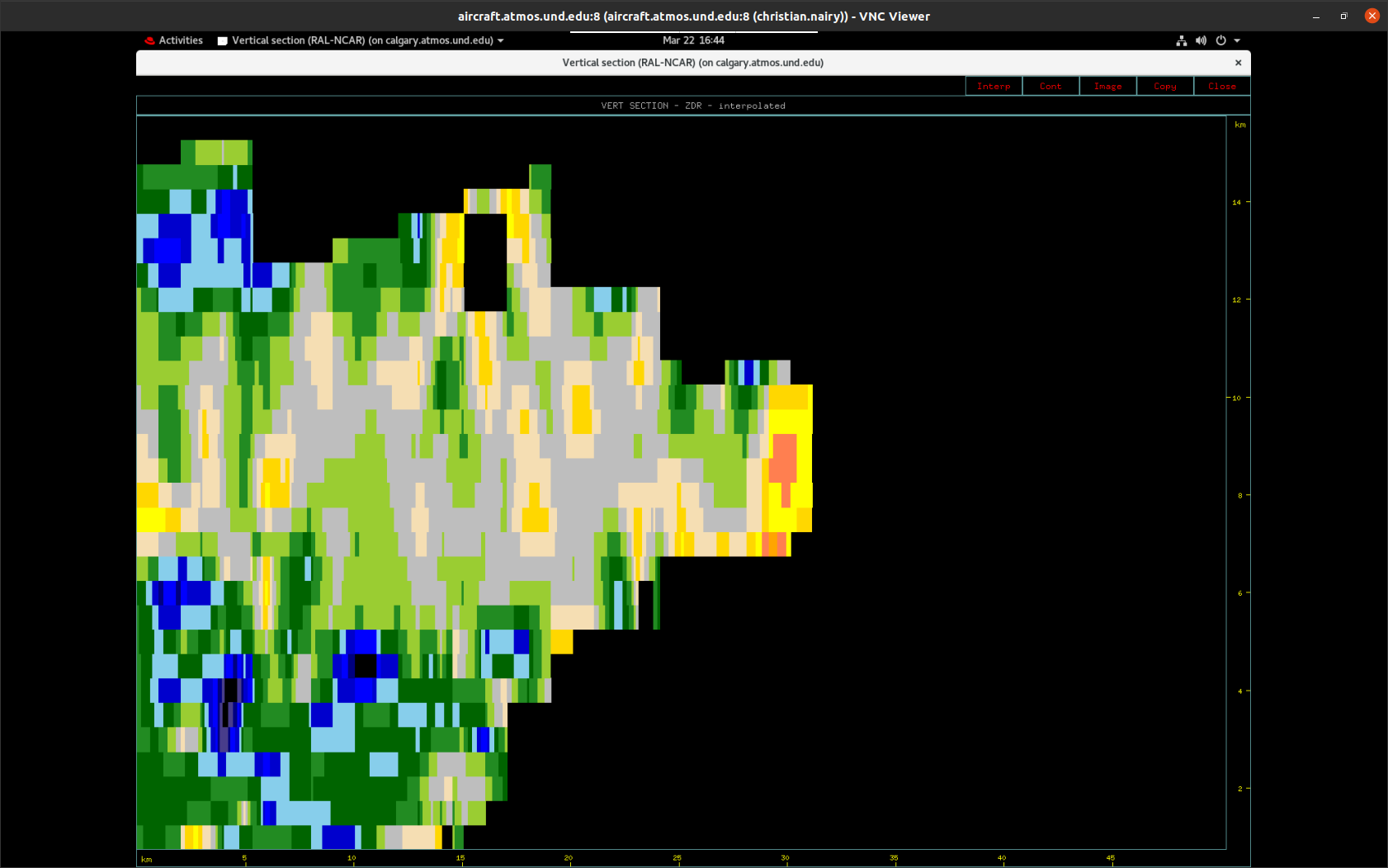 16
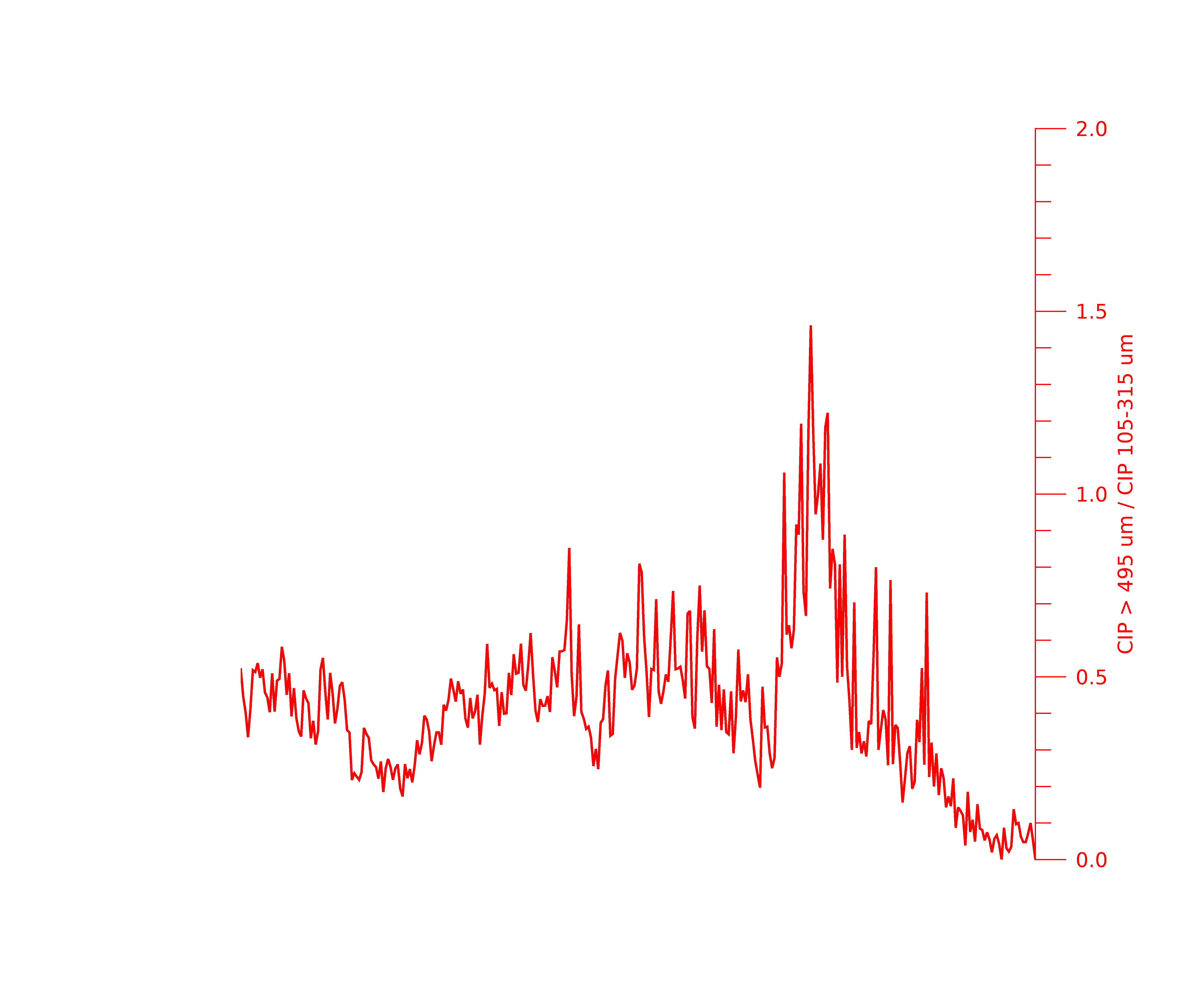 14
12
10
Altitude (km)
8
6
4
2